The Mad Hedge Fund Trader“Trade Terrors”
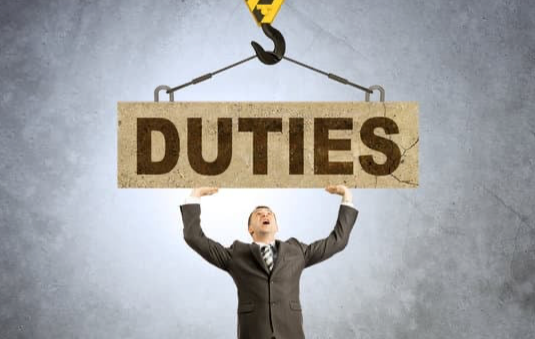 With John ThomasIncline Village, NV April 2, 2025www.madhedgefundtrader.com
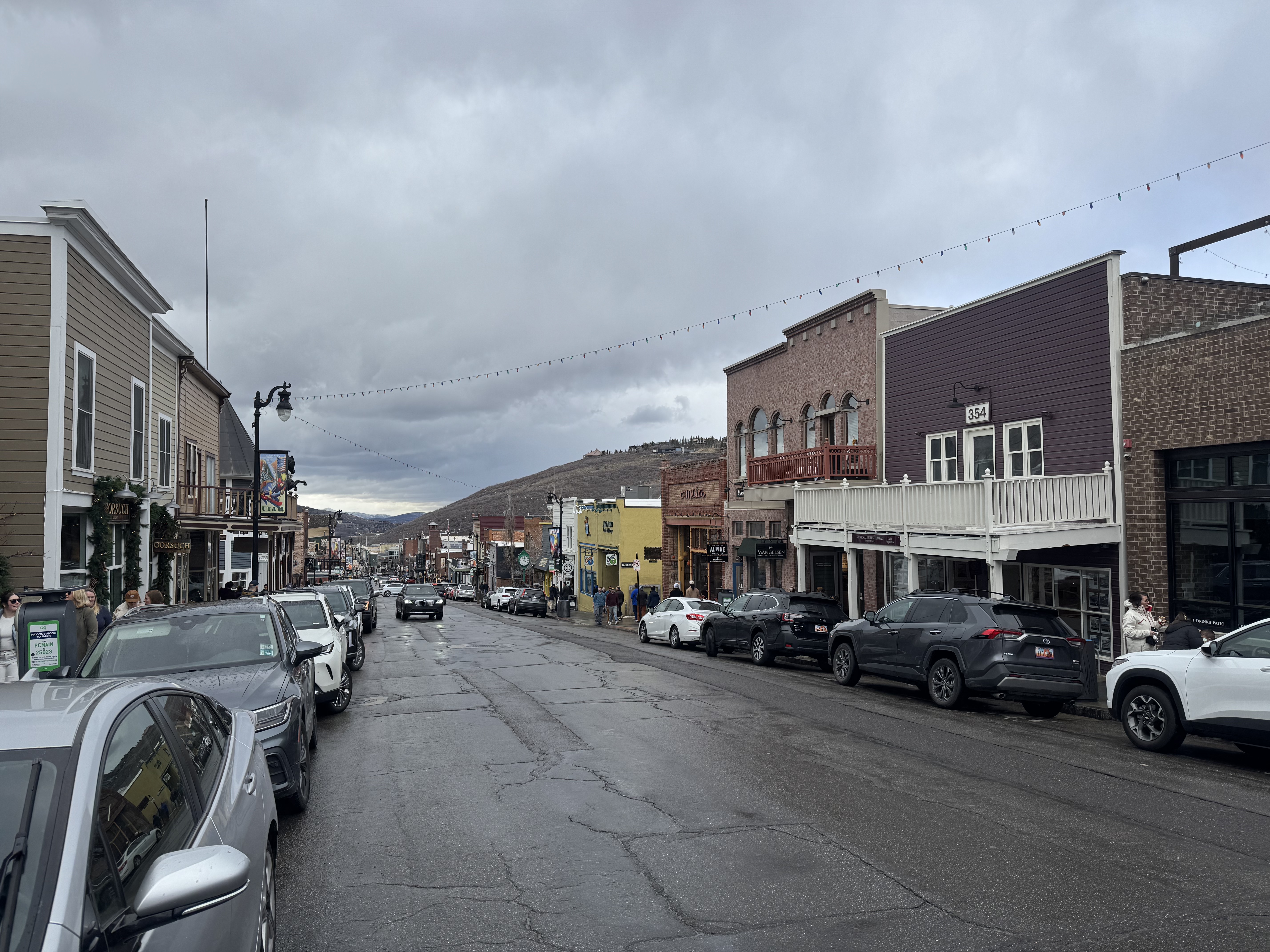 Trade Alert PerformanceNew All-Time Highs!
*January   +5.80% Final              *July  +10.92% Final*February   +3.66% Final.               *August +3.74% Final*March     +4.36% Final               *September +10.28% Final*April       +0.61% MTD                *October +7.59% Final*May        +3.74%  Final              *November +18.96 Final*June        +1.94%  Final            *December +3.26% Final*2025 Year To Date +14.44%+766.33% since inception*Versus 84.63% for all of 2022*Versus 79.79% for all of 2023*Versus 75.29% for all of 2024
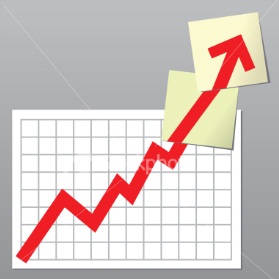 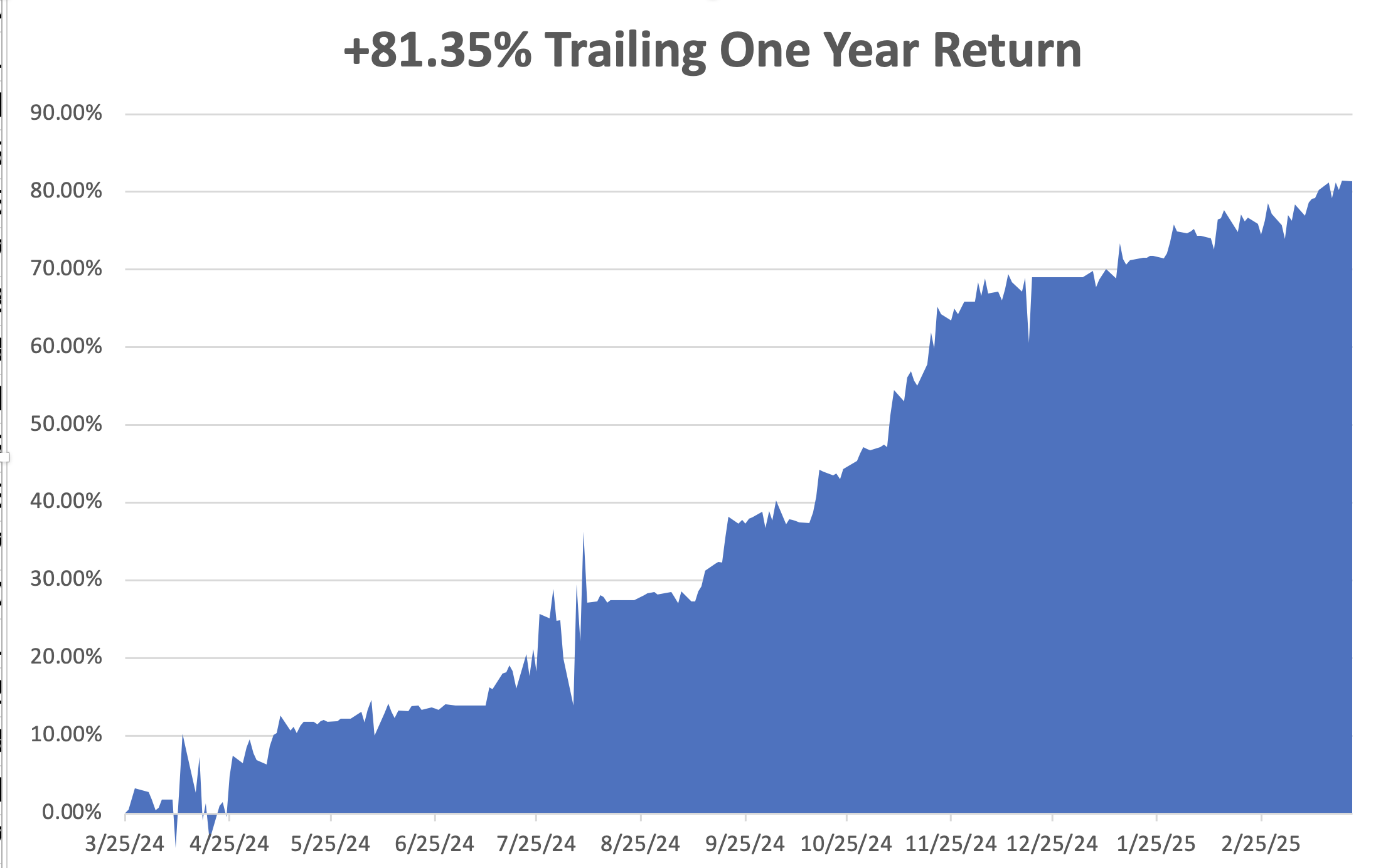 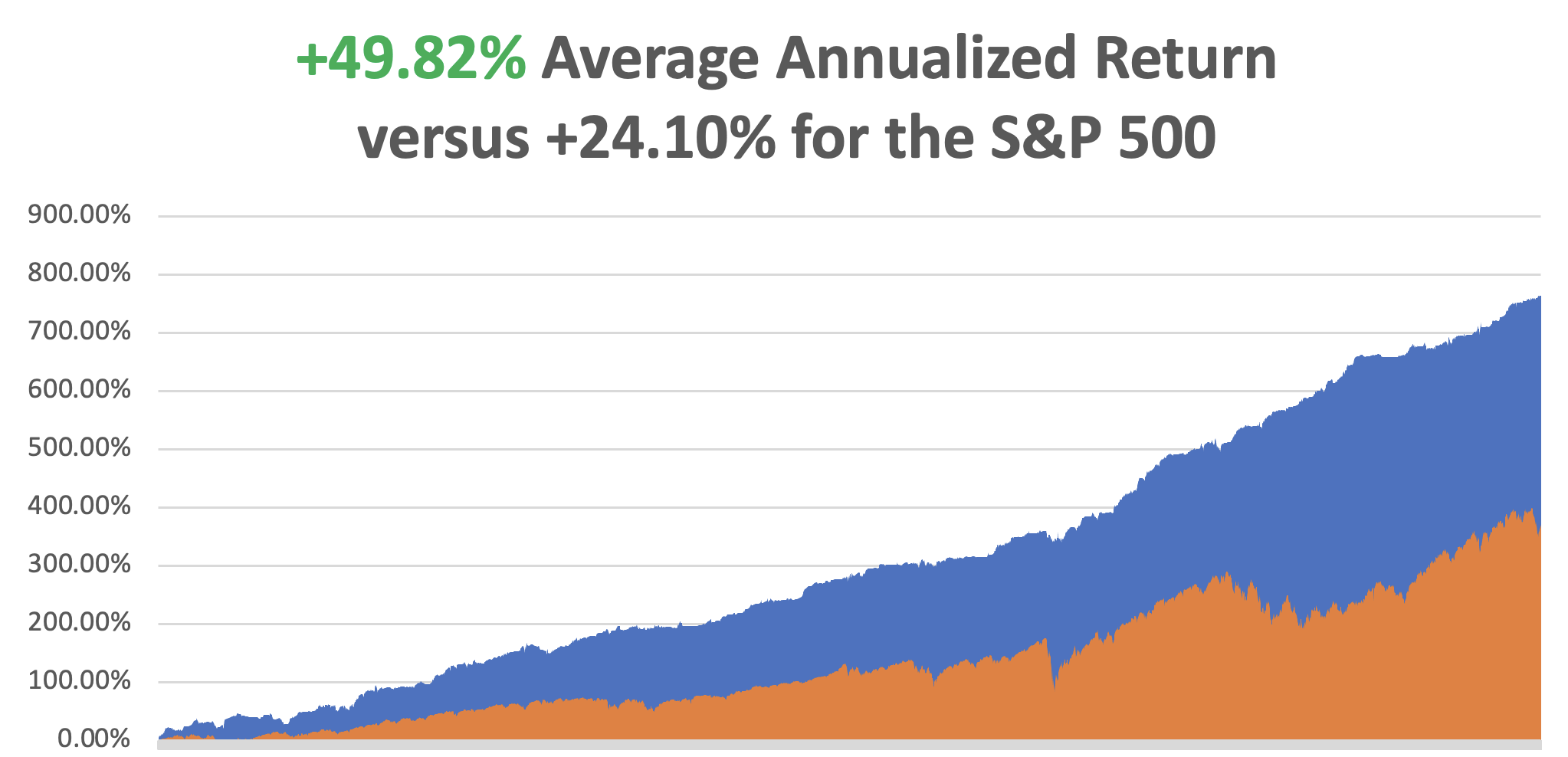 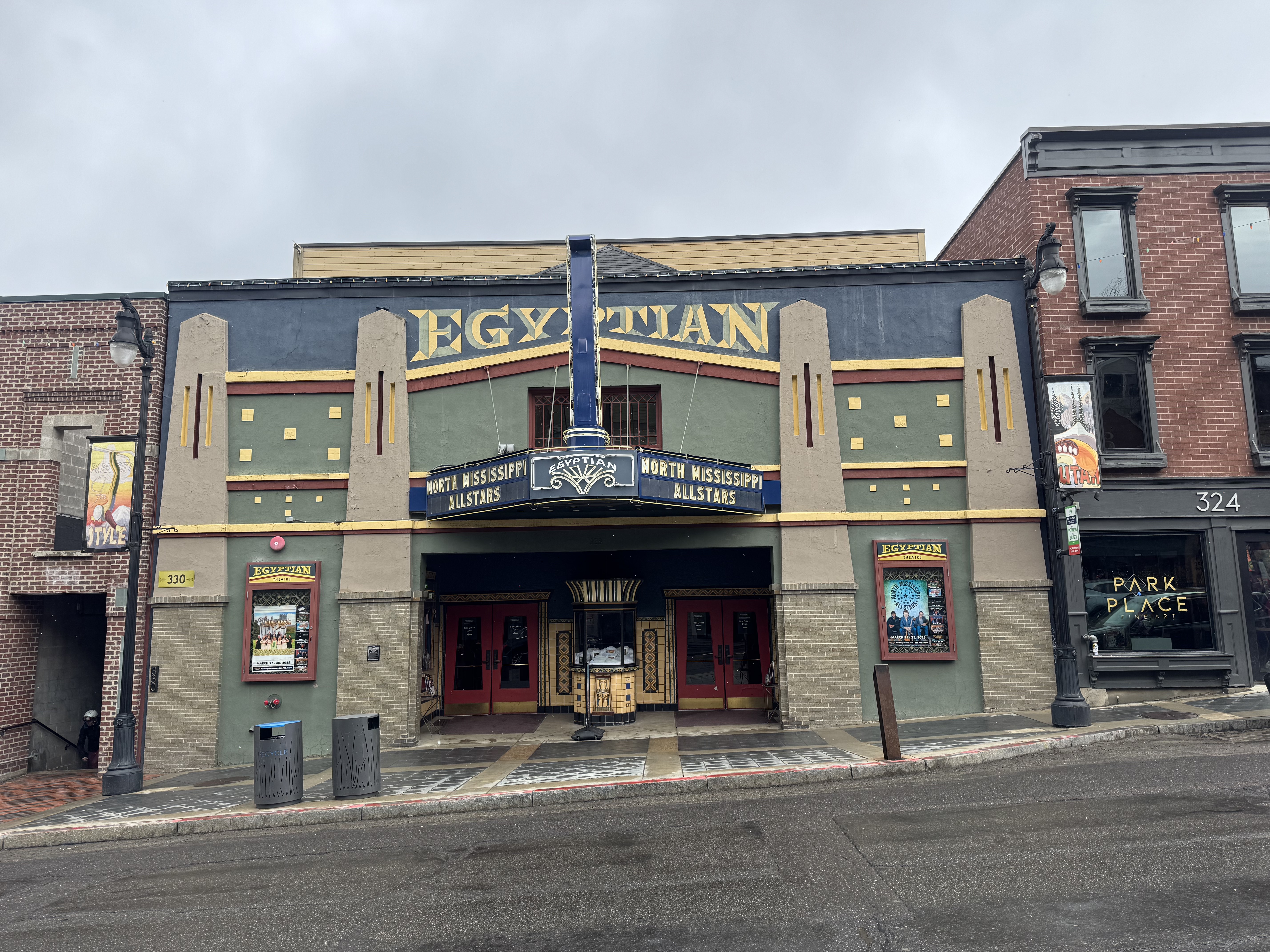 Portfolio Review – Big Bet We Don’t Go to New Highs by April 1730% risk on, 0% risk off, 70% cash
Portfolio Review – Big Bet We Don’t Go to New Highs by April 1730% risk on, 0% risk off, 70% cash
Expiration Value+15.37%
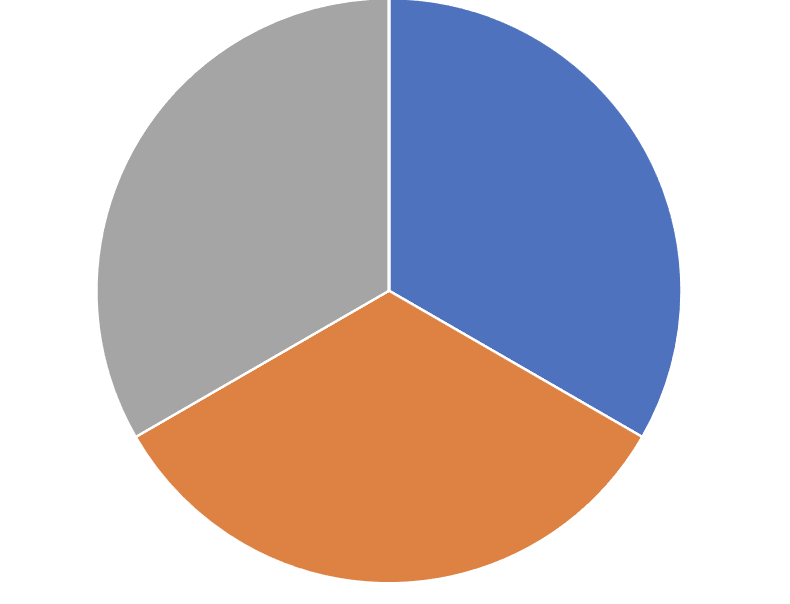 The Method to My Madness
*$700 billion tax increase starts today, the biggest in 85 years. The depressing effects on the economy will be immense*The US economy is now in recession, how long it will last nobody knows.*Interest rate plays like bonds are back in favor as recession fears drive rates down*Gold hits new highs on major upside breakout*US Dollar enters free fall with declining rates cutting it off at the knees*Big Technology was the most expensive and saw biggest falls*Energy gets a rare rally after hitting four-year lows*Cash is king - $1 at market top is worth $10 at bottom
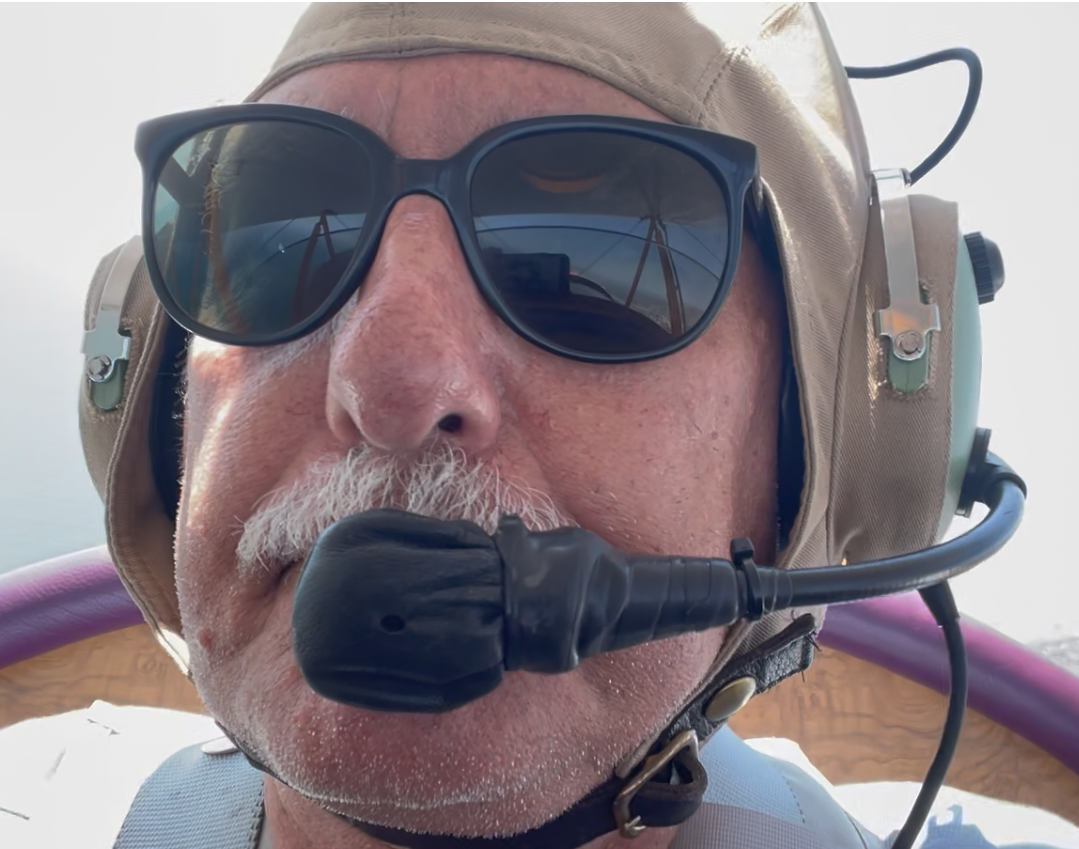 The Global Economy – Dying on the Vine
*Stagflation Accelerates, with a hot 0.4% increase in the Consumer Price Index and a tepid 0.1% increase in Consumer Spending, the worth since the Pandemic. One year inflation expectations have shot up to 5.0%. *Fed leaves interest rates unchanged at 4.25%, Cuts Quantitative Tightening, to from $25 billion a month to $5 billion a month, to head off a coming recession *US GDP Grows 2.4%, during the October-December quarter. These may be the last positive numbers we see for a while as the country heads into recession. *Equipment Rentals Fall 7%, in February. *Consumer Confidence Plunges, by the most in five years, *Weekly Jobless Claims Rise 2,000, to 223,000 *UCLA Andersen School of Business Announces “Recession Watch,” the first ever issued
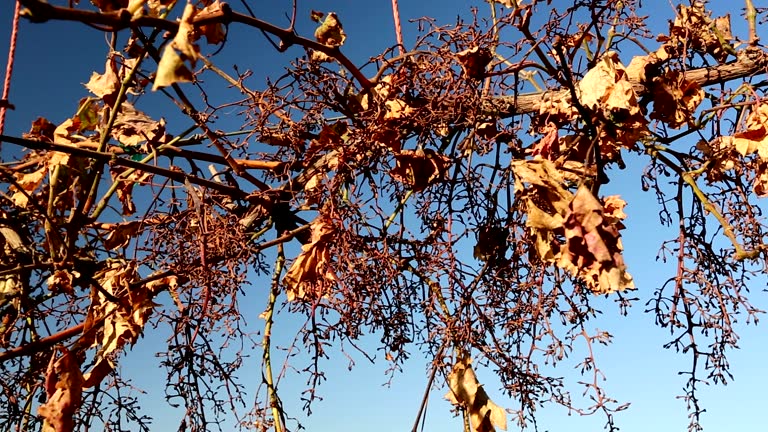 The Mad Hedge Profit PredictorMarket Timing Index – New Range?An artificial intelligence driven algorithm that analyzes 30 differenteconomic, technical, and momentum driven indicators
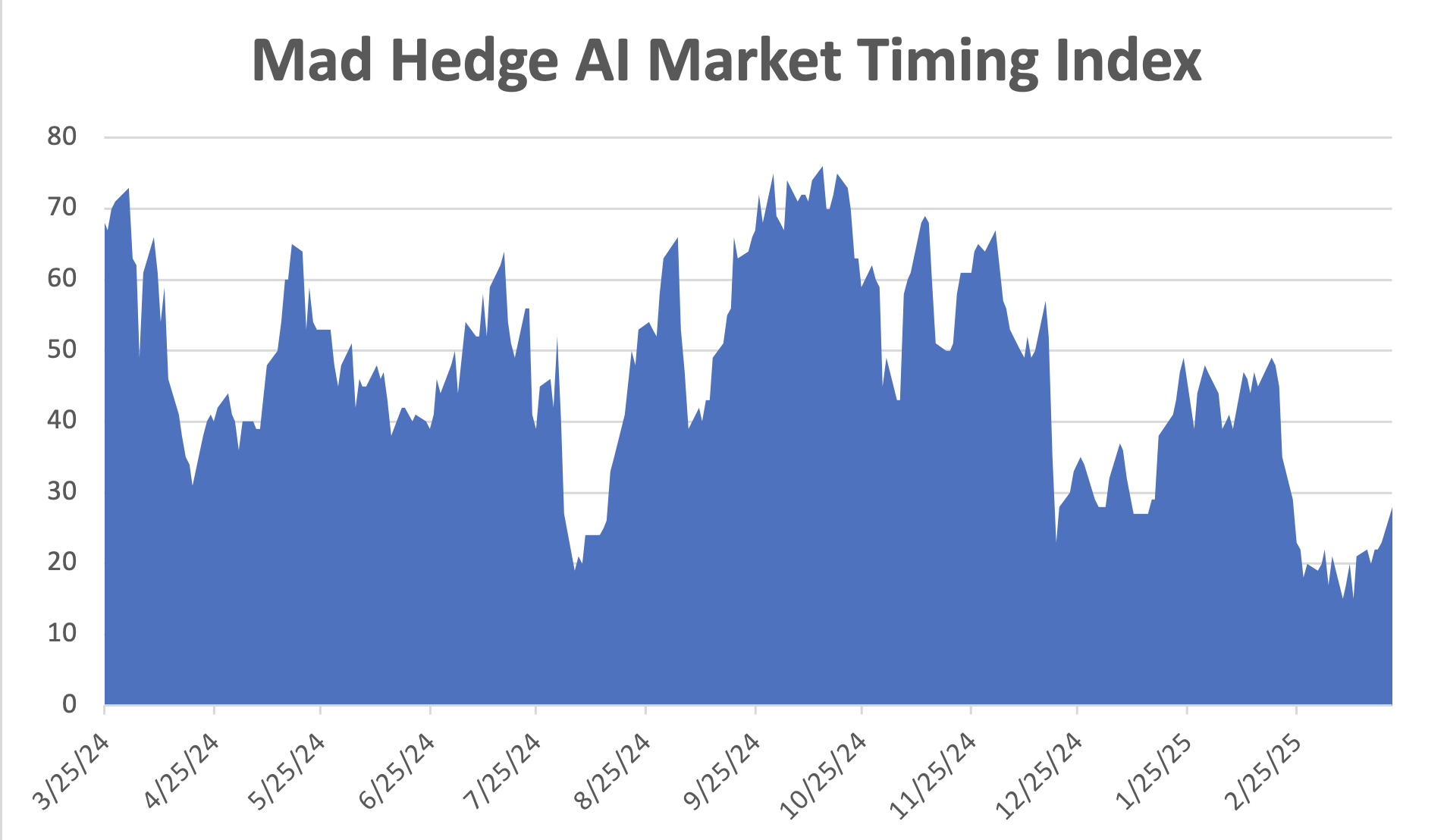 SELL
BUY
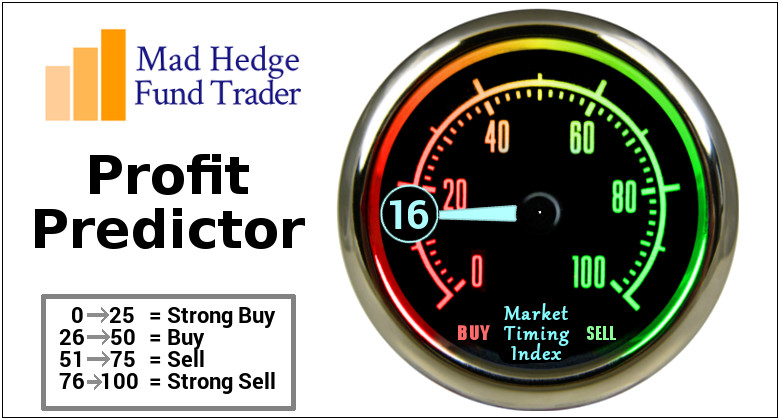 Weekly Jobless Claims – 4 Month Low+2,000 to 224,000
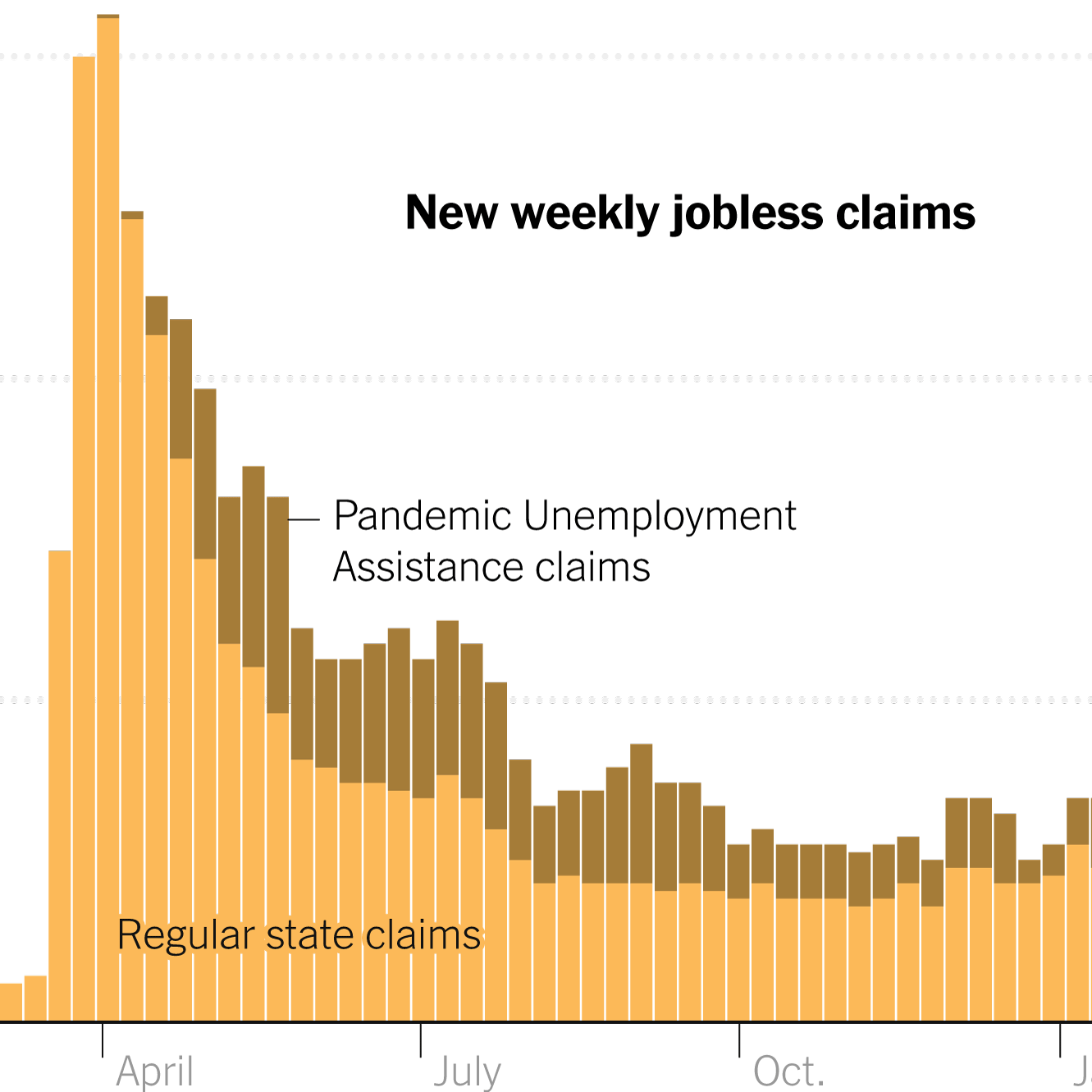 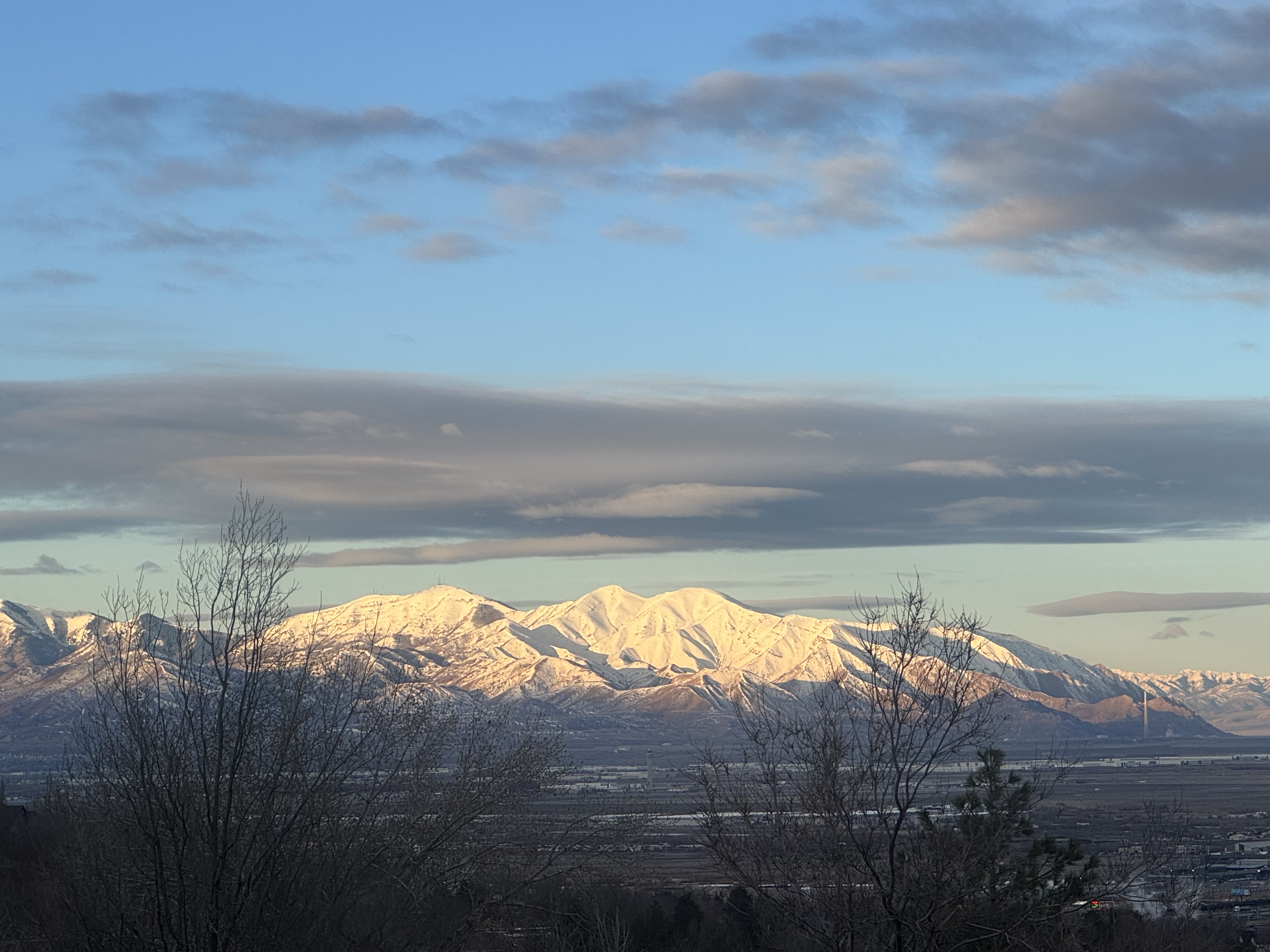 Stocks – Sell All Rallies
*Stocks are oversold so expect a 3%-5% rally*But sell on any rally as much lower lows beckon*All long-term technical indicators have rolled over, meaning that the bear market could continue until summer at the eeliest and next year at the latest*Hedge Funds are Still Dumping Technology Stocks, as they still command big premiums to the main market. *Vaccine Stocks Get Nailed, as the FDA moves the eliminate the vaccine establishment Travel Demand is Collapsing, as consumer rush to cut back discretionary spending*This Has Been One of the Most Rapid Corrections in History; loss of momentum has been the greatest in 40 years*The Volatility Index peaked at $25, this time, but there are higher highs to come
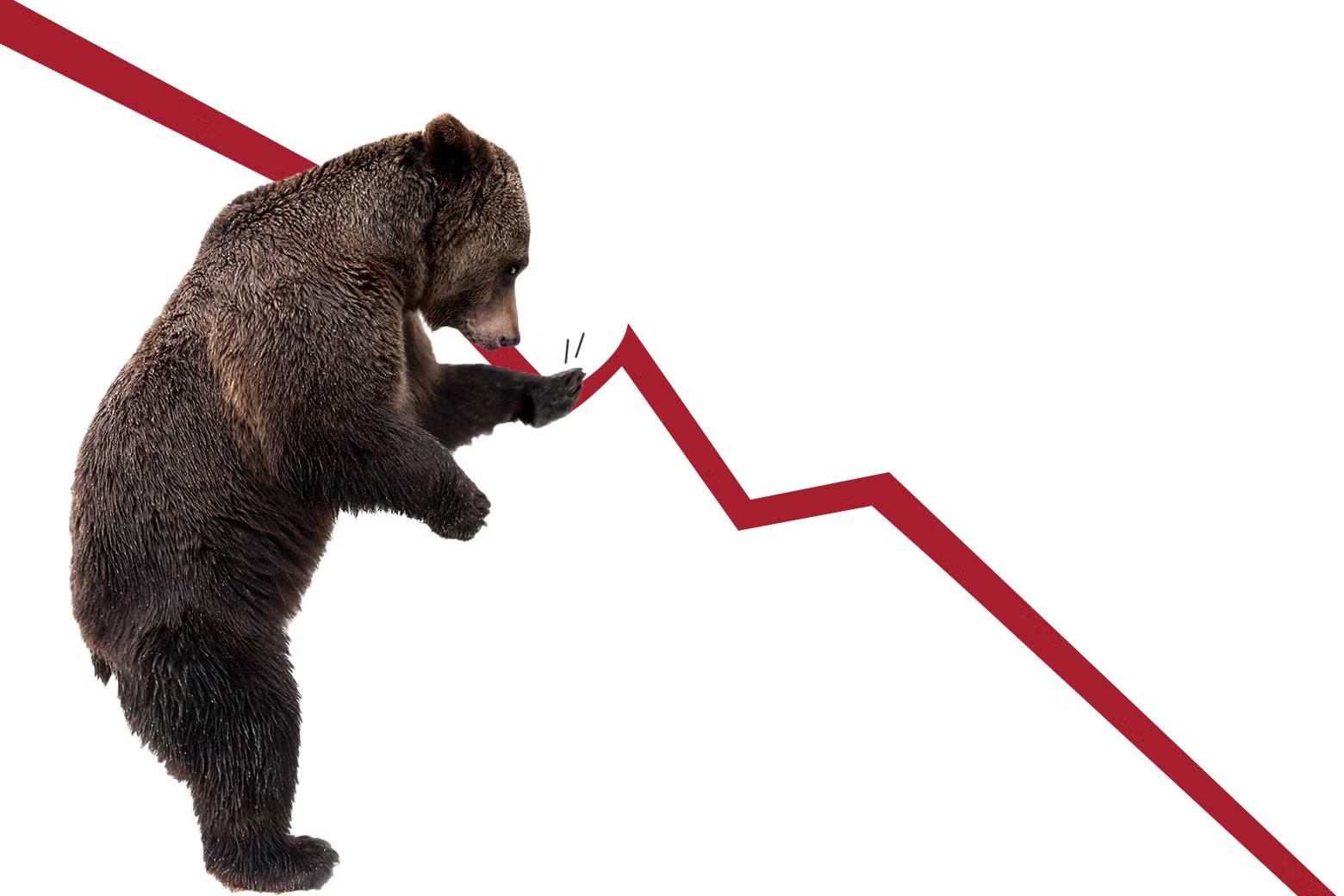 The Ultimate Hedge – Defensive stocks only go down at a slower  rate90 - day US Treasury Bills (Warren Buffet owns $300 billion)
*Government Guaranteed principal*Endless liquidity,trade like water*100% collateral value for margin*Lock in guaranteed income*Can be sold at any time to earnfull interest*Will survive any bear market*Ask your broker how to buy
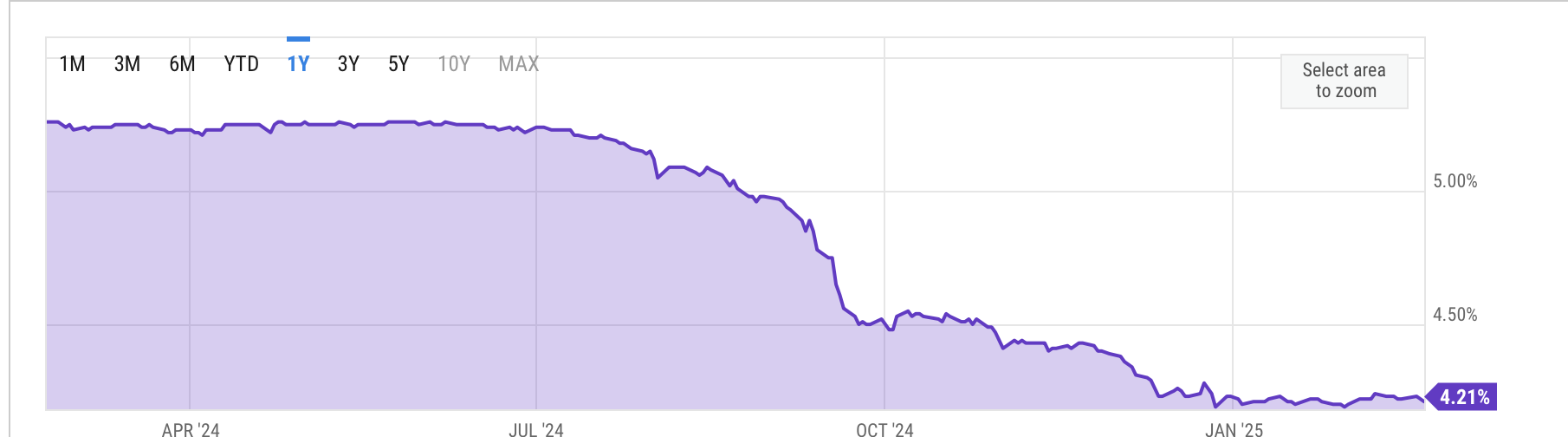 WE ARE TRANSITIONING FROM THE TOP of a NEW RANGE (-10%)TOTHE BOTTOM OF A NEW RANGE ANOTHER -20% FROM THE TOP
The Worst-Case Scenarios
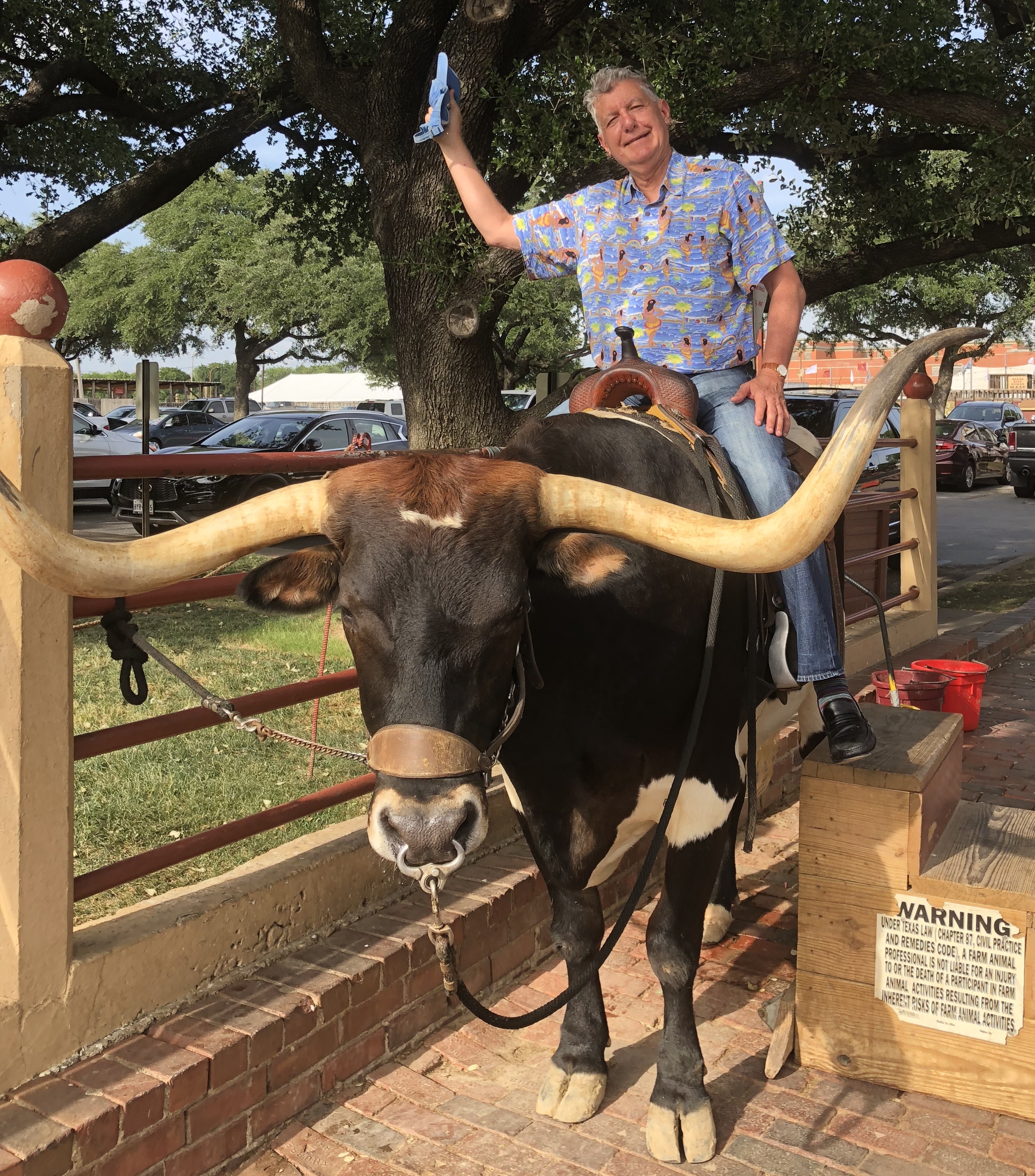 The Bull CaseWe are now in a recession that will probably cost us -6%-7% over 2-3 quarters and then ends with a renewal of a $5 trillion tax cut for 2026(SPY) down 20%-30%, (SPY) multiple drips from 22X to 18X last seen in 2018OrThe Bear CaseNo tax cut means we enter a depressionand lose 25% of GDP over 4 years(SPY) down 60% if (SPY) PE falls from 22X to 9X240% of stock gains since 2009 have been multiple expansion
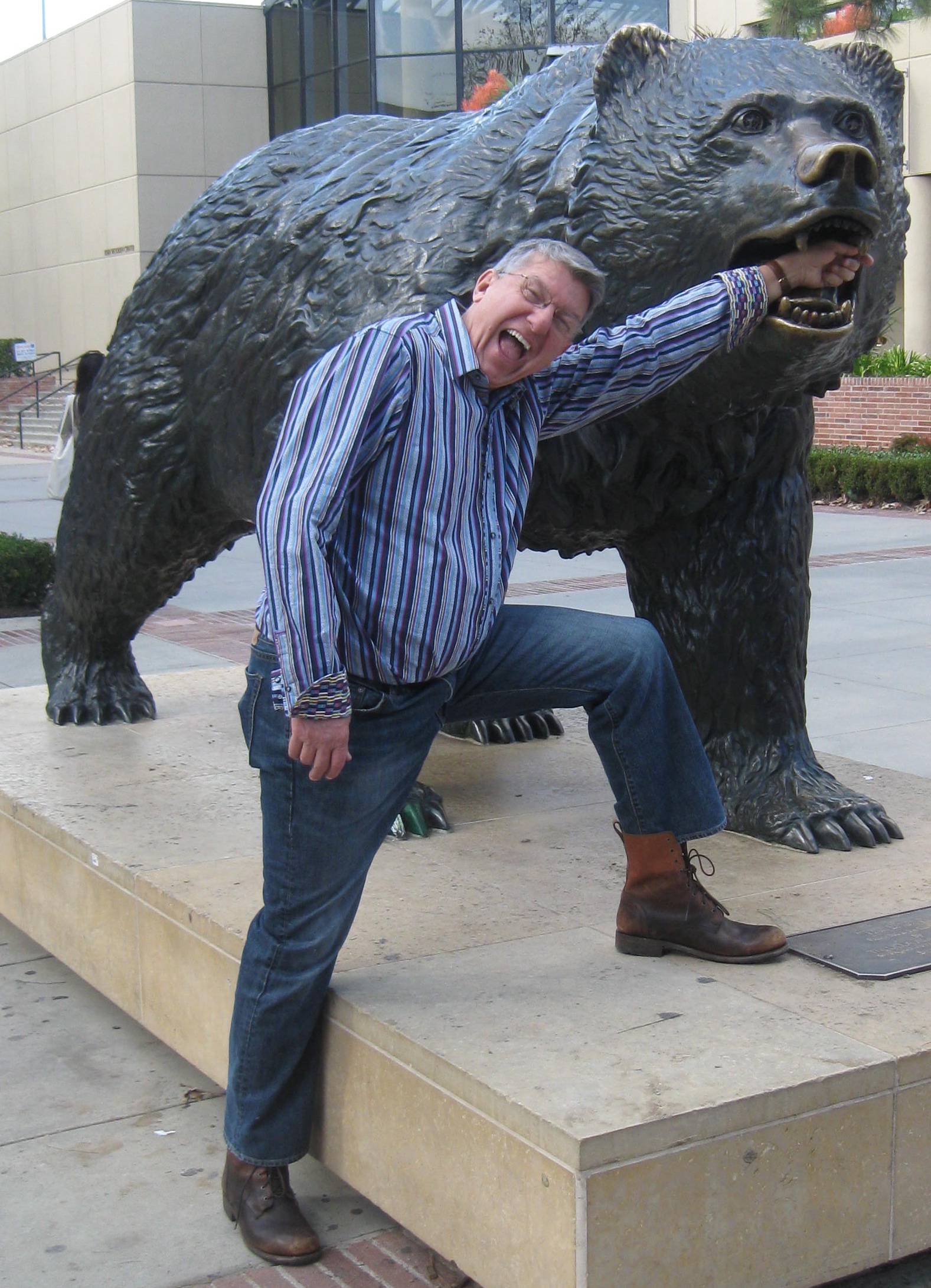 S&P 500 – Downside Targets – down 10% on year
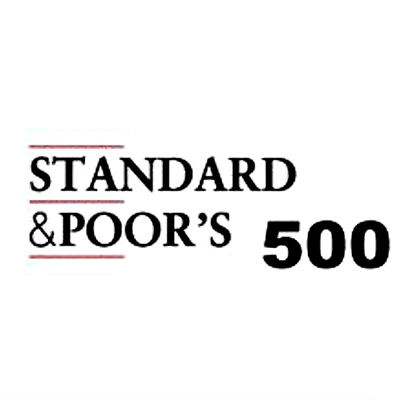 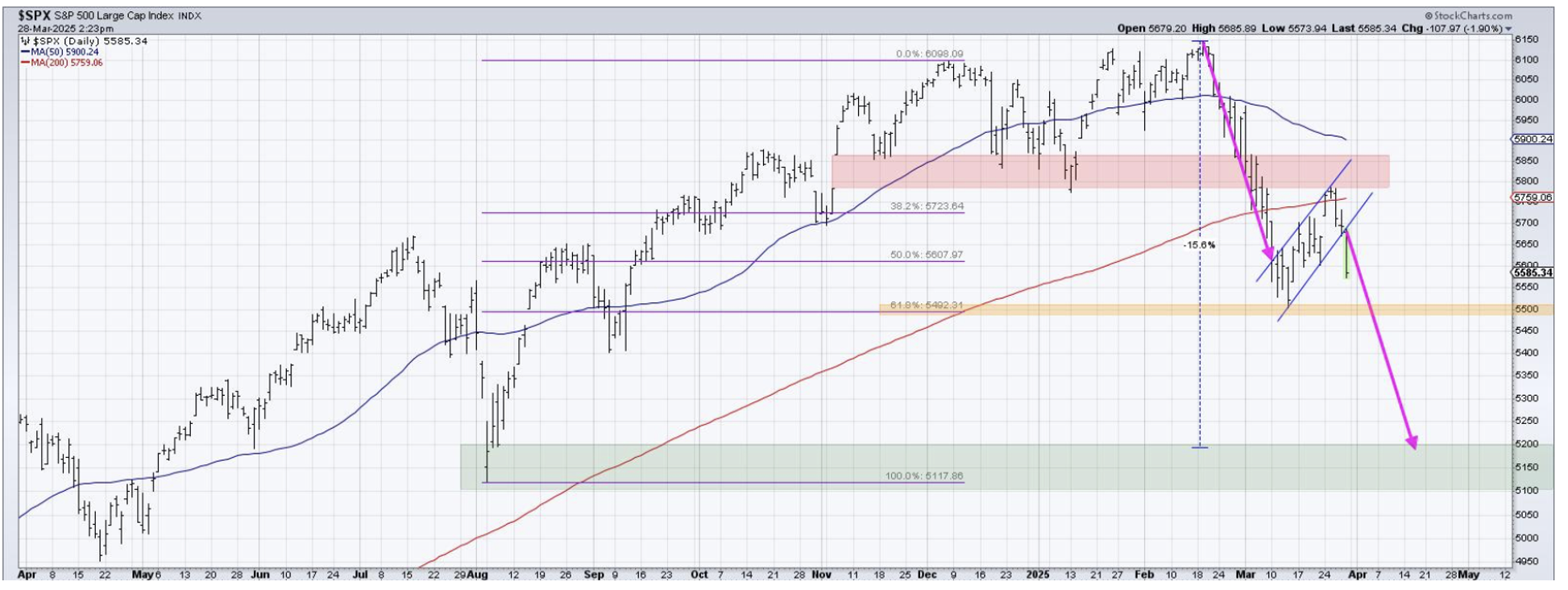 Depression Worst Case$250 -60%PE 9X
$535-12.7%1st support
$500-18.4%1st support
S&P 500 – Downside Targets- The Worst Worst Case$613 down to $250 – After 1929 it took 25 years to recover the old high
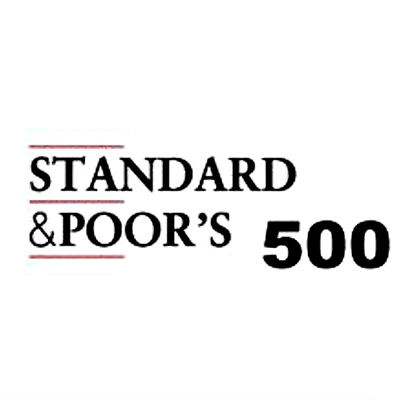 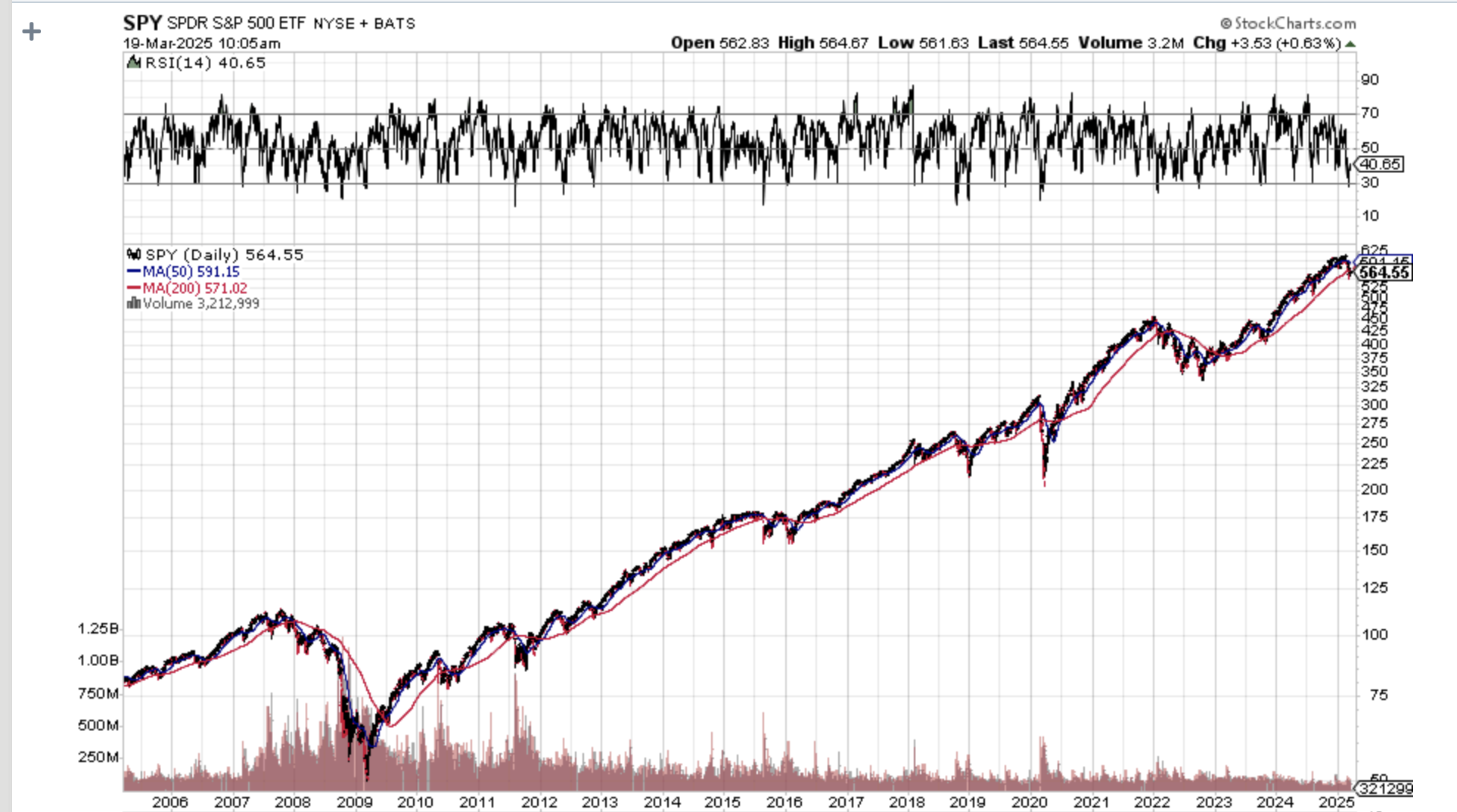 Depression Worst Case$250 -60%PE 9X
ProShares  -2X Short S&P 500 (SDS) - a great 2X hedge for falling long stocksLong 3/$38-$41 call spread – expires in 2 days, long $40-$43 calls prad – expires in 21 daysup 40%
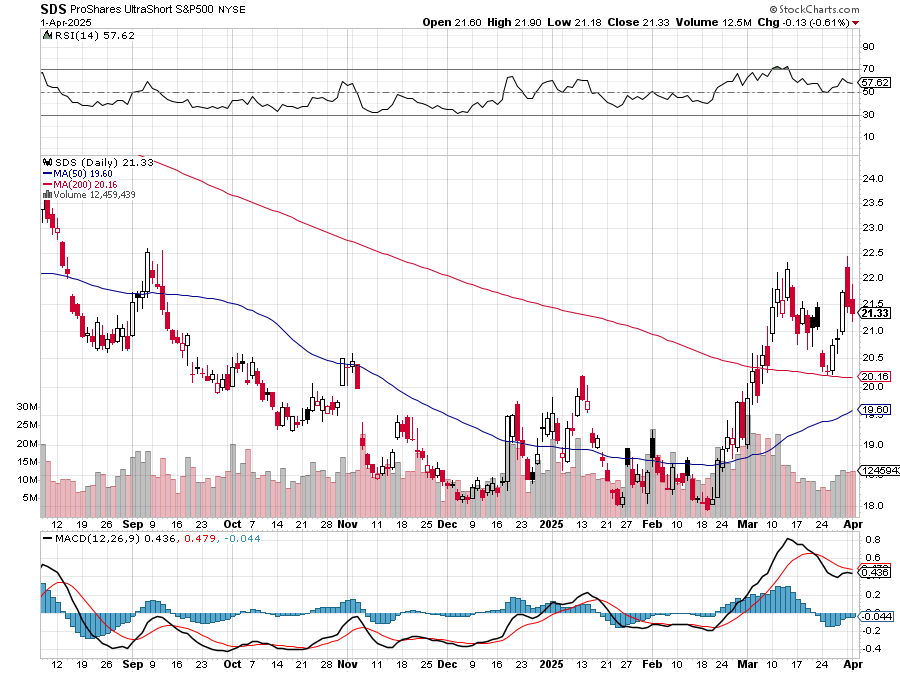 (VIX) – Volatility Index Hits Four Year High at $65, the most since the 2020 pandemic. That implies a 2% move in the S&P 500 (SPX) every day for the next 30 days
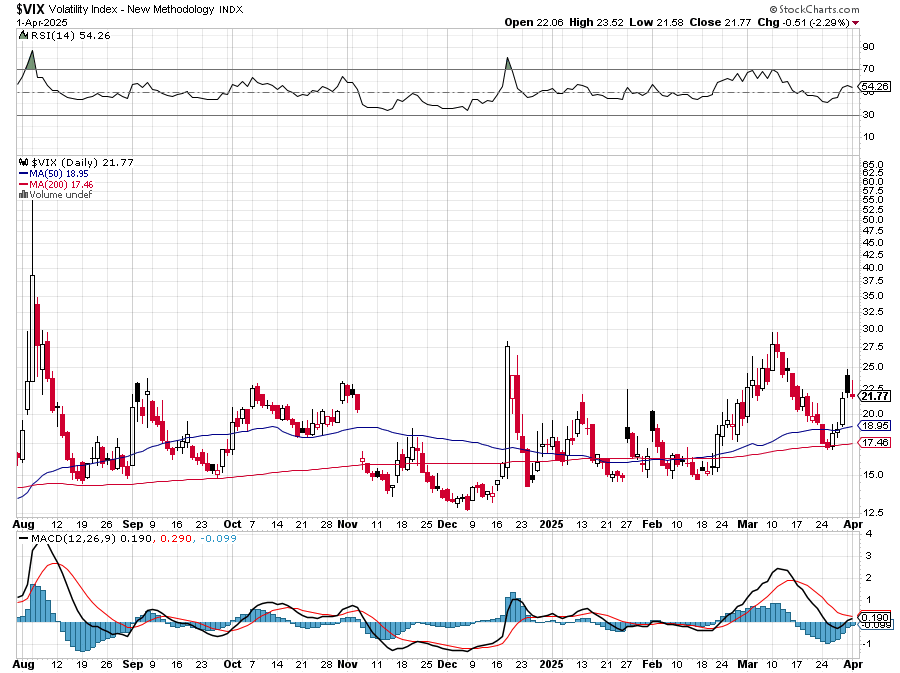 Dow Average ($INDU)-
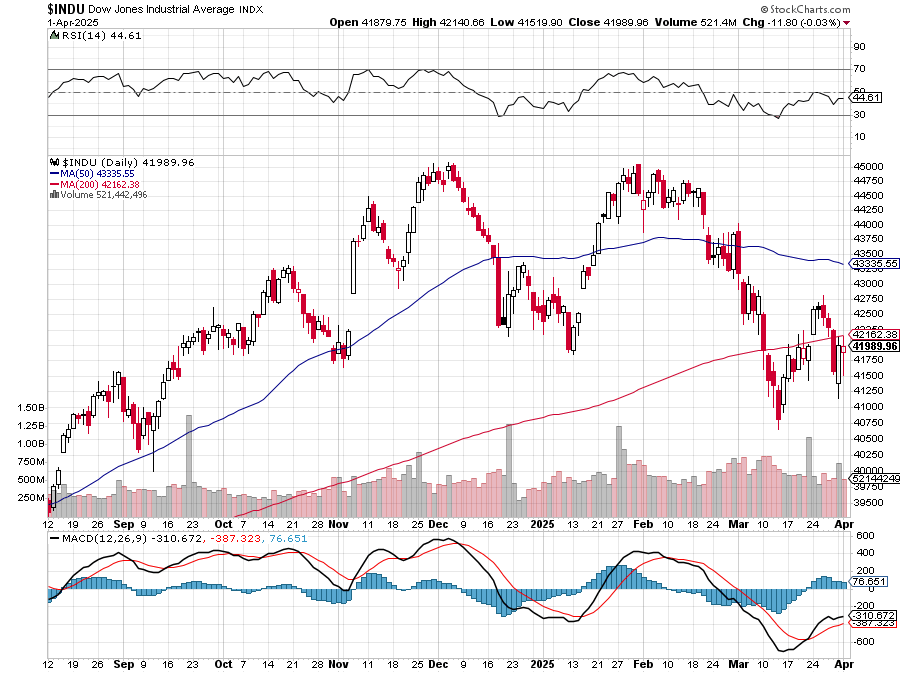 Russell 2000 (IWM)- took profits on Long 10/$137-$142 vertical bull call spreadtook profits on Long 10/$153-$156 vertical bear put spread
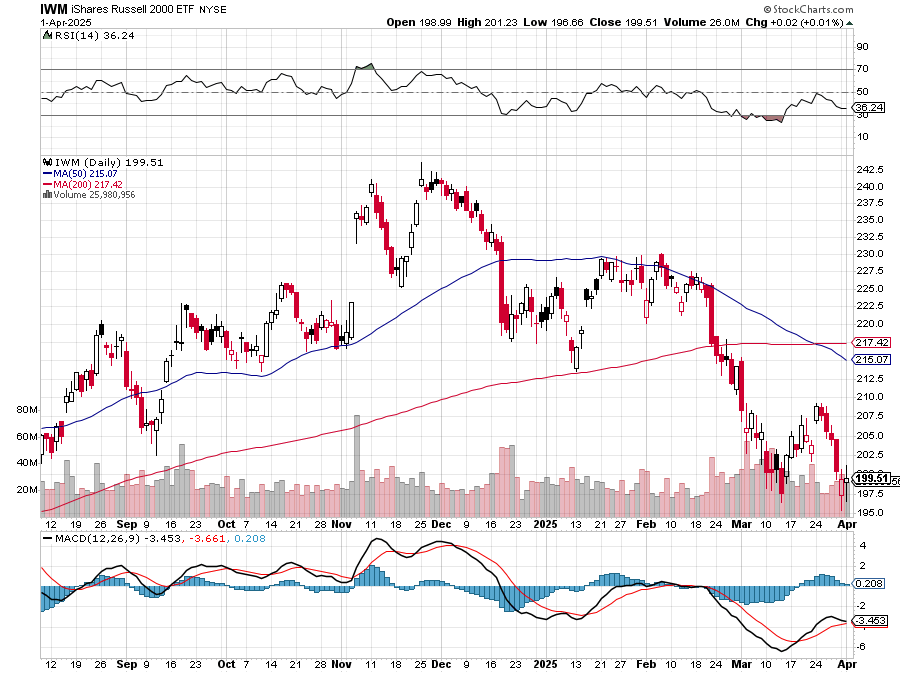 NASDAQ (QQQ) – Down 15%took profits on Long 5/$335-$345 put spreadtook profits on long (QQQ) 1/$290-$300 put spread, took profits on long (QQQ) 4/$330-$335 put spread took profits on long (QQQ) 3/$340-$345 put spread, covered long (QQQ) $325-$330 put spread
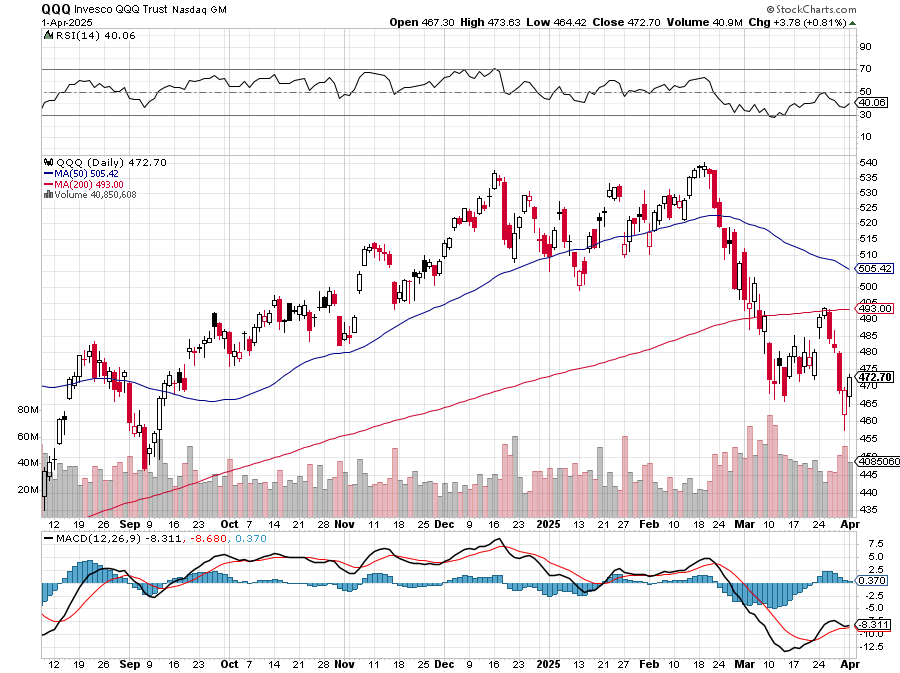 China (FXI) + 36%
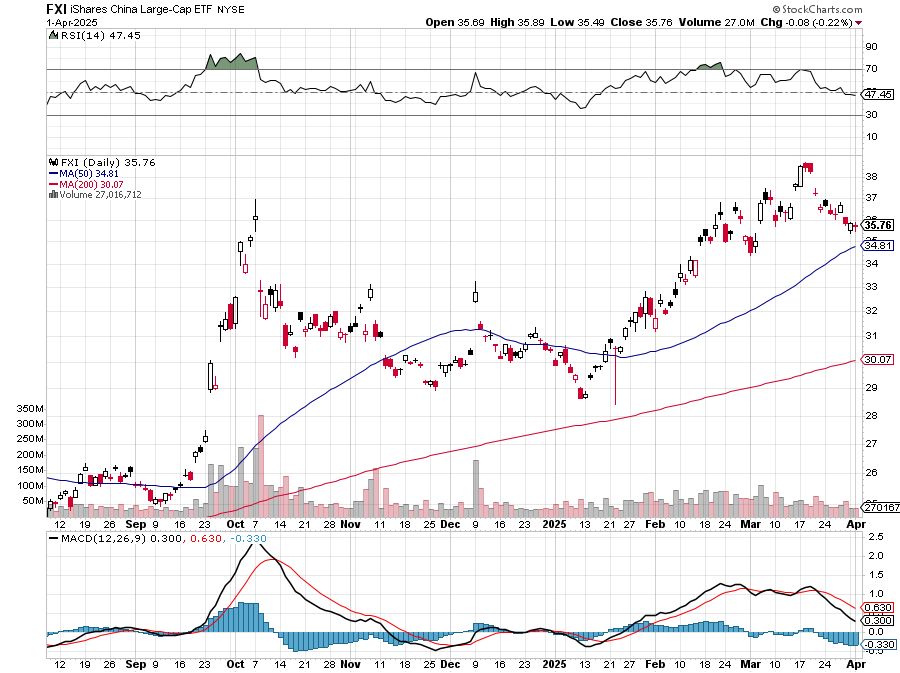 Japan ($NIKK) – down 10%
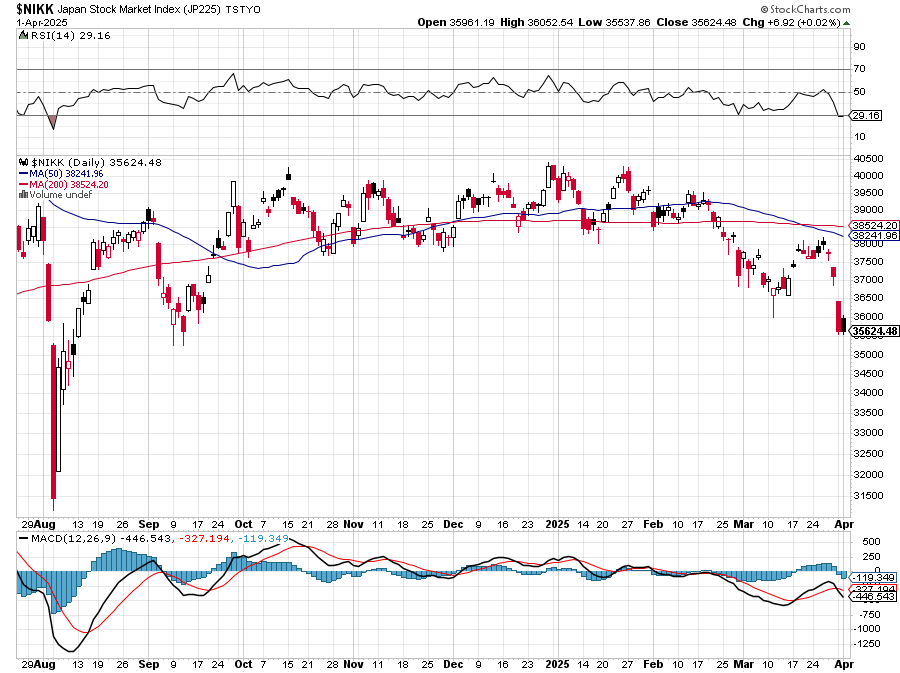 Europe Hedged Equity (HEDJ)- +19%
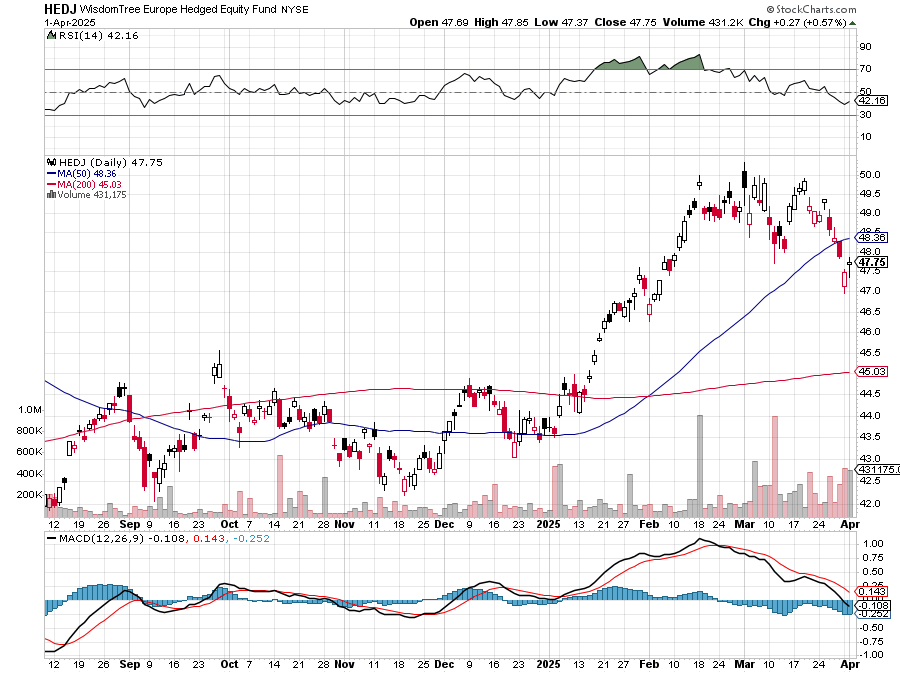 German Dax (DAX)- +30%
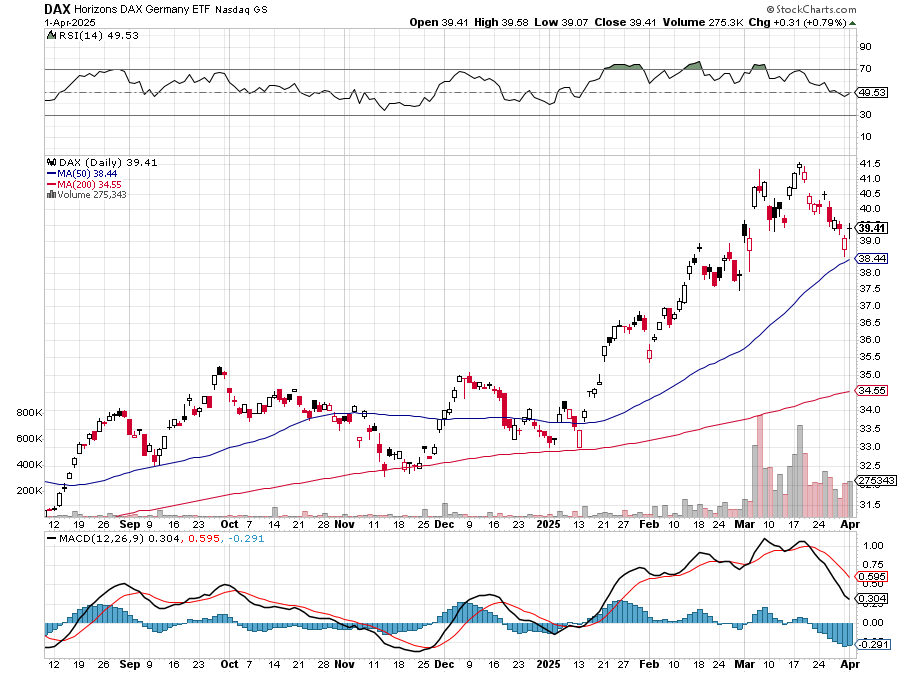 Emerging Markets (EEM) - +8%Weak Dollar, Long Recovery Play
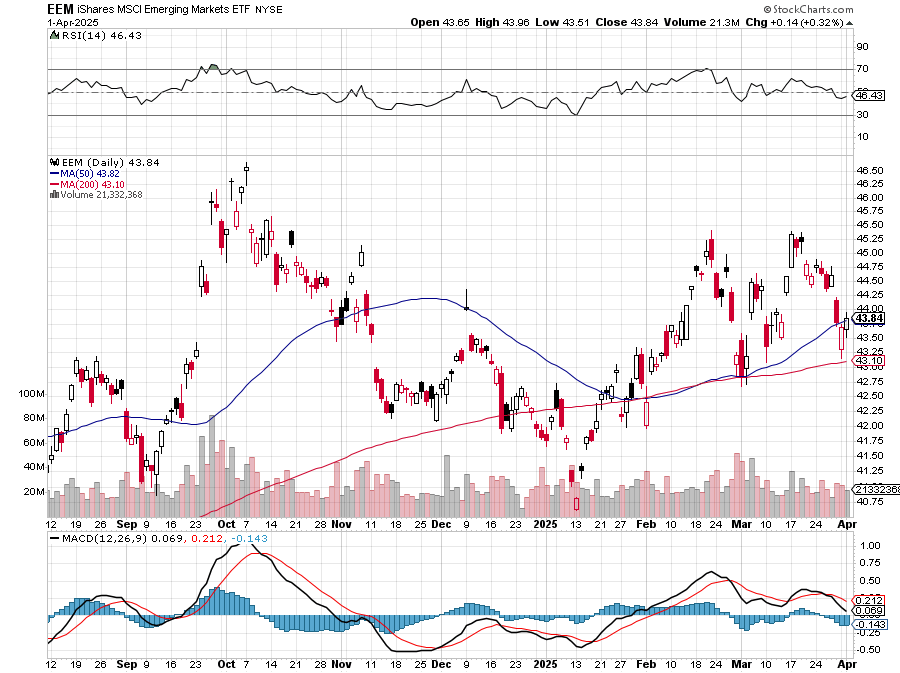 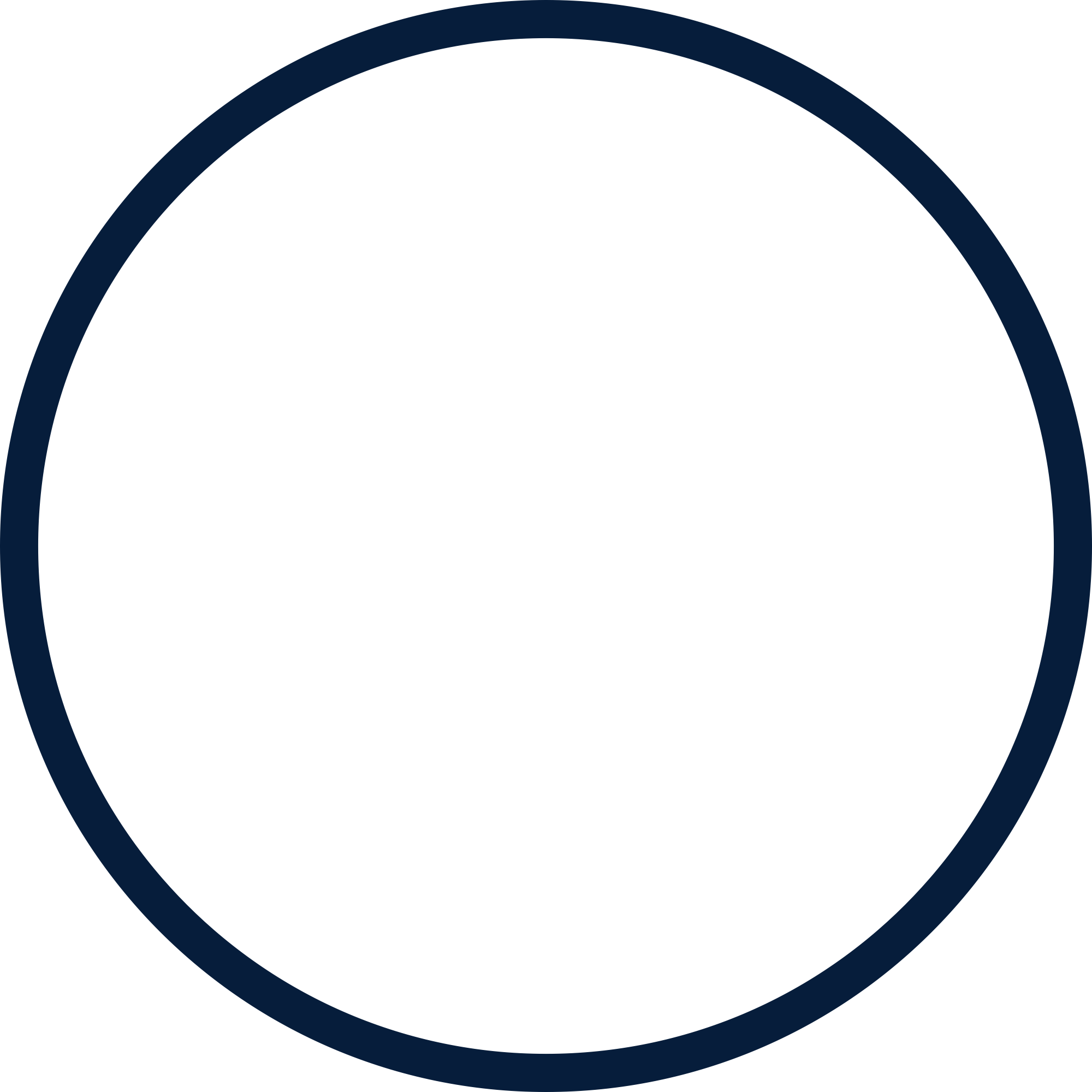 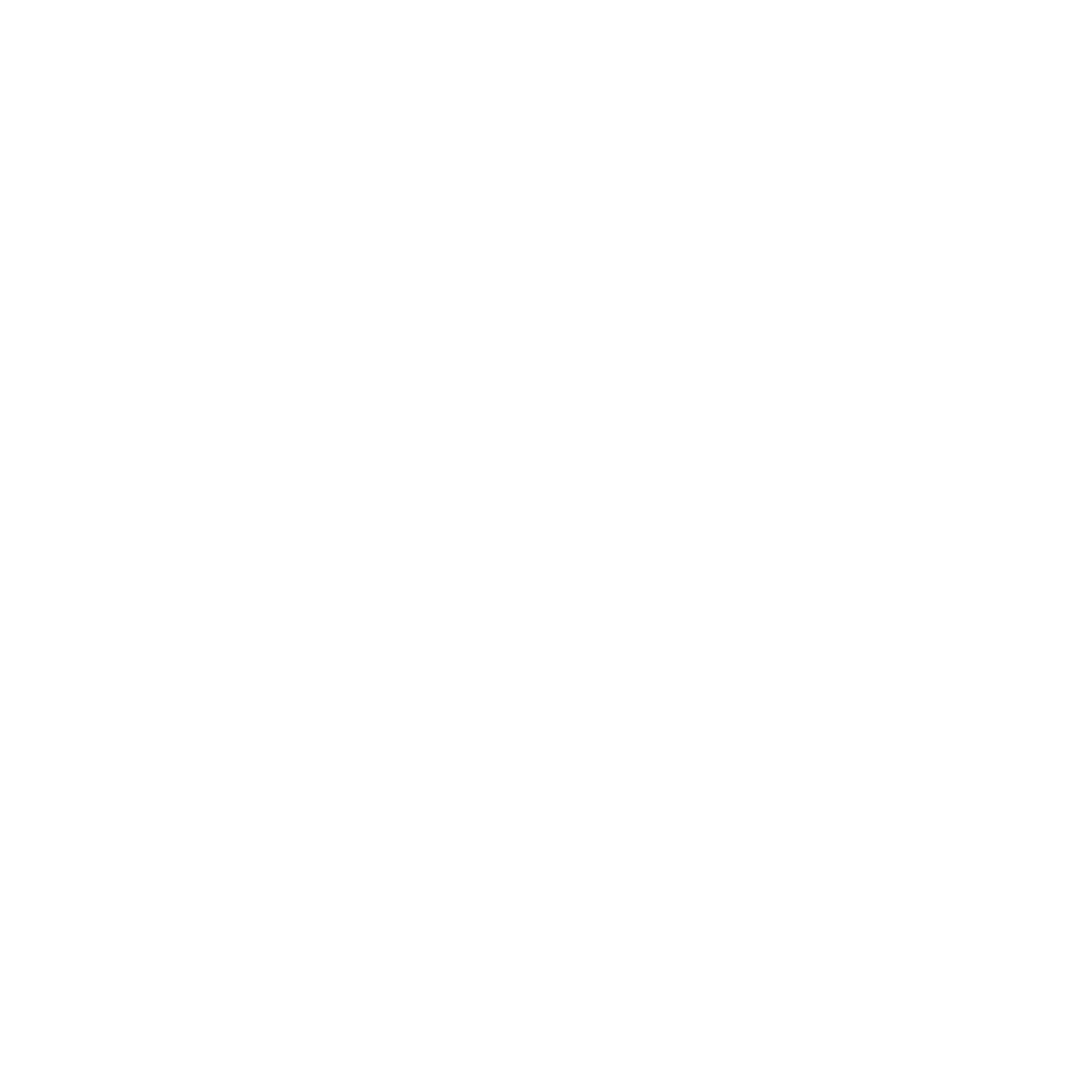 THE MAD HEDGE FUND TRADER
The Barbell Portfolio
*75% Big Tech – 2% of US workforce, 25% of market cap and   25% of US earnings25% Domestic Recovery, including:Railroads, airlines, cruise lines,Couriers, steel companiesBanks, commoditiesConstructionCredit Card CompaniesHotels, casinosOnline Ticket Sales
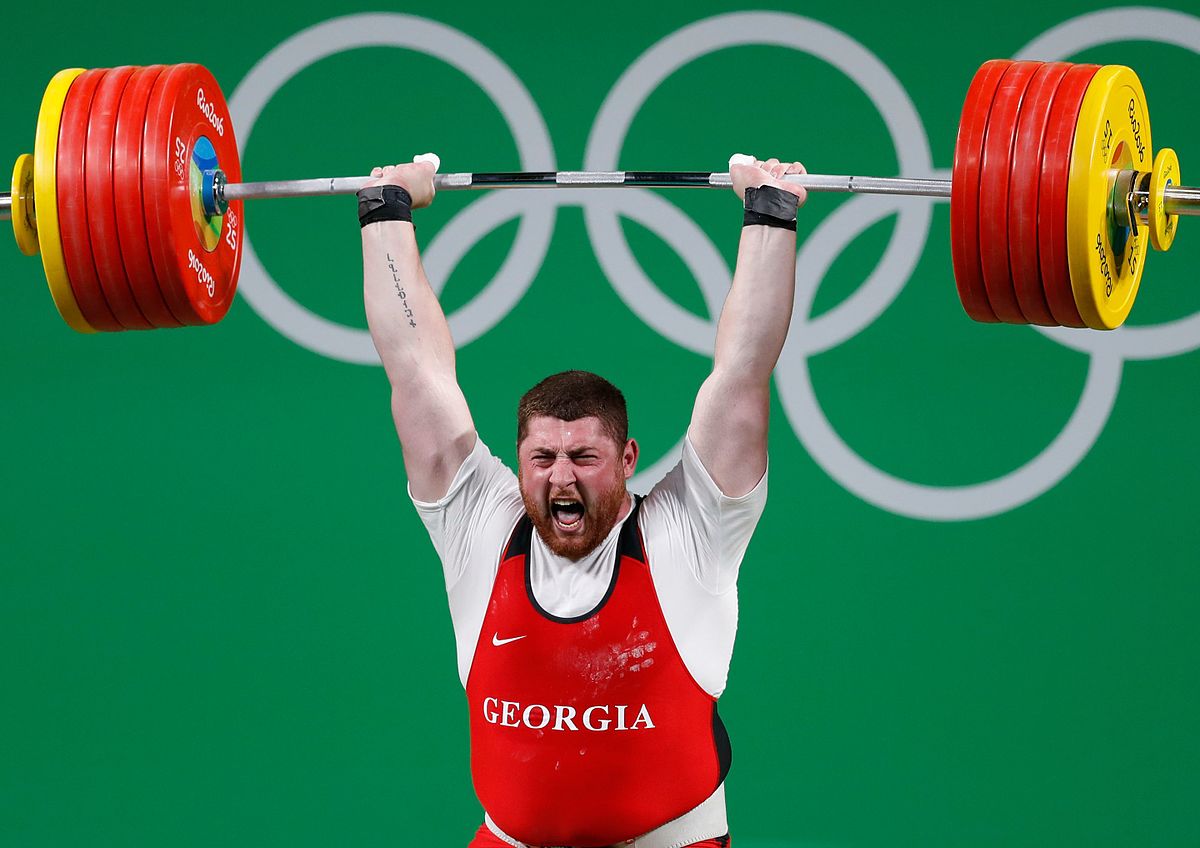 NVIDIA (NVDA) – Blackwell Chips @ $70,000 eachNvidia Tanks Again, as the incoming government plans new China export restrictions on the company took profits on long 3/$88-$90 call spread, took profits on long 4/$140-$145 puts spread  took profits on Long 2/$90-$95 call spread, took profits on Long 12/$117-$120 call spread
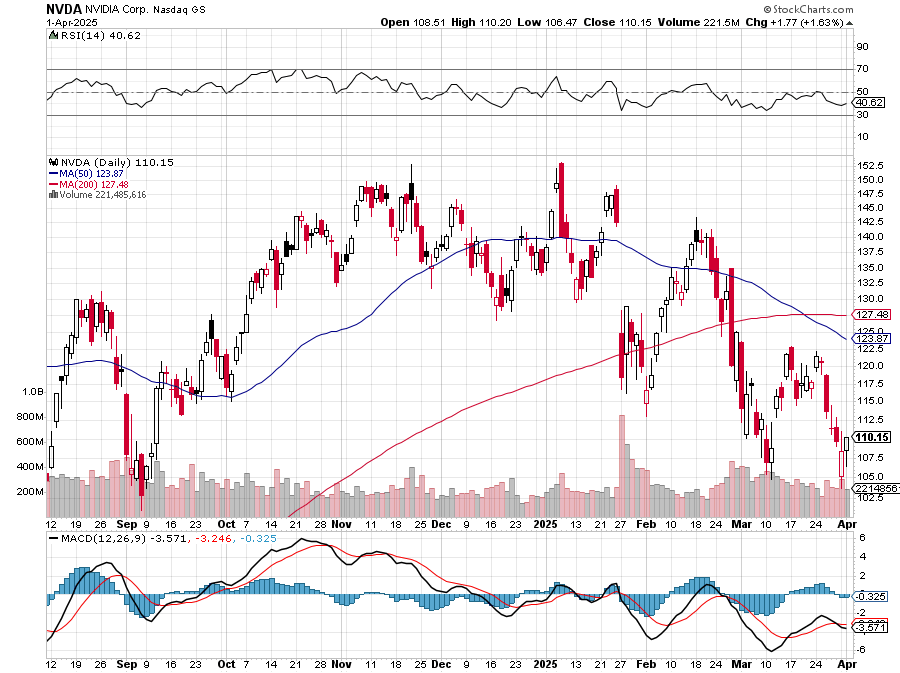 Microsoft (MSFT)-Microsoft Bombs, Microsoft Blows Up on Cloud Guidance took profits on long 5/$430-$440 put spreadTook profits on long 2/$330-$340 call spread, took profits on long 12/$320-$330 call spreadtook profits on long  9/$235-$245 call spread, took profits on long 7/$220-$210 call spread,
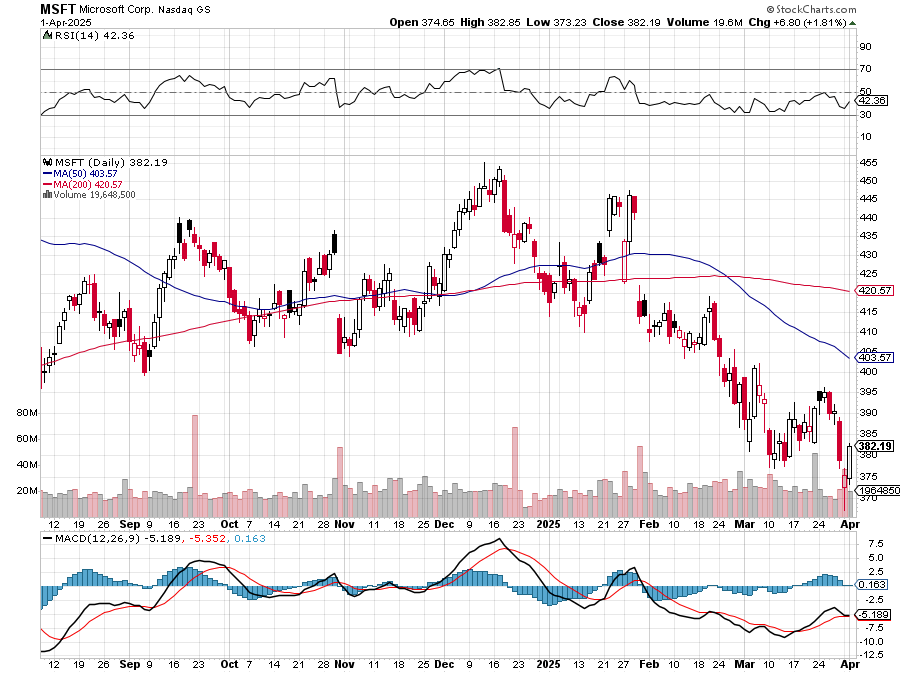 Meta (META)Meta Beats, on improving ad sales, a preeminent AI user took profits on Long 8/$420-$430 call spread took profits on Long 5/$360-$370 vertical bull call spread, took profits on Long 9/$290-$300 vertical bear put spread, stopped out of Long 9/$190-$200 vertical bear put spread
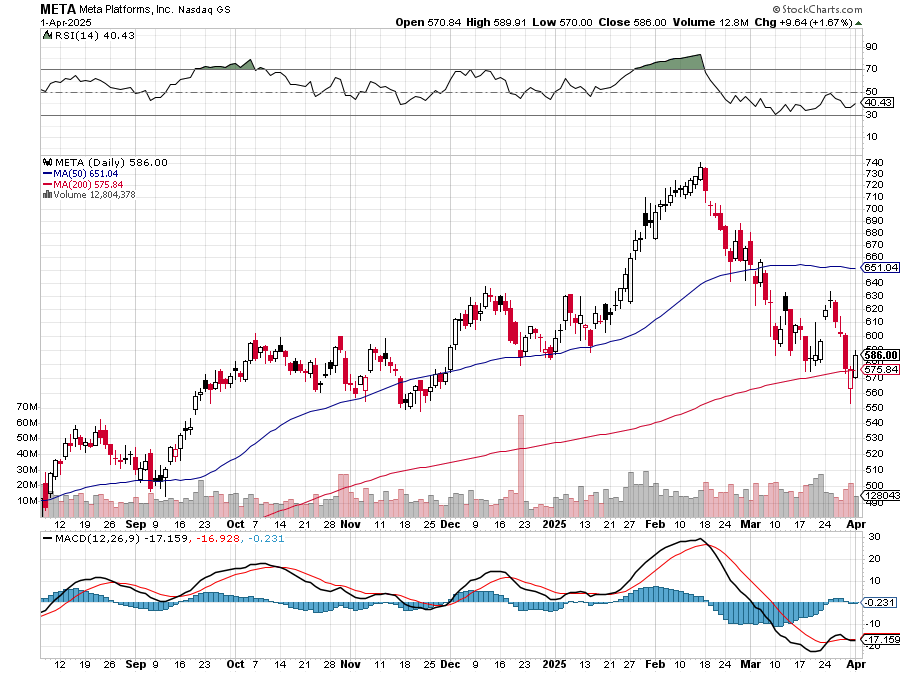 Apple (AAPL)AI Delayedtook profits on Long 5/$225-$235 vertical bear put spread, took profits on Long 8/$160-$170 call spread took profits on Long 6/$200-$210 bear put spread,
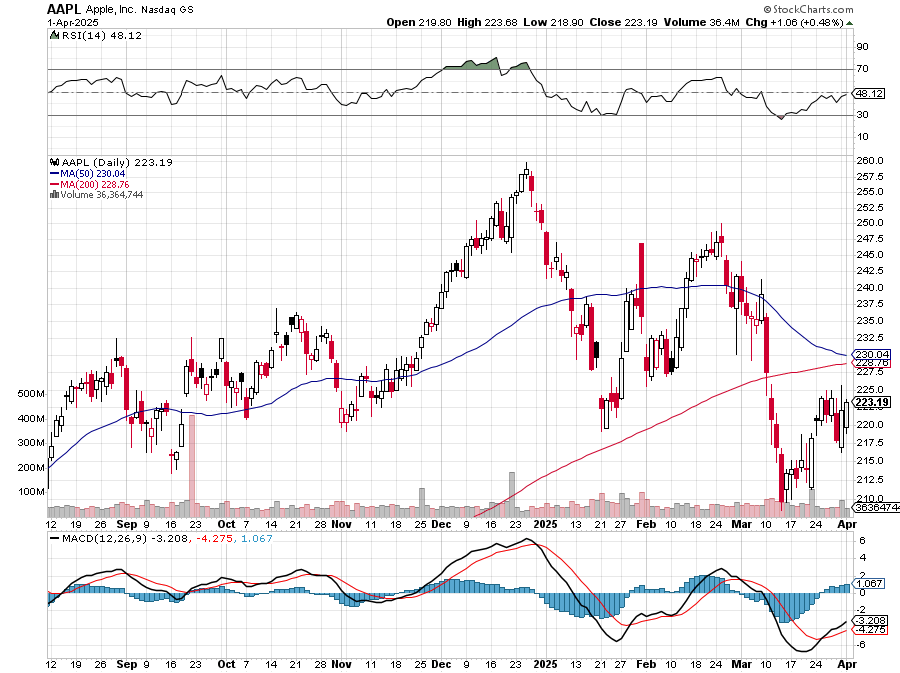 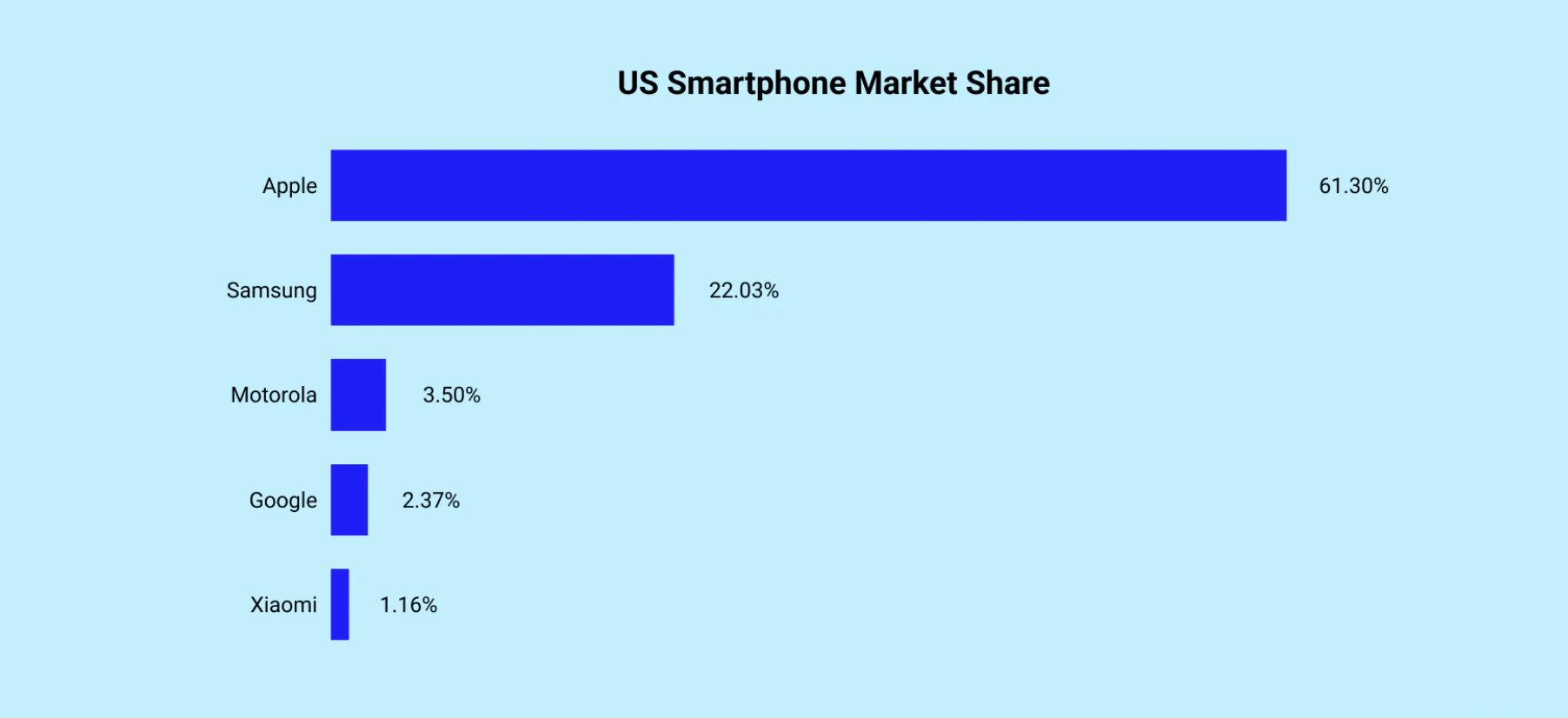 Alphabet (GOOGL) – Breakup TargetTrump Administration to Pursue Alphabet Breakup, Alphabet’s Waymo Expands to Washington DC took profits on long 12/$110-$120 call spread took profits on long 12/$1,200-$1,230 bull call spread, took profits on long 9/$1,030-$1,080 vertical bull call spread
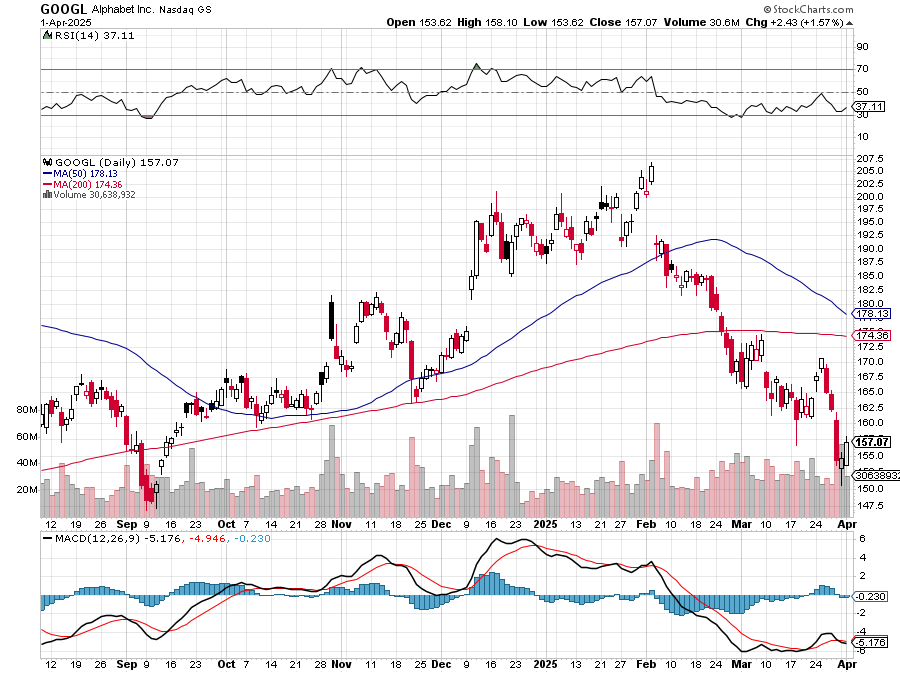 Amazon (AMZN) – Antirust Targettook profits on long 3/$155-$160 bull call spread , took profits on long 2/$130-$135 bull call spread
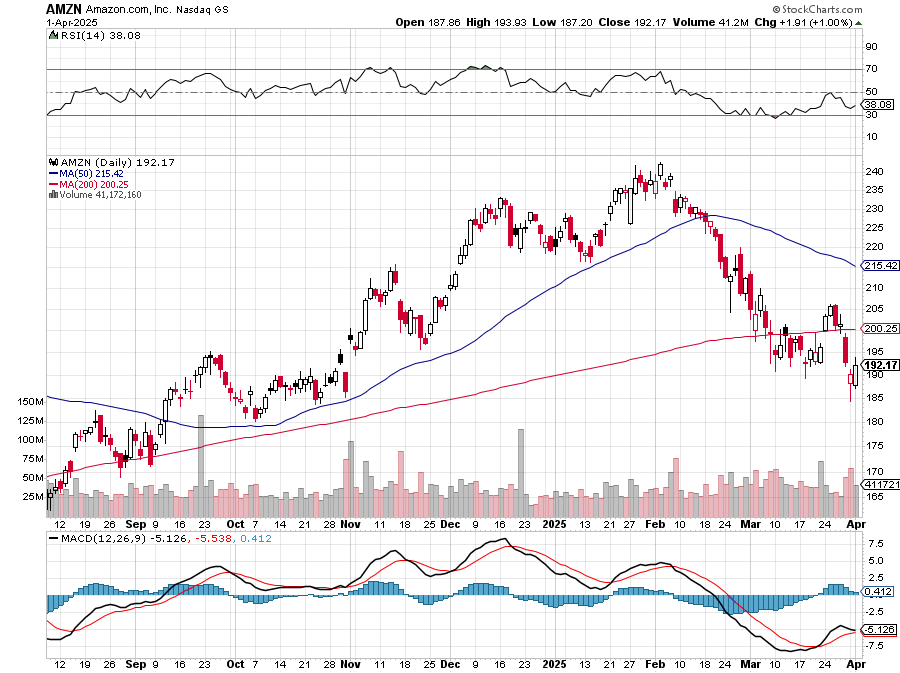 Tesla (TSLA) – Global Brand DestroyedQ1 Sales fall off a cliff down 13%, Tesla Stock Falls to 2020 Levels stopped out of long $310-$320 put spread at cost, took profits on long 3/$350-$360 put spread, stopped out of 3/$210-$220 call spread,  profits on long 2/$300-$310 call spread, took profits on long 2/$300-$310 call spread,
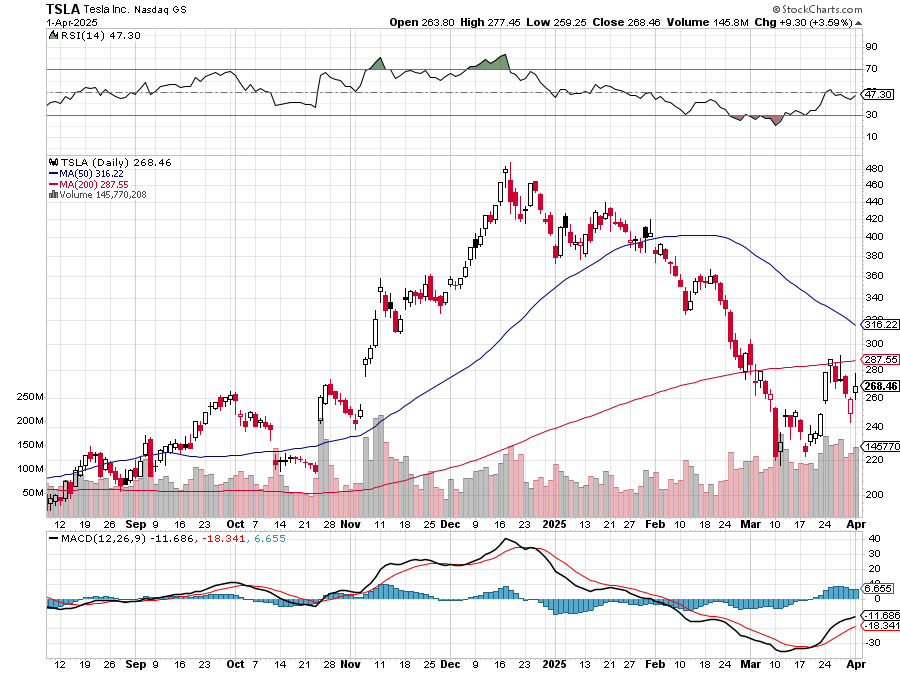 WHY A CEO SHOULD NEVER GO INTO POLITICS
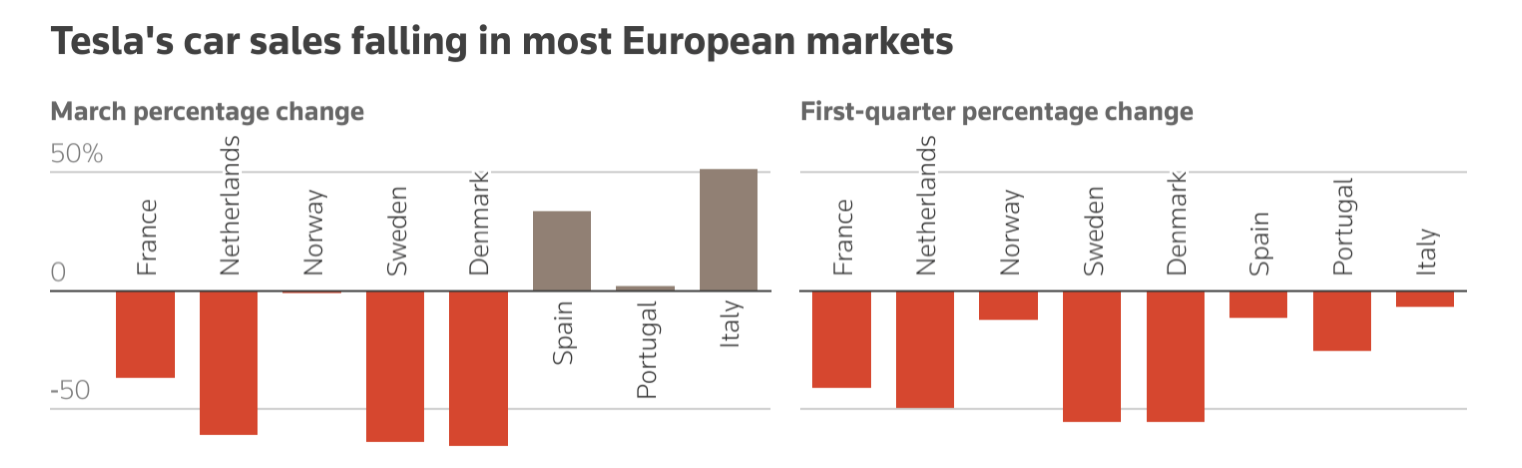 Netflix (NFLX) – Netflix Earnings Rocket, on the back of 19 million new subscriber
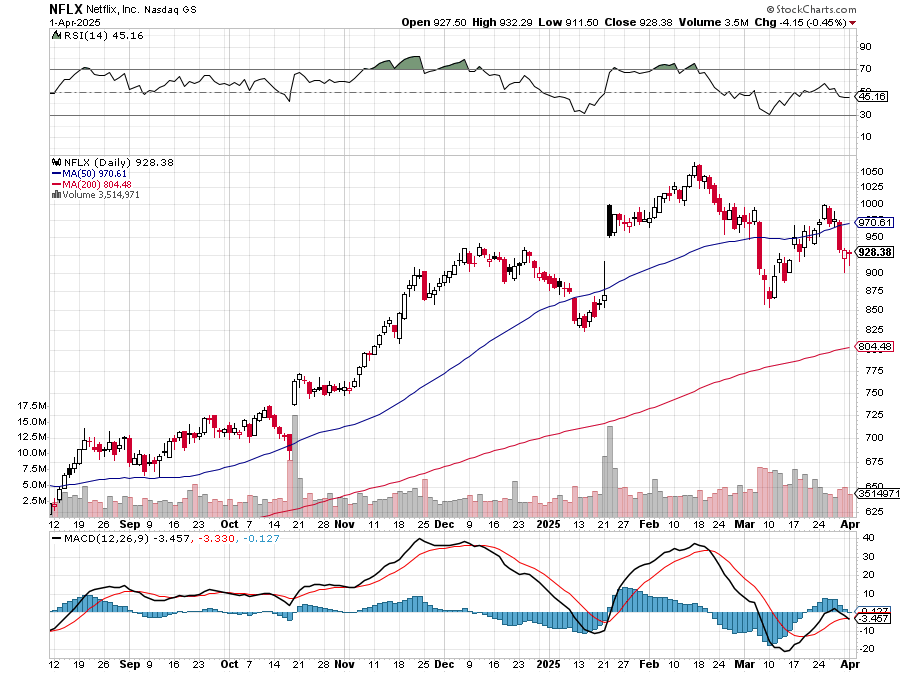 Palo Alto Networks (PANW)- Hacking never goes out of fashionPalo Alto Announced\s 2:1 Splittook profits on long 2/$260-$270 call spread, took profits on long 10/$130-$140 call spread
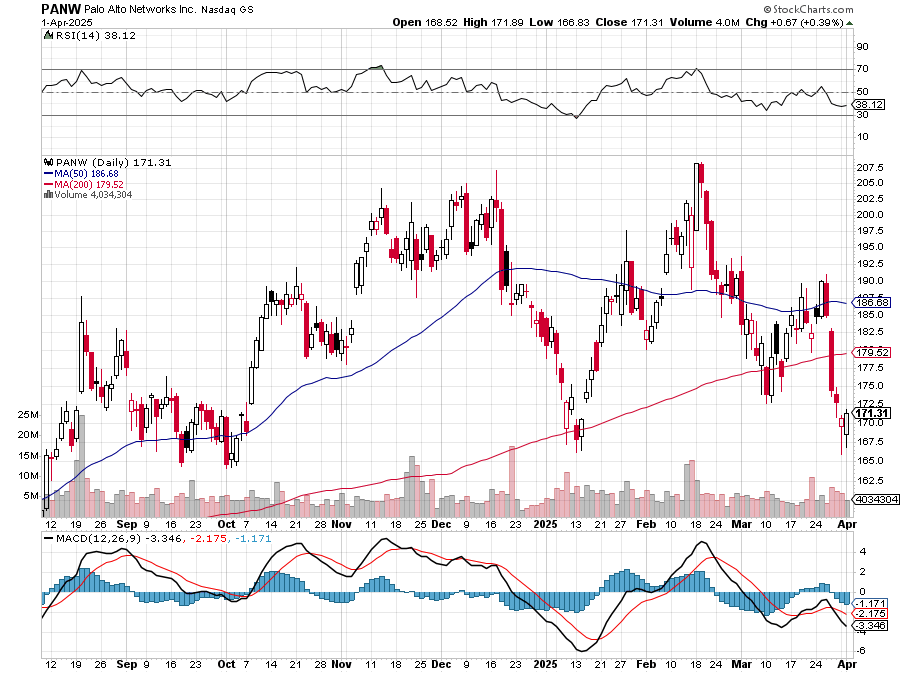 Advanced Micro Devices (AMD)- Recession fearsprogramable logic devicestook profits on long 2/$75-$80 call spread
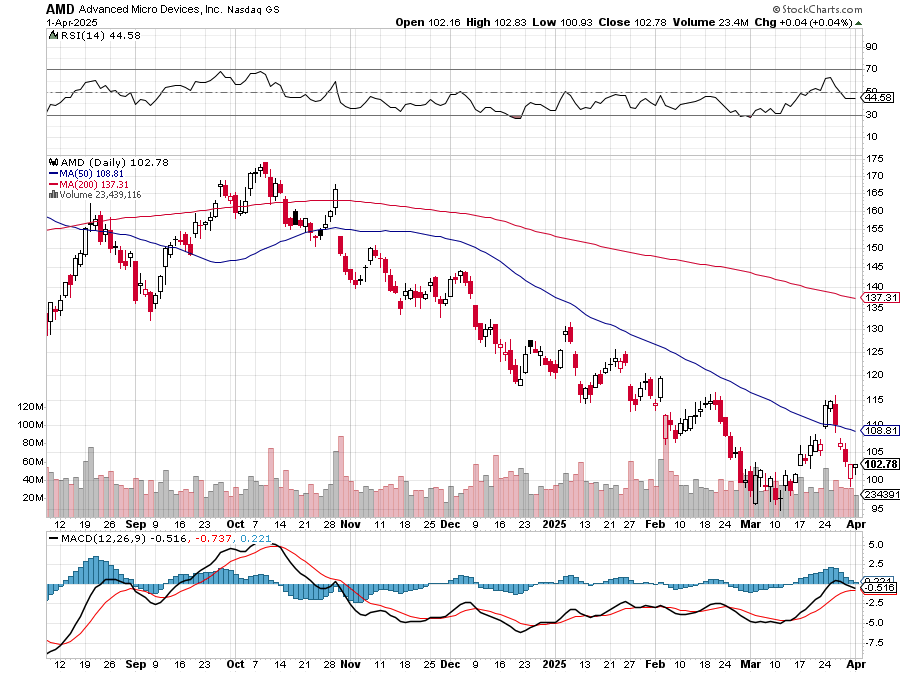 Salesforce (CRM)- Massive Online Migrationtook profits on long 12/$185-$195 call spread, took profits on long 9/$125-$130 vertical bull call spreadtook profits on long 8/$125-$130 vertical bull call spread
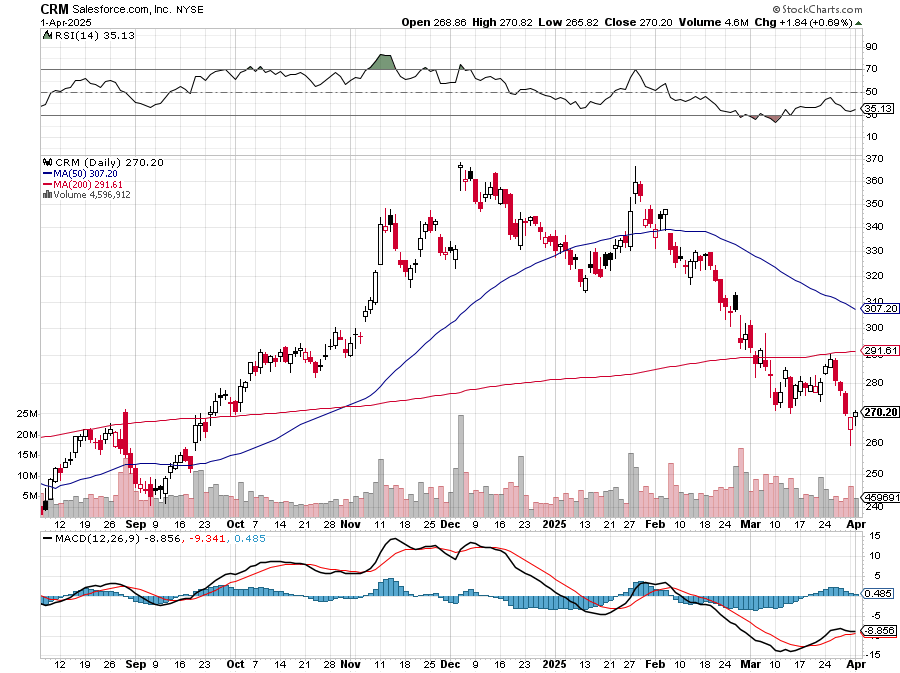 Adobe (ADBE)- Cloud playThe Quality Non-China tech play
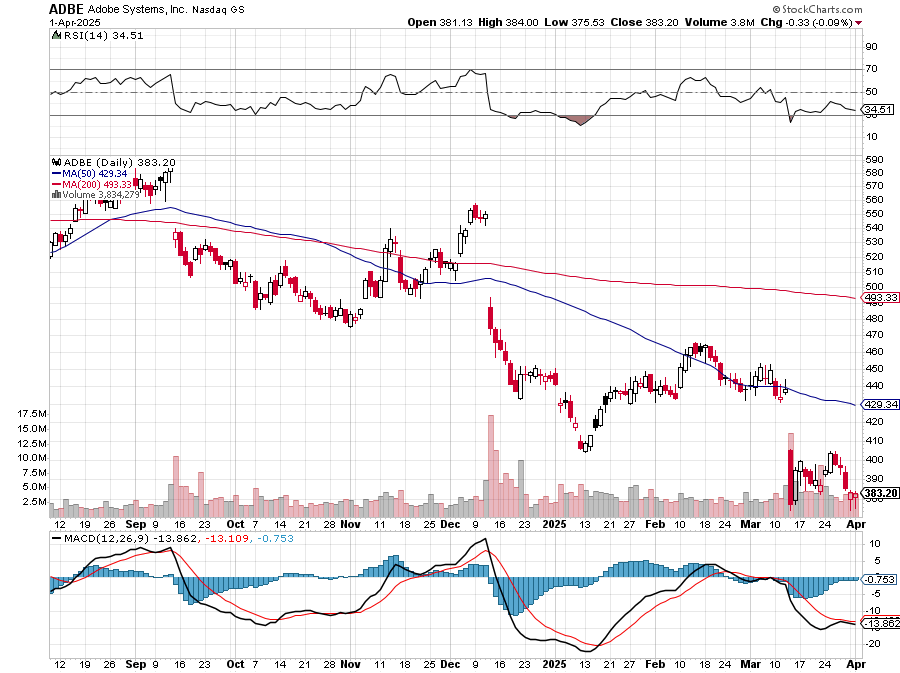 Snowflake (SNOW)- Blockbuster AI Earningsstopped out of long 4/$150-$255 call spread, took profits on long 12/$135-$140 call spread
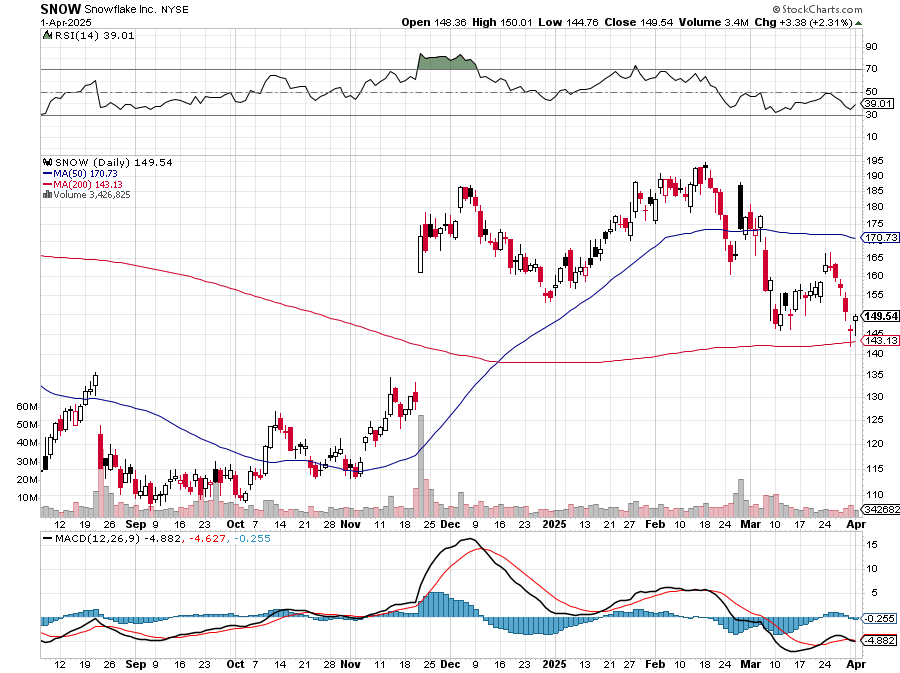 ProShares Ultra Technology ETF (ROM) – 2X Long Technology ETFtook profits on long 10/$62-65 call spread
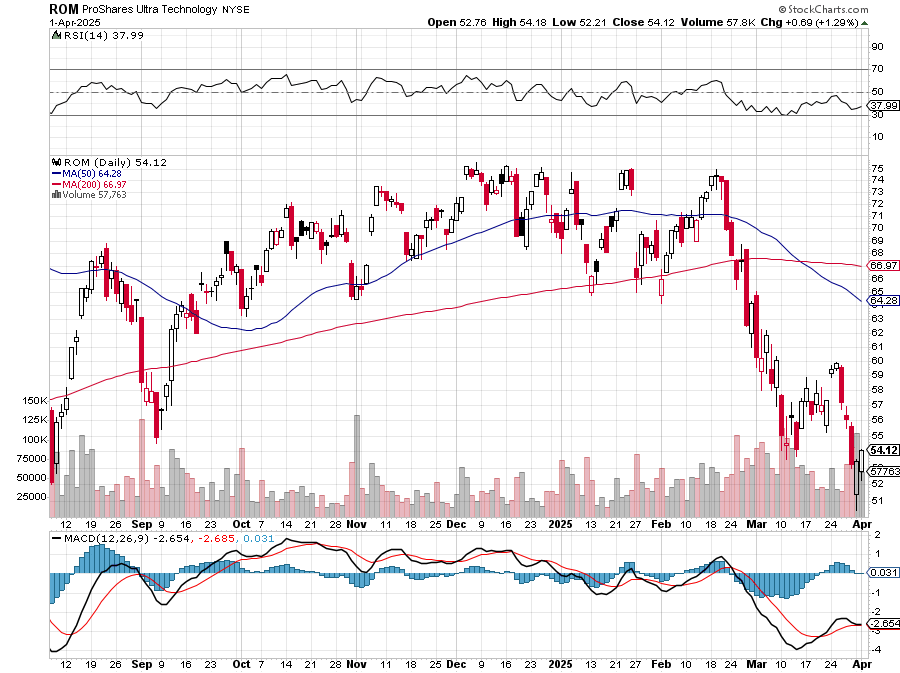 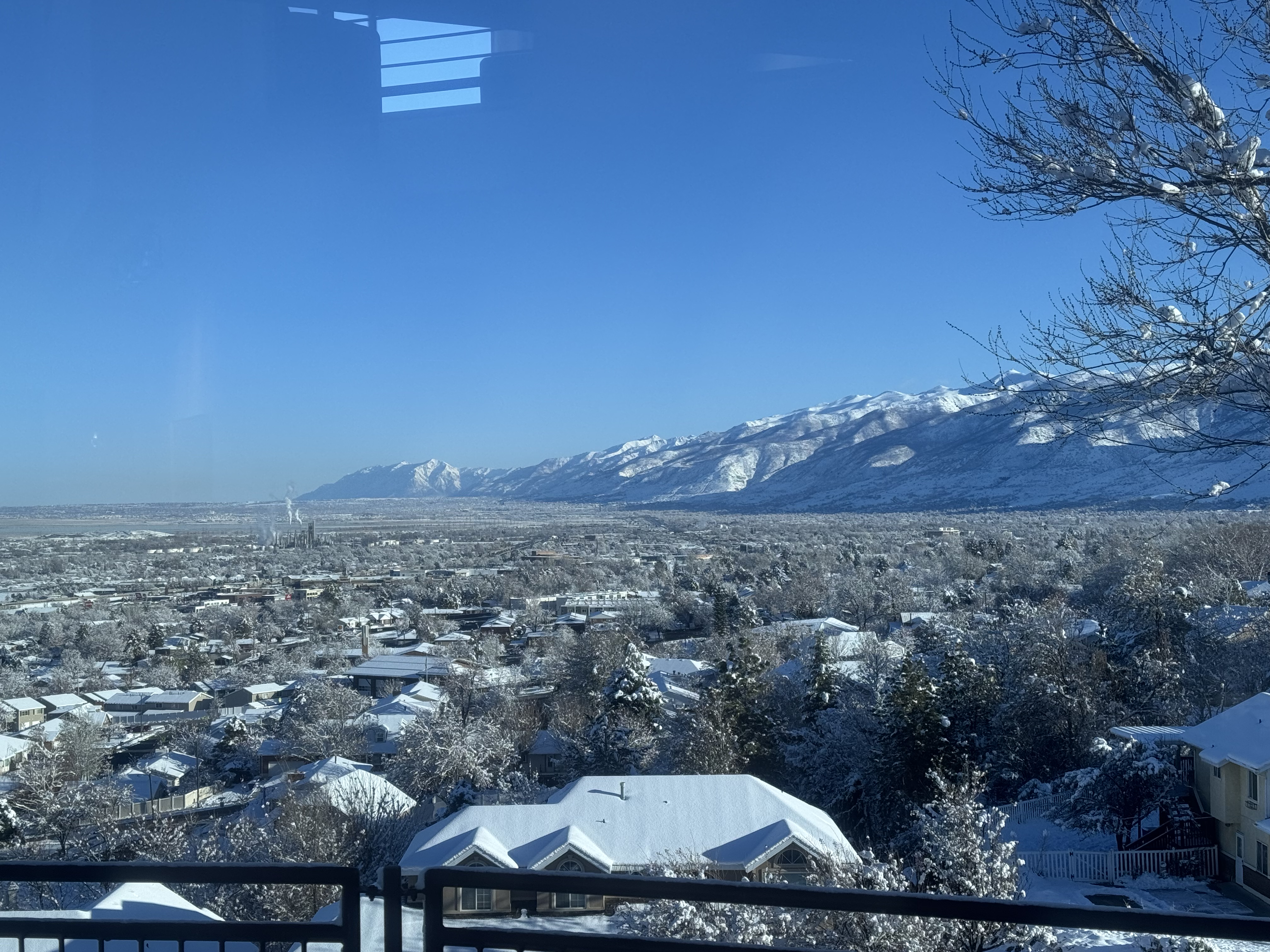 The Second Half of the Barbell
*Bets on a domestic recovery in 2022 Q4*Upside potential in 2024 far greater than tech*Some of these have not moved for 5 or 10 years*Focuses on economically sensitive cyclical industries*Makes a great counterweight to high-growth technology*We could spend all of next ten years rotatingbetween the two groups
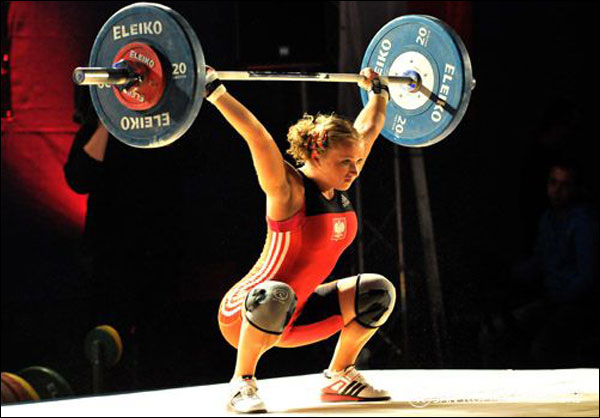 Goldman Sachs (GS) – Goldman Sachs Beats, with Revenues of $12.73 billion vs. $12.46 billion estimatestopped out of 3/$380-$390 call spread, profits on long 12/$330-$350 call spread,  took profits on long 11/$330-$350 call spread
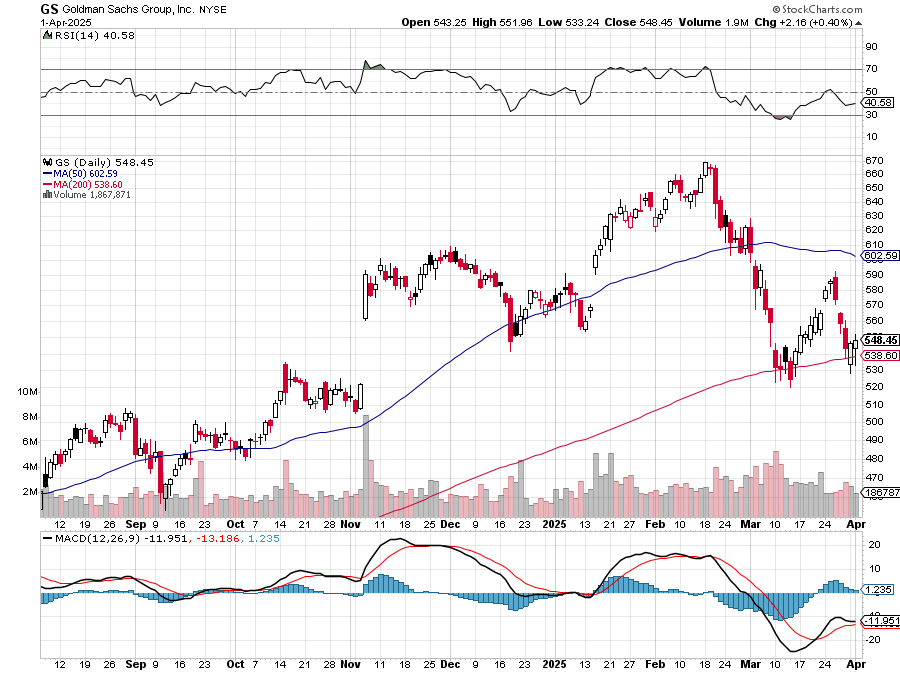 Morgan Stanley (MS) Morgan Stanley Doubles Profits took profits on long $12/210-$220 call spread,Took profits on long $195-$205 call spread, took profits on long 4/$65-$70 call spread
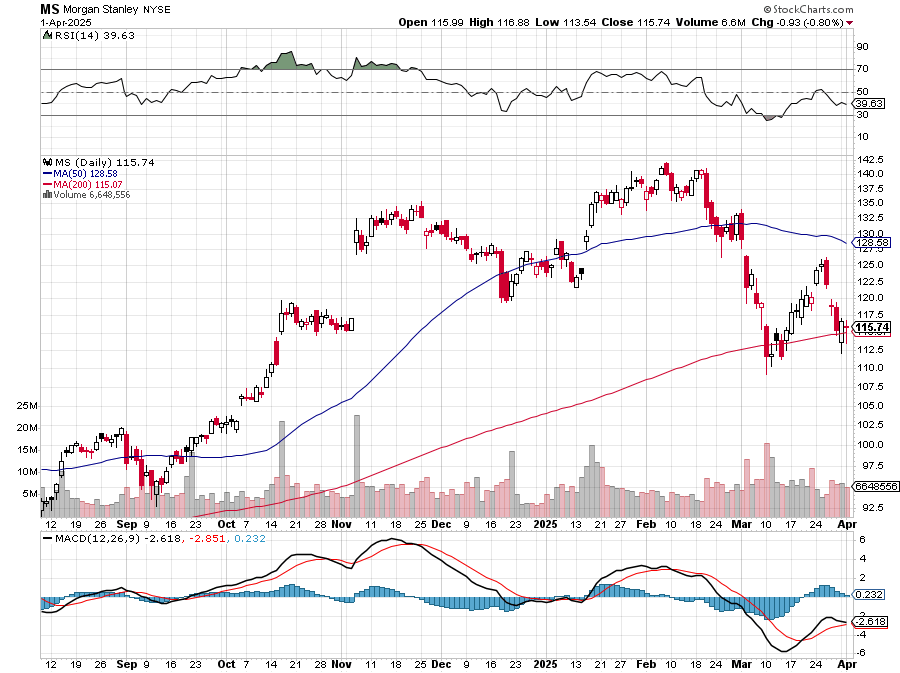 JP Morgan Chase (JPM) – Jamie Diamond Sells 30% of JP Morgan Stock stopped out of 3/$235-$245 calls spread, profits on long 12/$210-$220 call spread, took profits on long 11/$195-$205 call spread, took profits on 4/$215-225 put spread, took profits on long 4/$105-$115 call spread
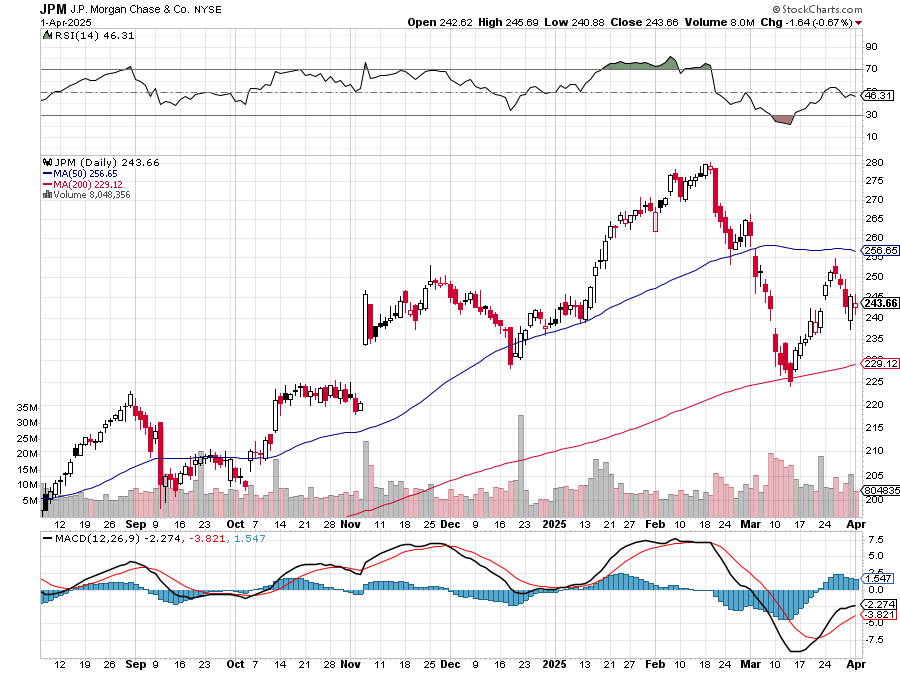 Bank of America (BAC) – Deregulation playtook profits on long long 12/$41-$44 call spread, took profits on long 4/$20-$23 call spread
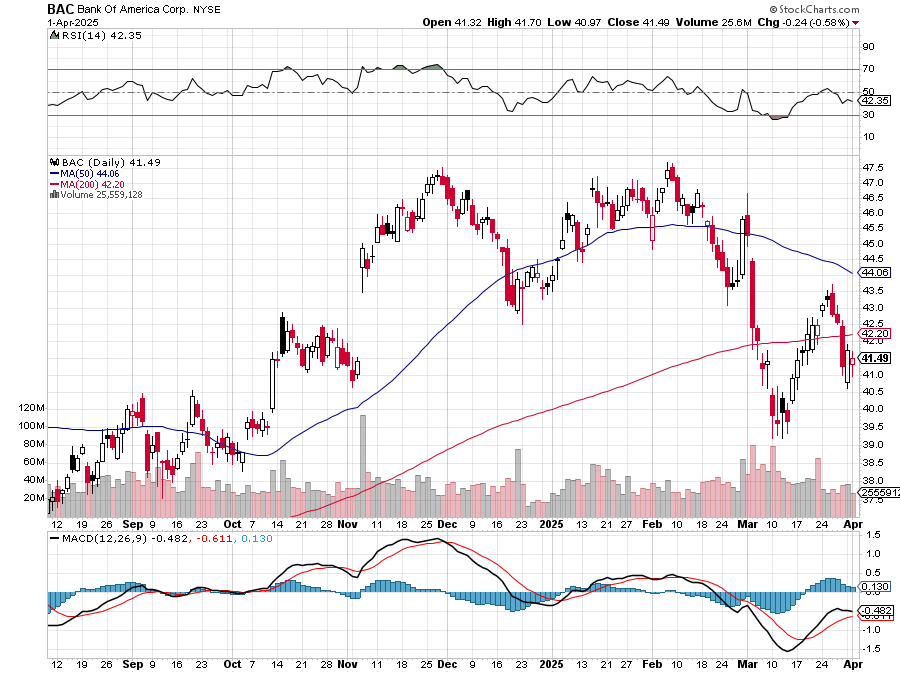 Citigroup (C) – took profits on long long 12/$60-$65 call spread , took profits on long 4/$30-$35 call spread
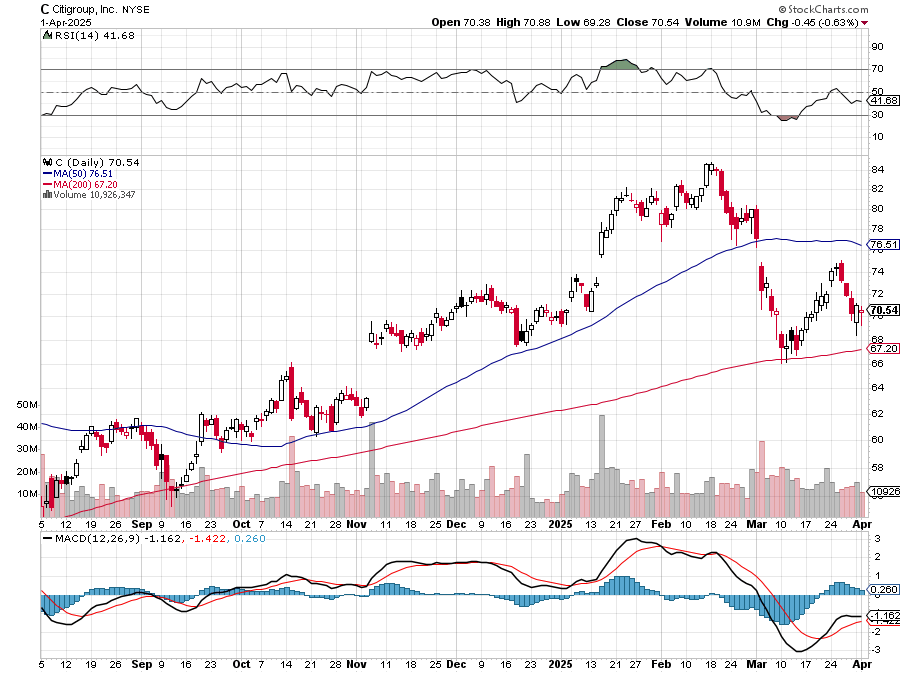 Charles Schwab (SCHW) – LEAPS expire at Max profittook profits on long 4/$30-$35 call spread
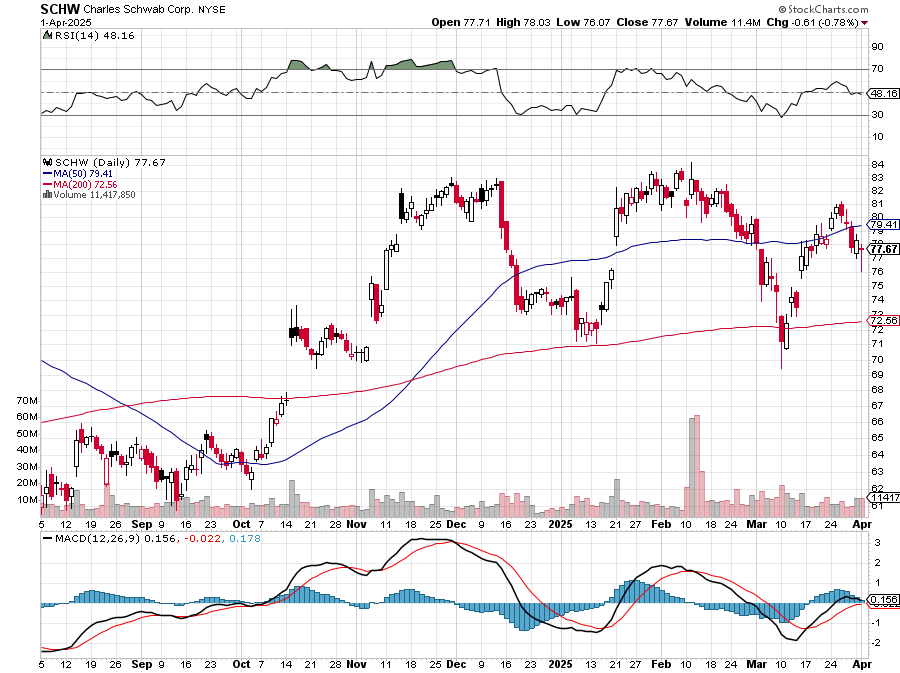 Interactive Brokers (IBKR) – LEAPS expired at Max Profitstopped out of long 3/$160-$170 call spread,  out of long 8/$110-$115 call spread , took profits on long 4/$60-$65 call spread
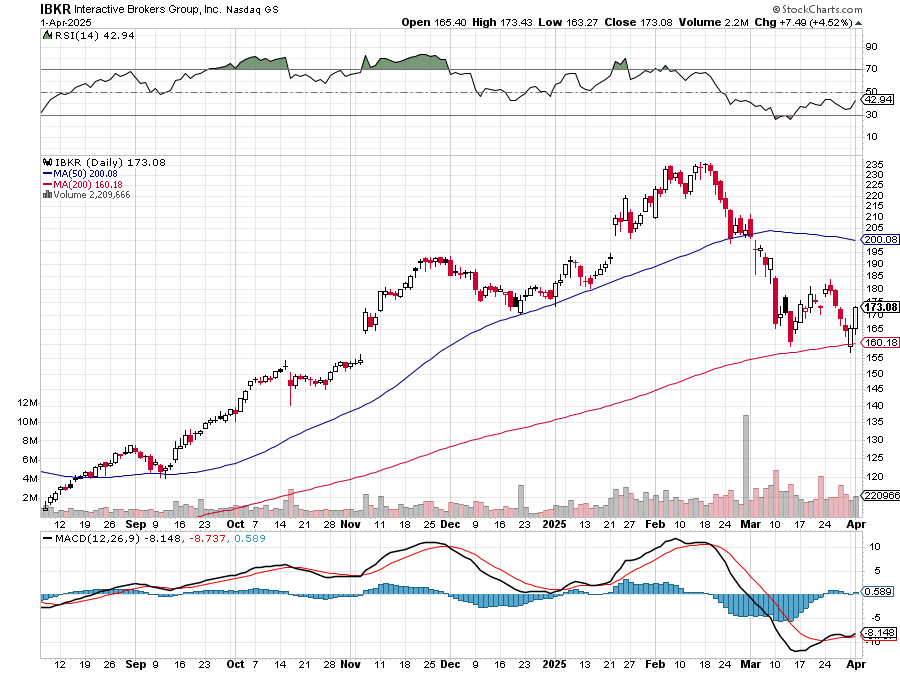 Berkshire Hathaway (BRKB)- Ultimate defensive stockBerkshire Hathaway Builds Record Cash, at $334 billion – Is the new T Bill proxystopped out of long 12/$405-$415 call spread, took profits on long 12/$320-$330 call spread took profits on long 4/$260-$270 call spread, took profits on long 1/$290-$300 call spread
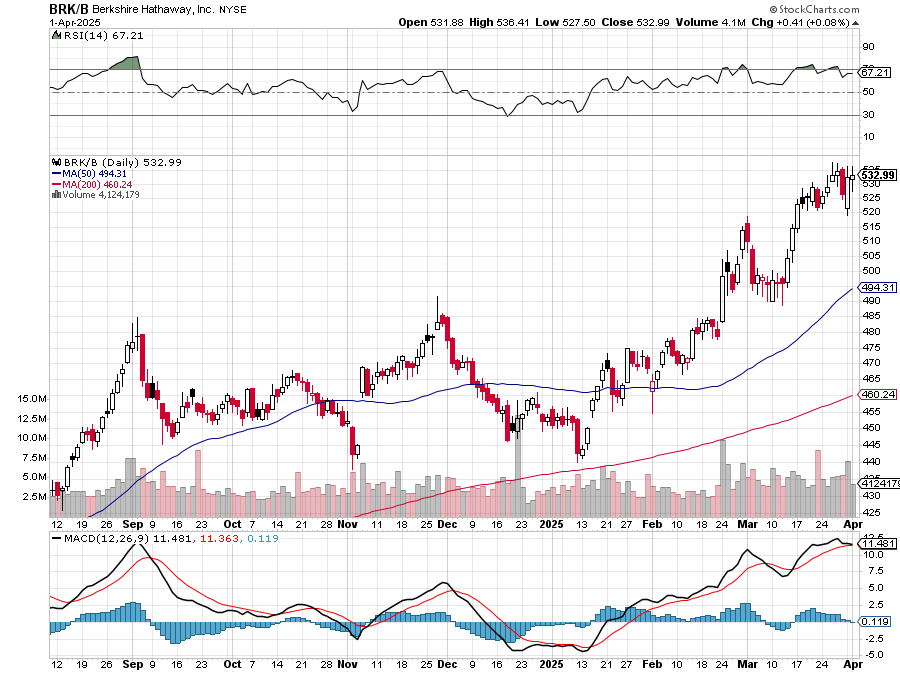 Blackrock (BLK)-Asset Collection Boomtook profits on long 12/$850-$860 call spread took profits on long 3/$770-$790 call spread, took profits on long 3/$310-$340 call spread
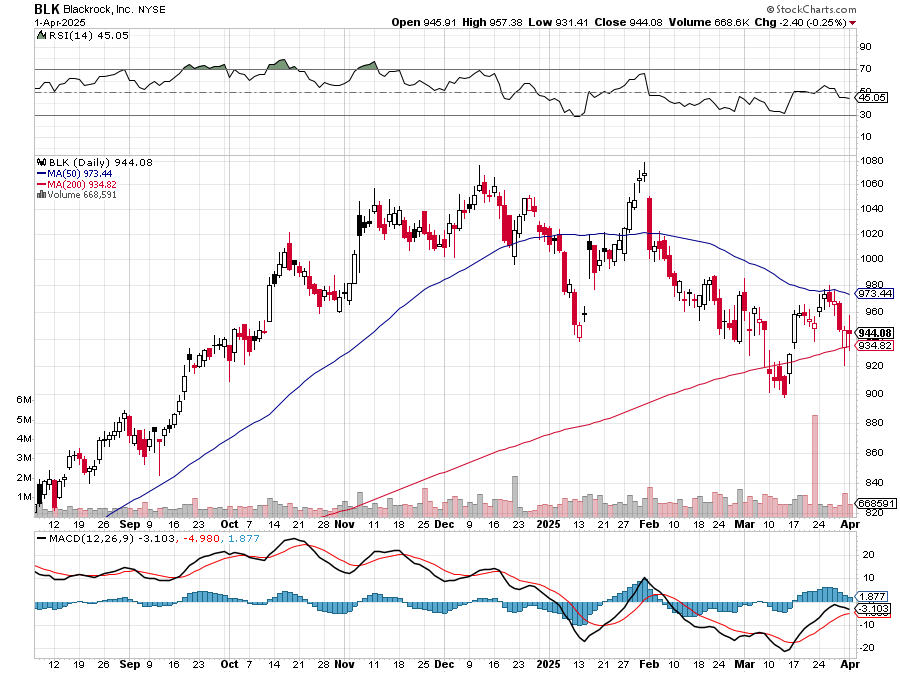 SPDR Metals & Mining ETF (XME) – long 2/$28-$30 call spread
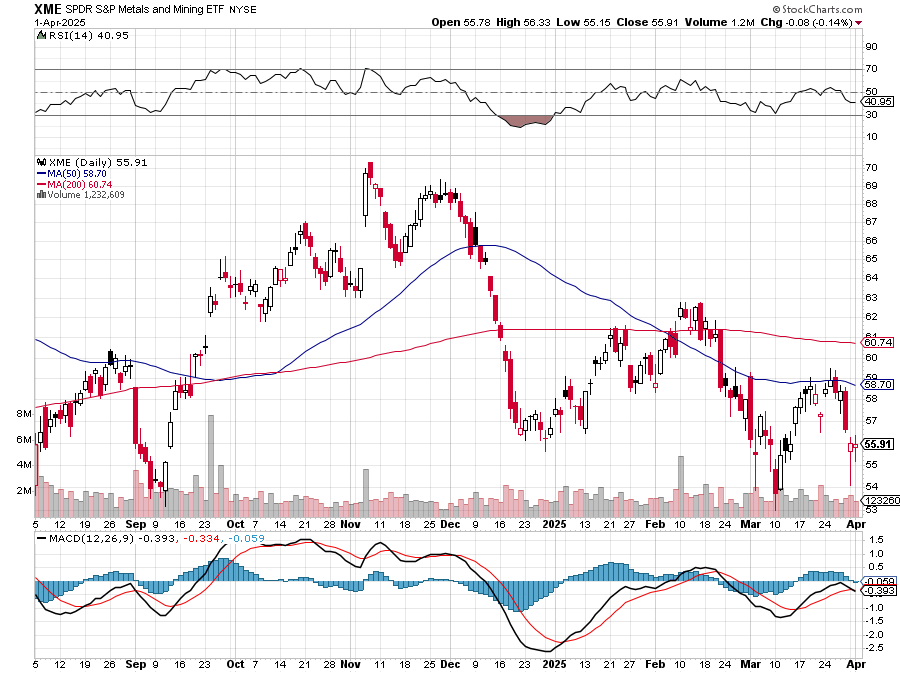 Boeing (BA) –Q3 $6 Billion Loss –b Strike ContinuesBoeing Beats Lockheed for Next Gen Fighter Contract, for the F-47“il pesce marcisce dalla testa”
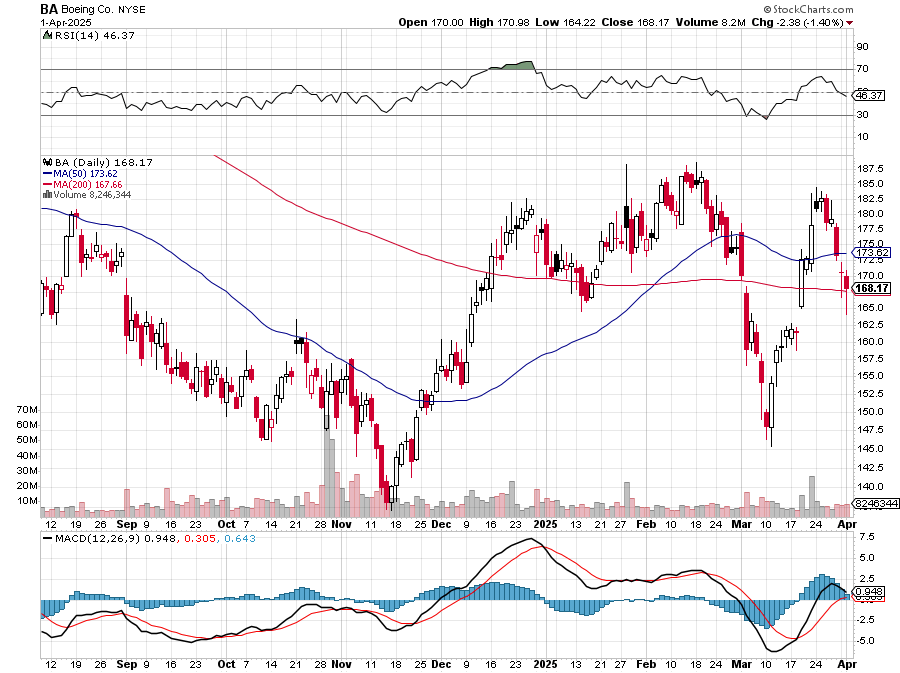 General Motors (GM) – Worst Off Trade War Victimstopped out of long 4/$52.50-$57.50 put spread at cost, long 3/$53-$56 put spread
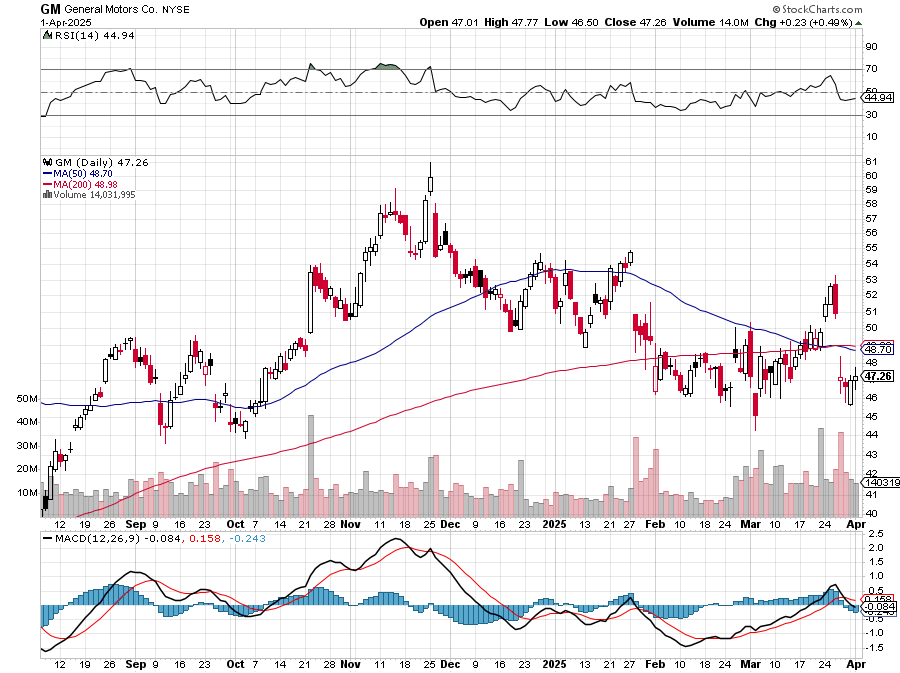 Package Delivery- United Parcel Service (UPS) – strike avertedtook profits on long 11/$130-$140 call spread
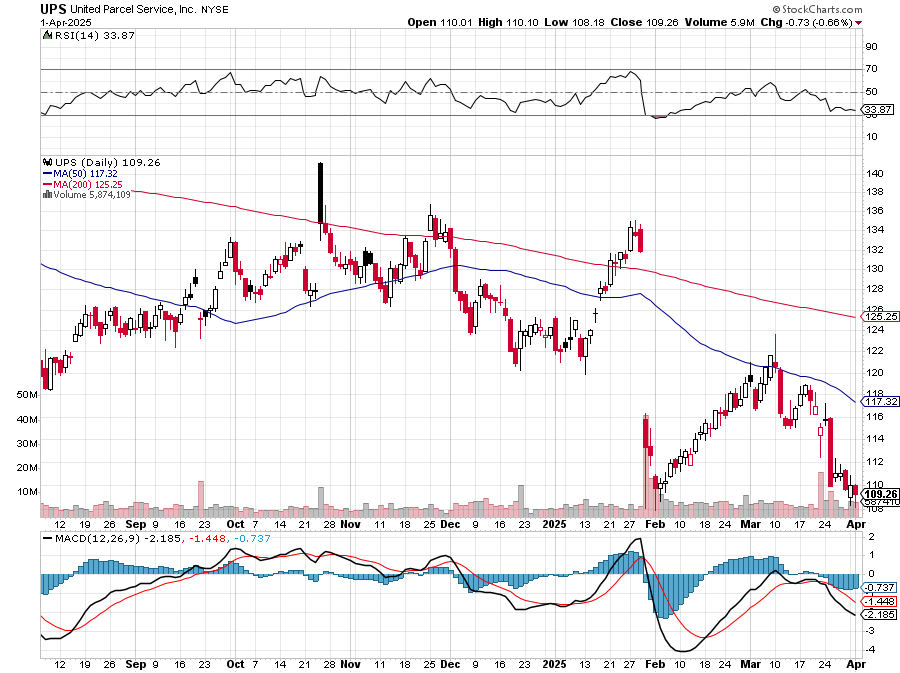 Caterpillar (CAT)- Ag + Infrastructure + Housingstopped out of long 8/$310-$320 call spread, took profits on long 12/$220-$230 calls spreadtook profits on long 12/$145-$150 call spread, took profits on long 11/$125-$135 call spread
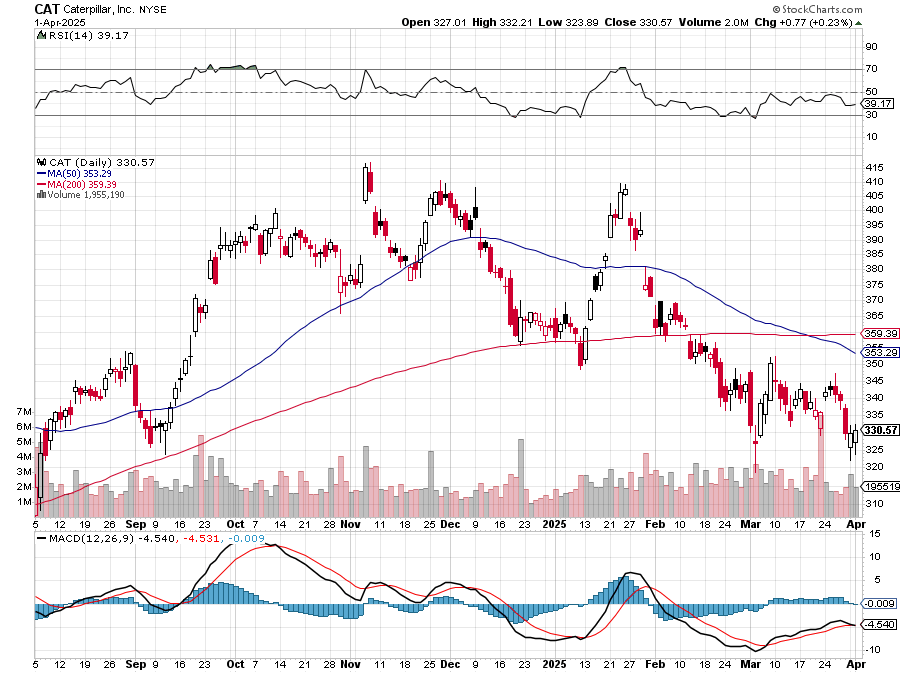 Deere & Co. (DE)- Ag + Infrastructure + Housing took profits on long 8/$330-$340 put spread stopped out of long 8/$330-$340 calls spread
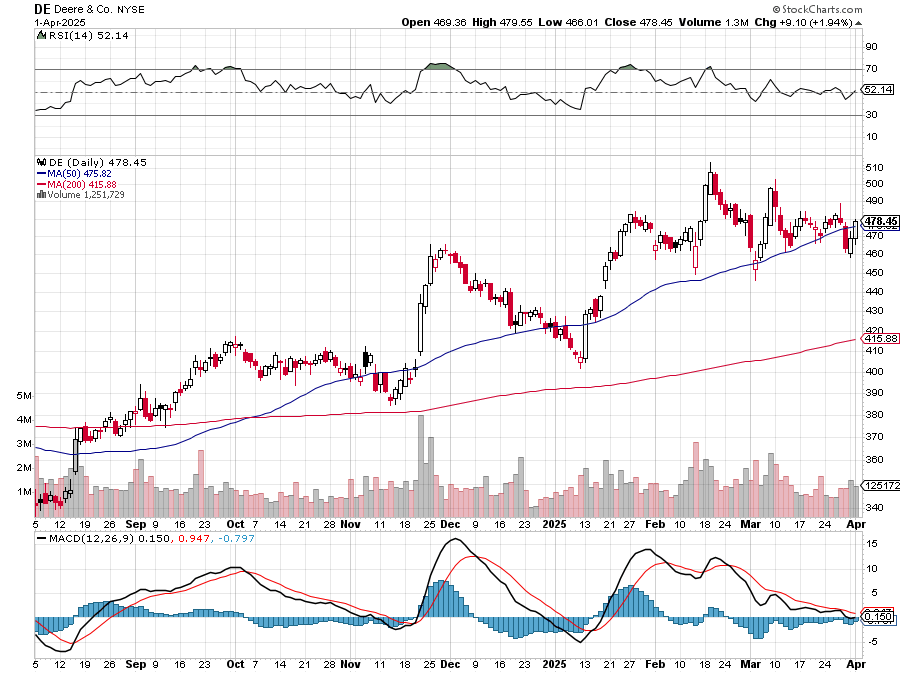 Freeport McMoRan - (FCX)- Coming Copper CrisisFreeport McMoRan Beats, helped by higher production and easing coststook profits on long 4/$37-$40 call spread, took profits on long 5/$42-$45 call spread,stopped out of long $48-$51 put spread, profits on long 6/$32-$35 call spread took profits on long 4/$30-$33 call spread, took profits on long 10/$20-$23 call spread
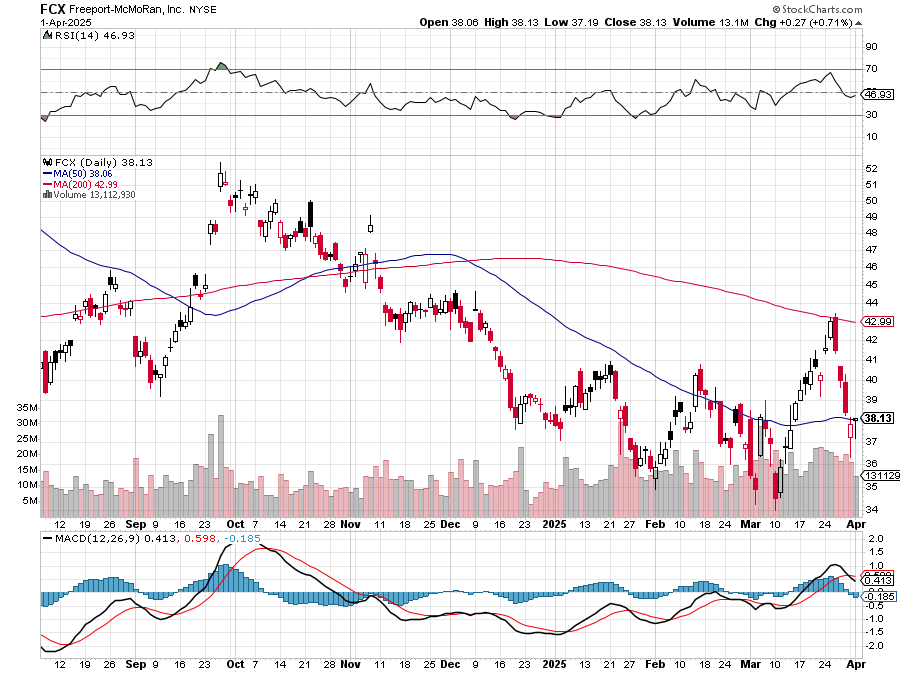 Walt Disney (DIS) -Disney BeatsDisney Dives on Earnings Bust, although streaming broke even versus an expected loss
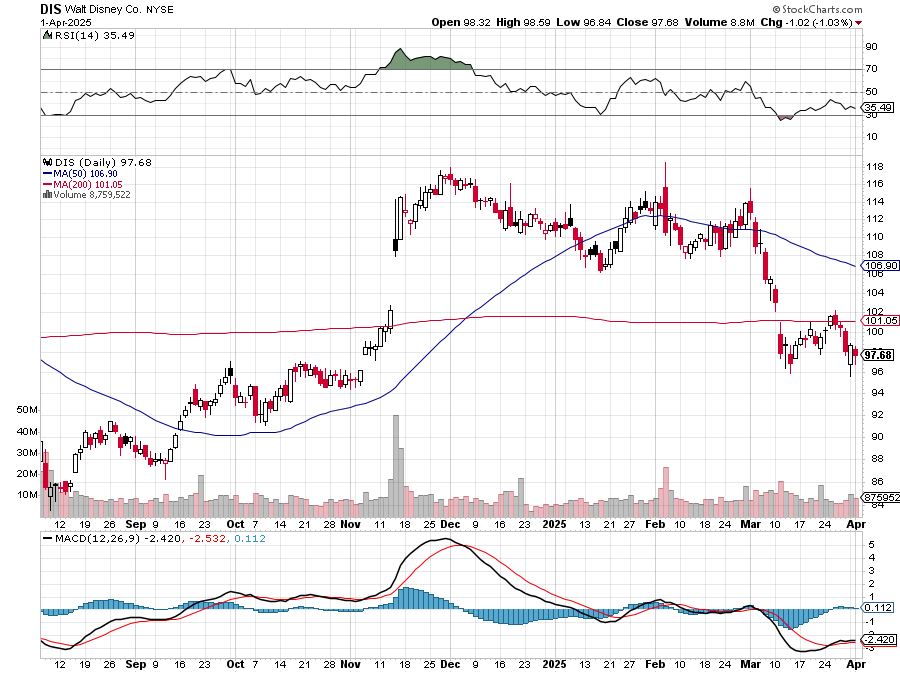 Industrials Sector SPDR (XLI)-(GE), (MMM), (UNP), (UTX), (BA), (HON)
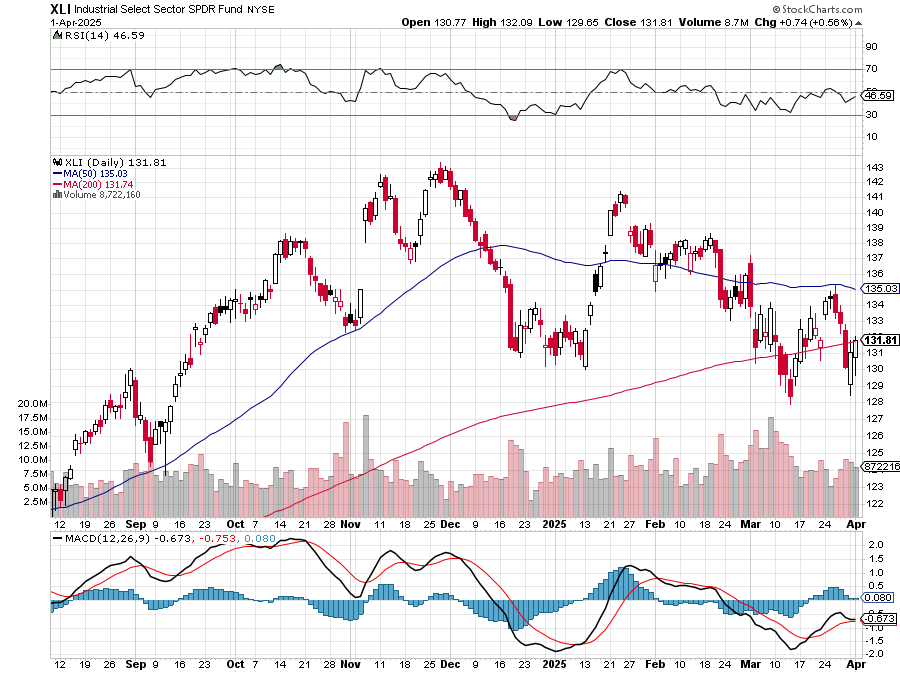 Union Pacific RR (UNP)- Big Stuff to Shiptook profits on long 5/$200-$210 call spreadtook profits on 11/$150-$160 call spread
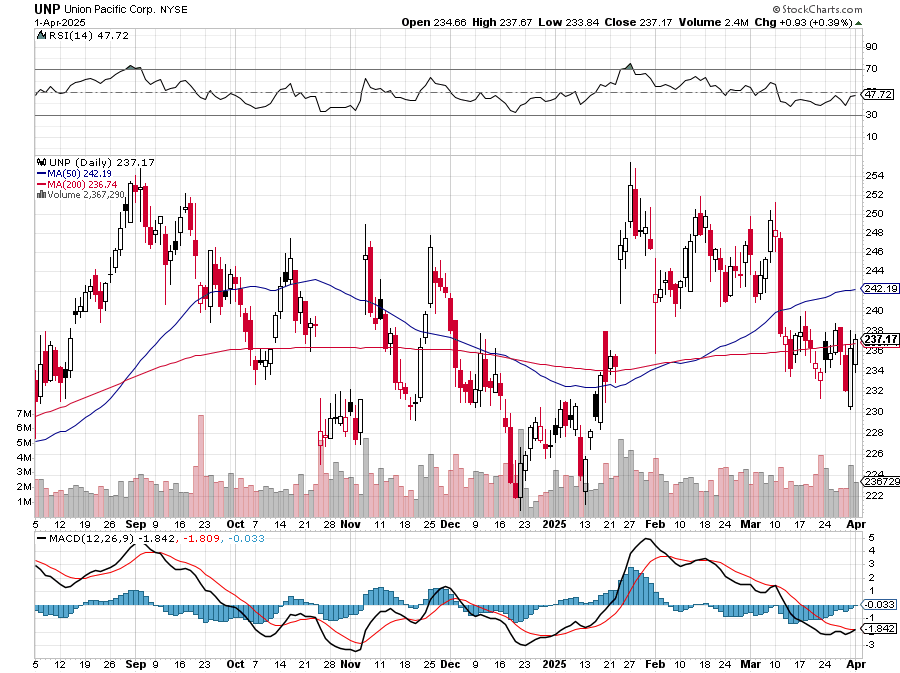 Wal-Mart (WMT) – The New AI Stocktook profit on Long 11/$125-$130 bear put spread, took profit on Long 10/$119-$121 bear put spreadtook profits on Long 8/$114-$117 bear put spread
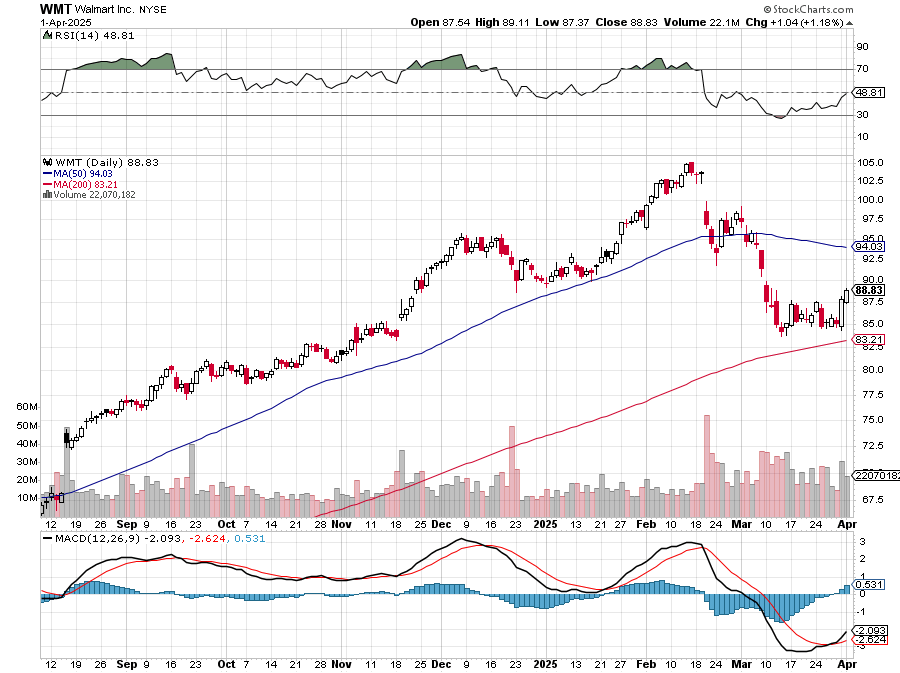 Costco (COST) – Permanent Compoundertook profit on Long 11/$125-$130 bear put spread, took profit on Long 10/$119-$121 bear put spreadtook profits on Long 8/$114-$117 bear put spread
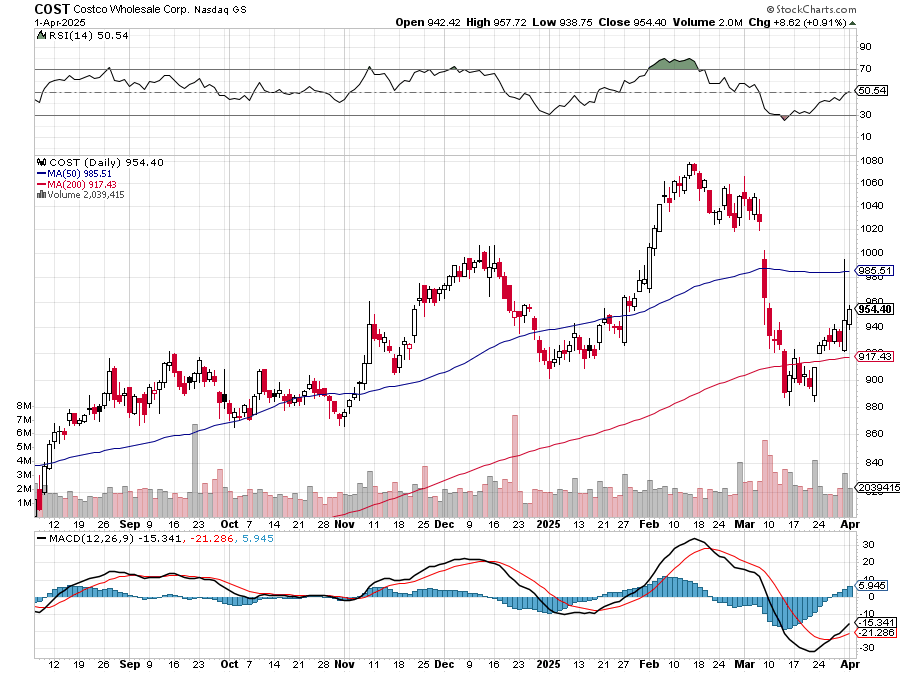 Delta Airlines (DAL) – Recession Warning-Travel CollapseThe Non-Boeing Airline – uses Airbusesstopped out of long 2/$35-$38 call spread
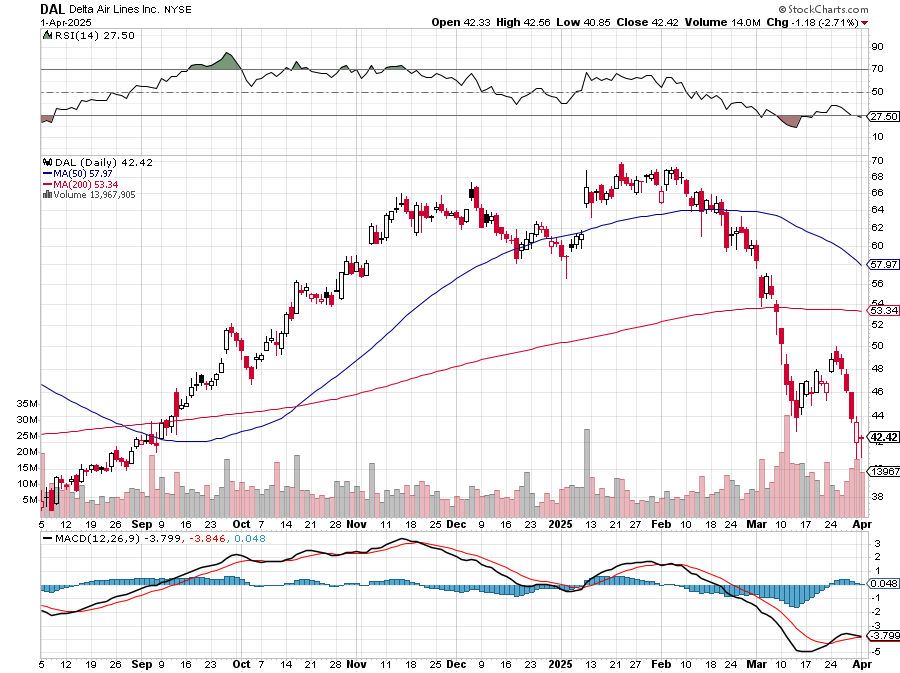 Transports Sector SPDR (XTN)- Worst Hit Sector(ALGT),  (ALK), (JBLU), (LUV), (CHRW), (DAL)
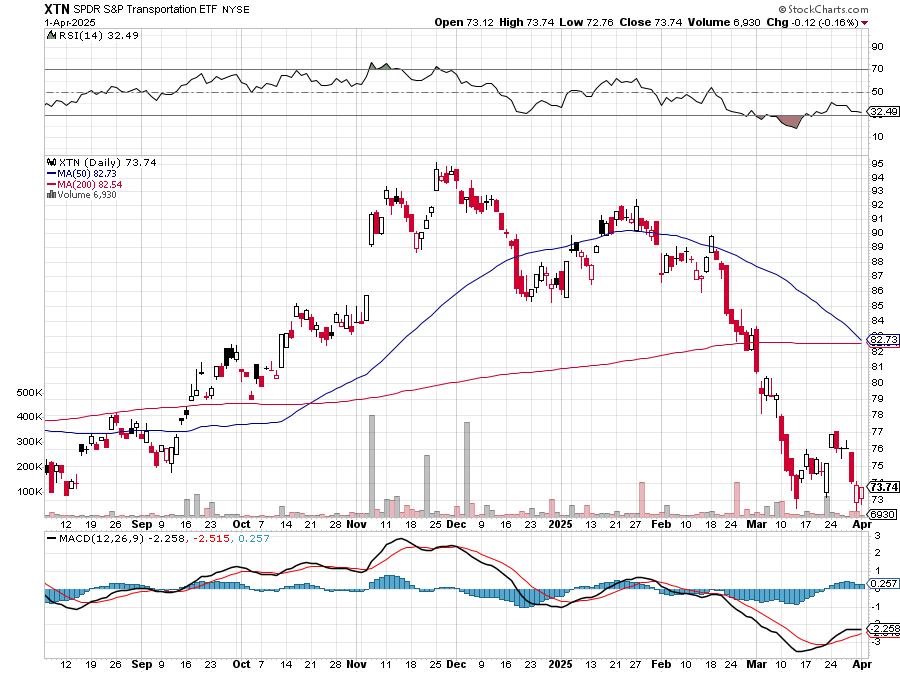 Health Care Sector (XLV) – Defensive Play and Cheap(JNJ), (PFE), (MRK), (GILD), (ACT), (AMGN)
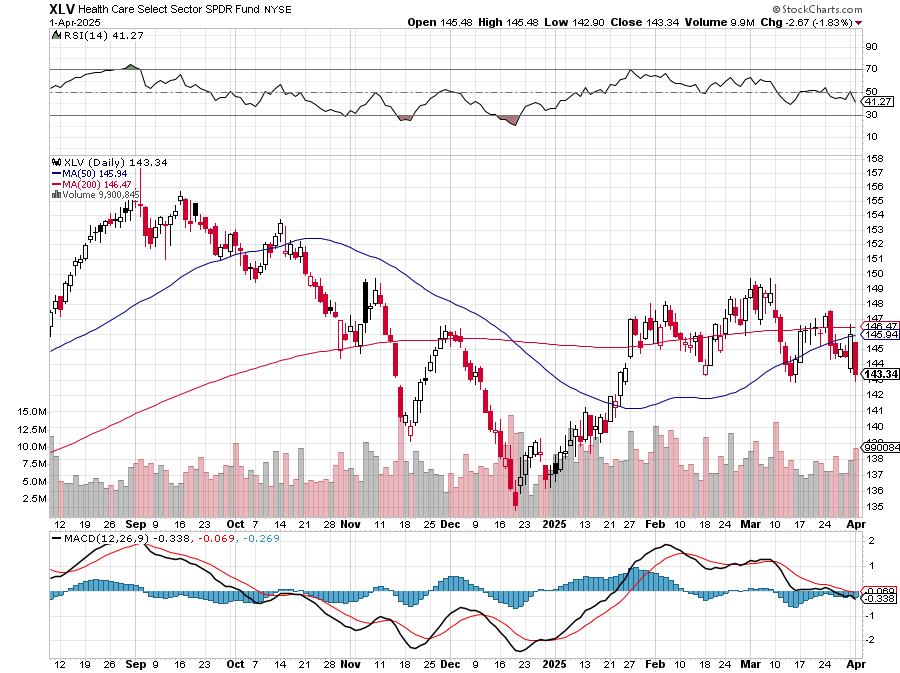 Amgen (AMGN)took profits on long 11/$185-$200 bull call spread
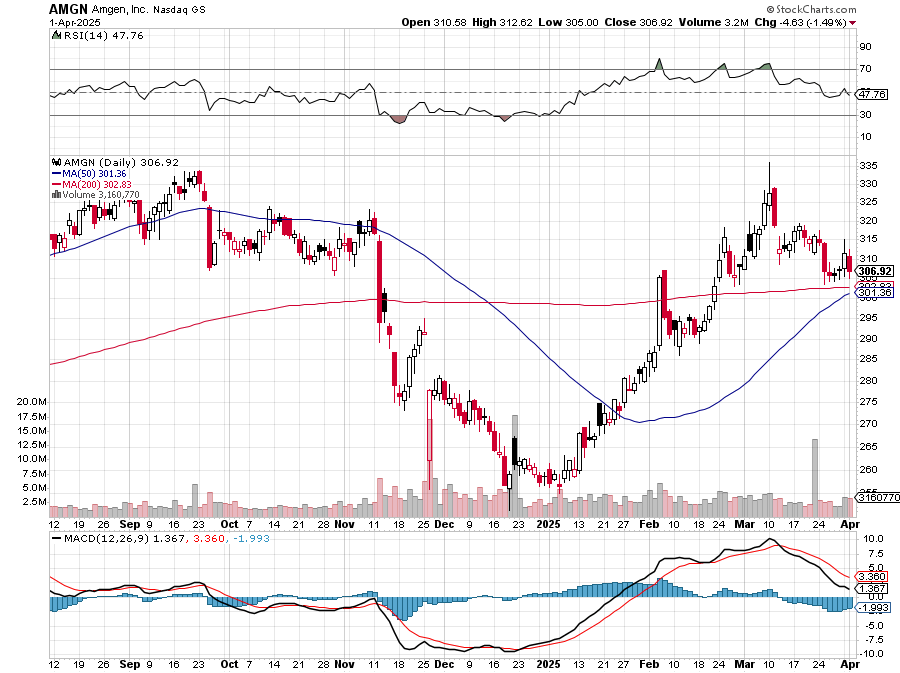 Visa (V) – Inflation boostJustice Hits Visa (V) with Antitrust Suit, with a 47% market sharetook profits on long 2/$240-$250 bull call spread took profits on long 10/$160-$170 bull call spread, took profits on long 6/$150-$160 bull call spread
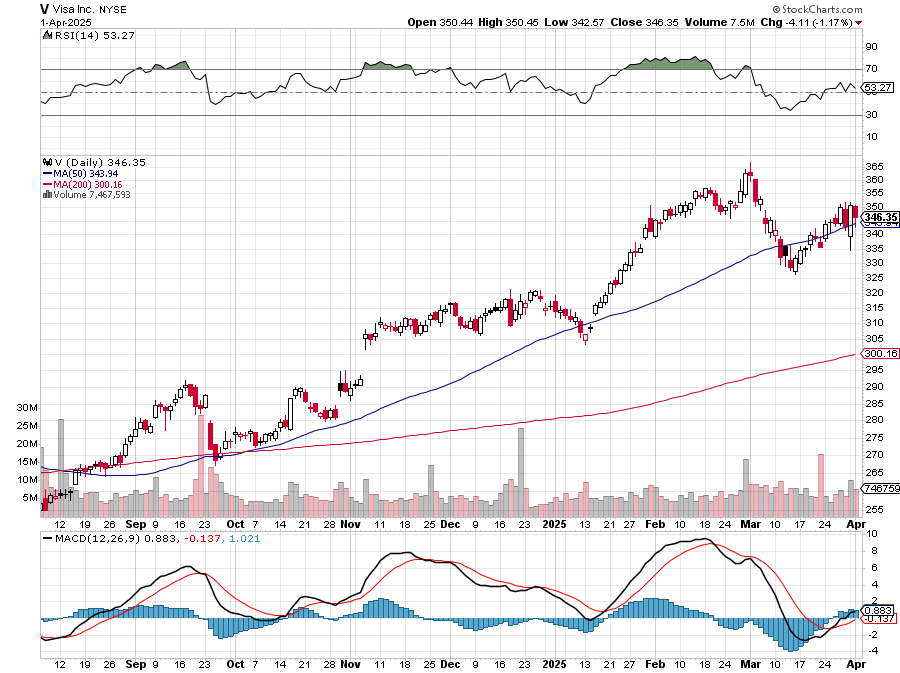 Consumer Discretionary SPDR (XLY)(DIS), (AMZN), (HD), (CMCSA), (MCD), (SBUX)
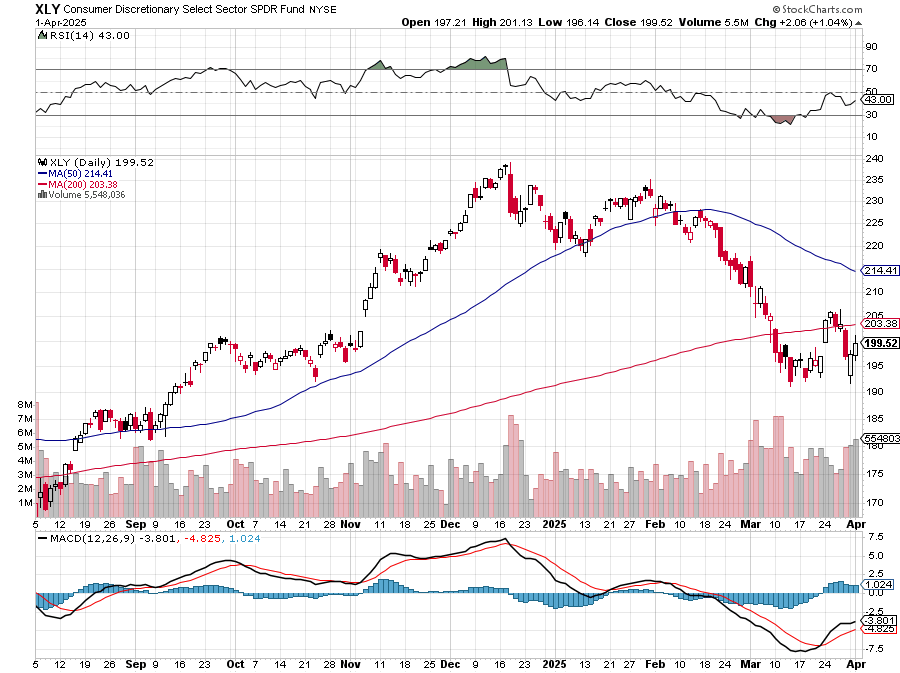 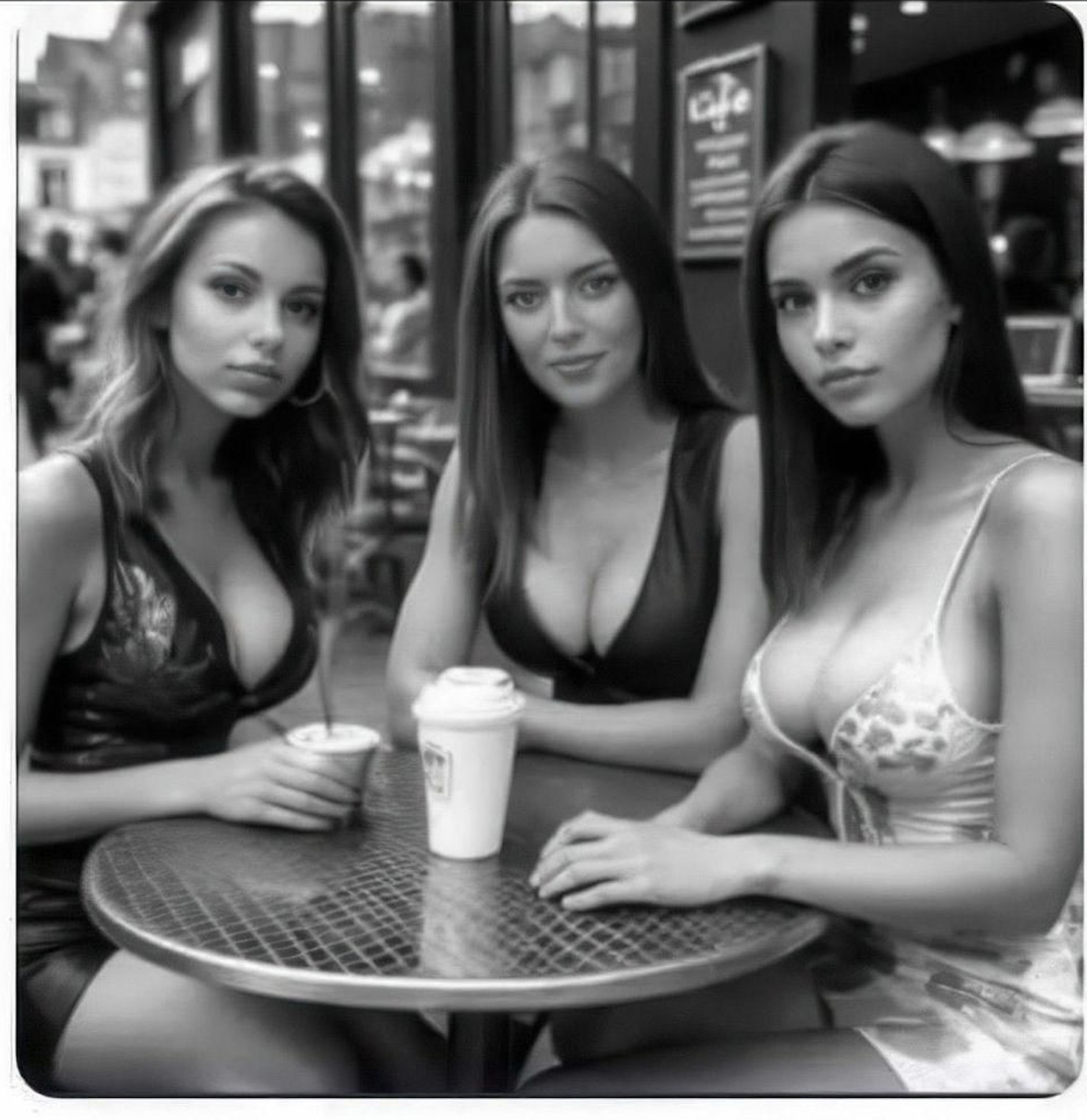 Bonds – Recession Boost
*Bonds Rocket, with a stock market crash prompting a run into safe assets*Moody’s Downgrades the United States, saying Trump’s trade tariffs could hamper the country’s ability to cope with a growing debt pile and higher interest rates. Recession risks are rising.*Rising recession risks put bonds back in the spotlight*During  the pandemic recession, the (TLT) rose to $165*Shocking CPI at 5.0% annualized gives bonds a boost*It means that the next Fed move will be a raise, not a cut*Buy (TLT), (JNK), (NLY), (SLRN) and REITS on dips
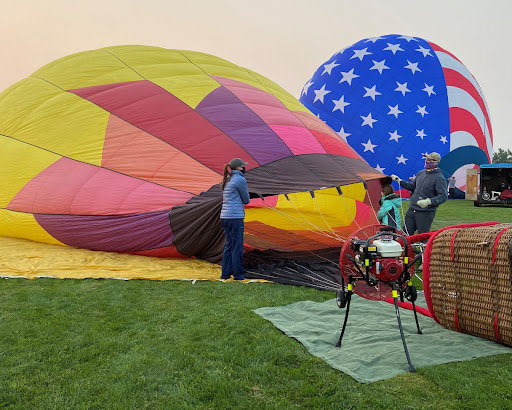 Treasury ETF (TLT) – Head & Shoulders Bottomtook profits on long 4/$84-$87 call spread stopped out of long 1/$82-$85 call spread, took profits on long 10/$103-$106 put spreadtook profits on long 6/$$94-$97 put spread, took profits on long 5/$82-$85 calls spread
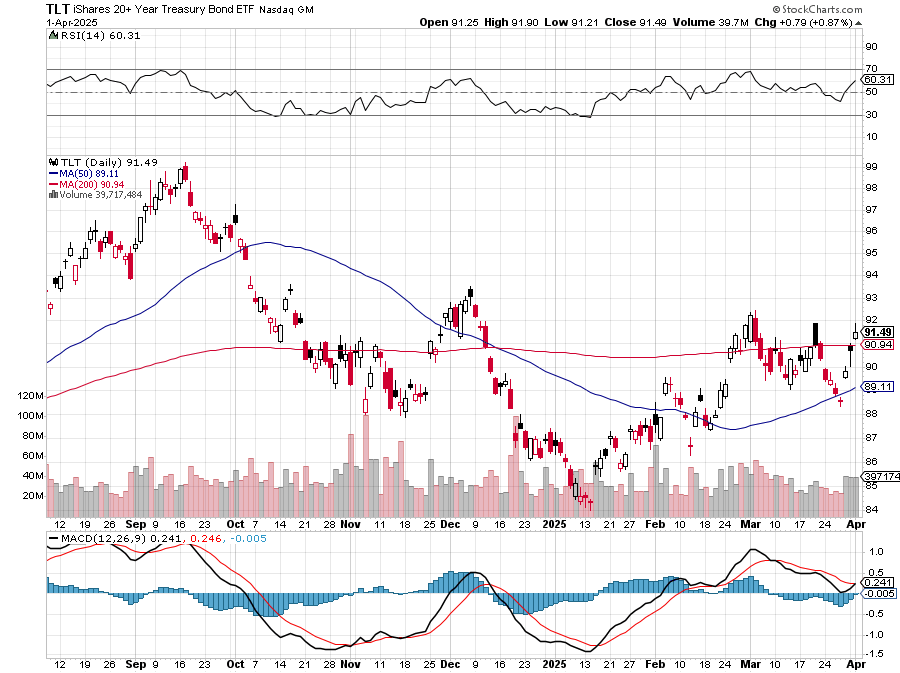 Treasury ETF (TLT) – 5 yearsThe Last Time we had a Head & Shoulders bottom
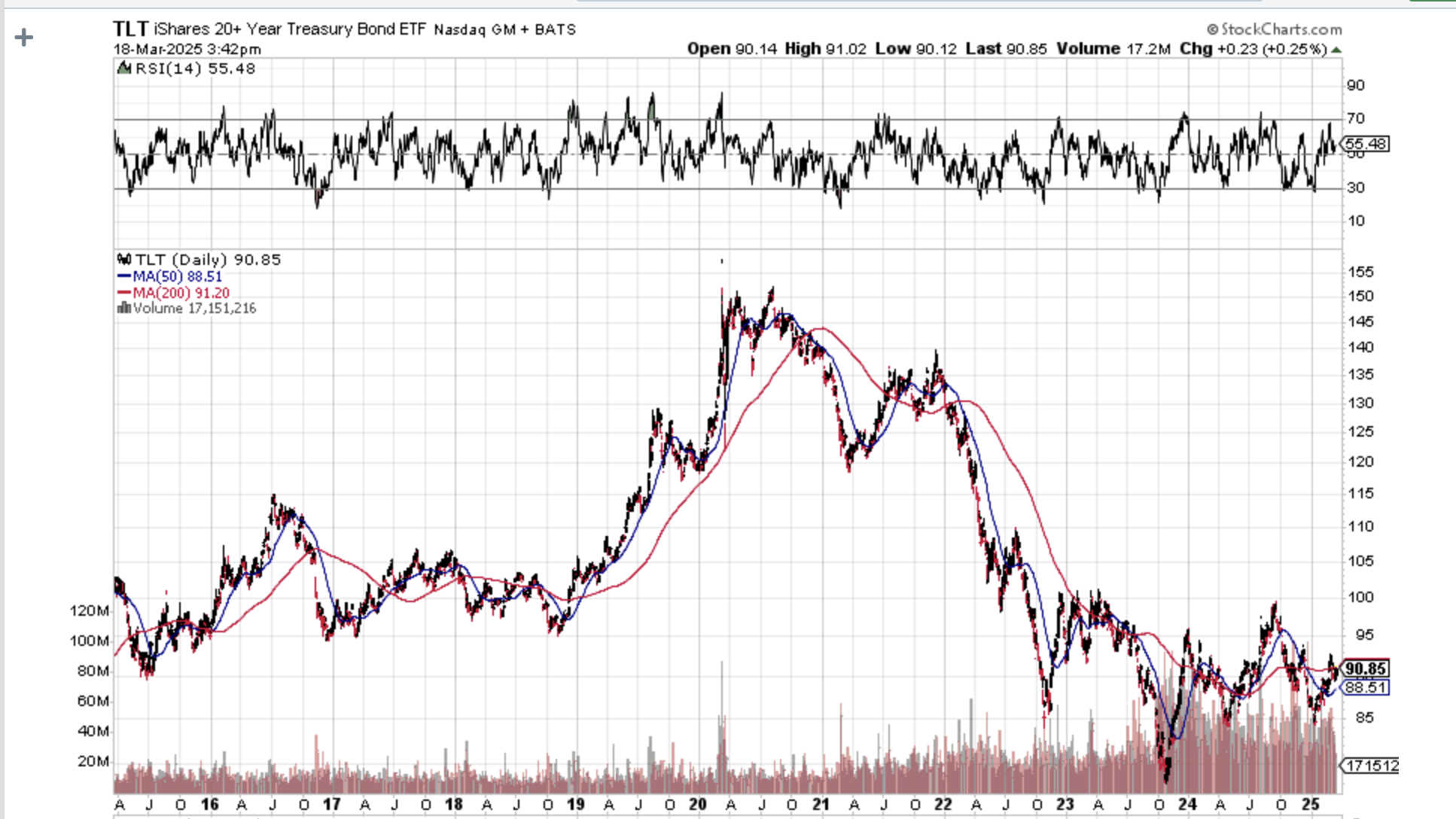 $1552020 Top!
Ten Year Treasury Yield ($TNX) – 4.15%
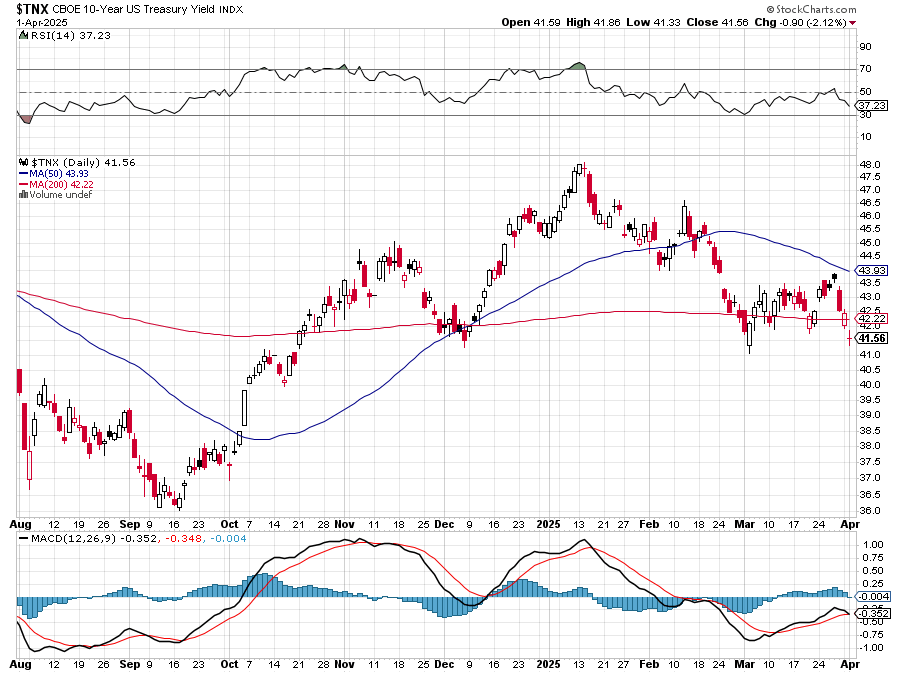 Junk Bonds (JNK) 6.54% Yield
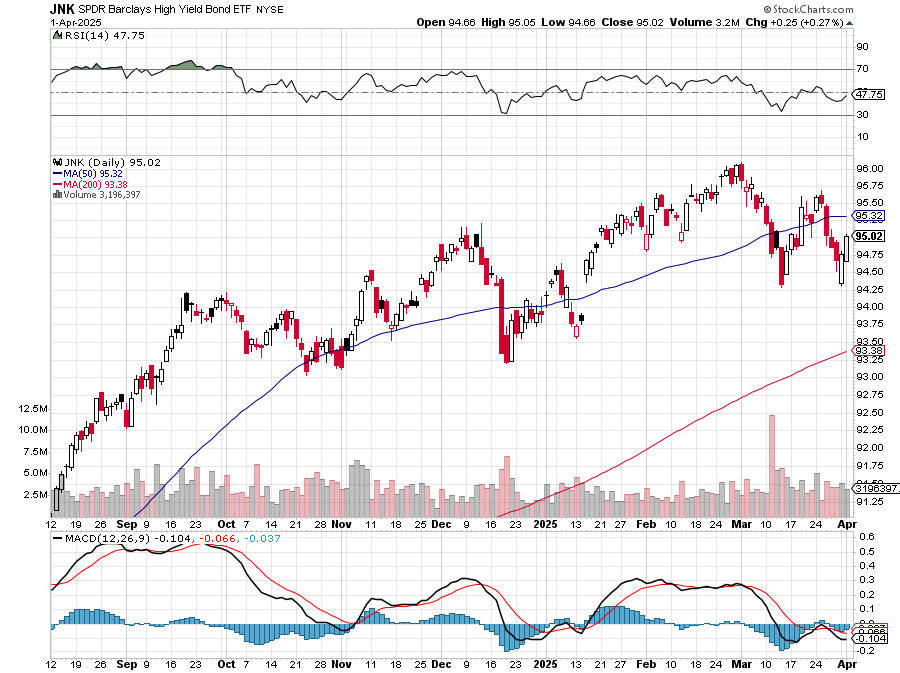 Municipal Bonds (MUB) 4.21% Yield-
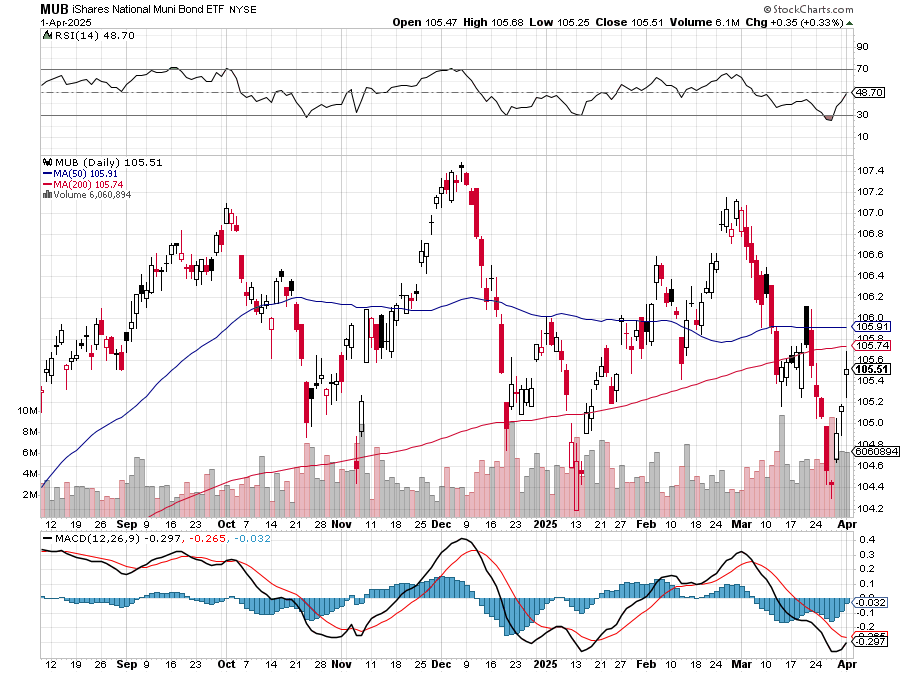 Emerging Market Debt (ELD) 5.62% Yield-
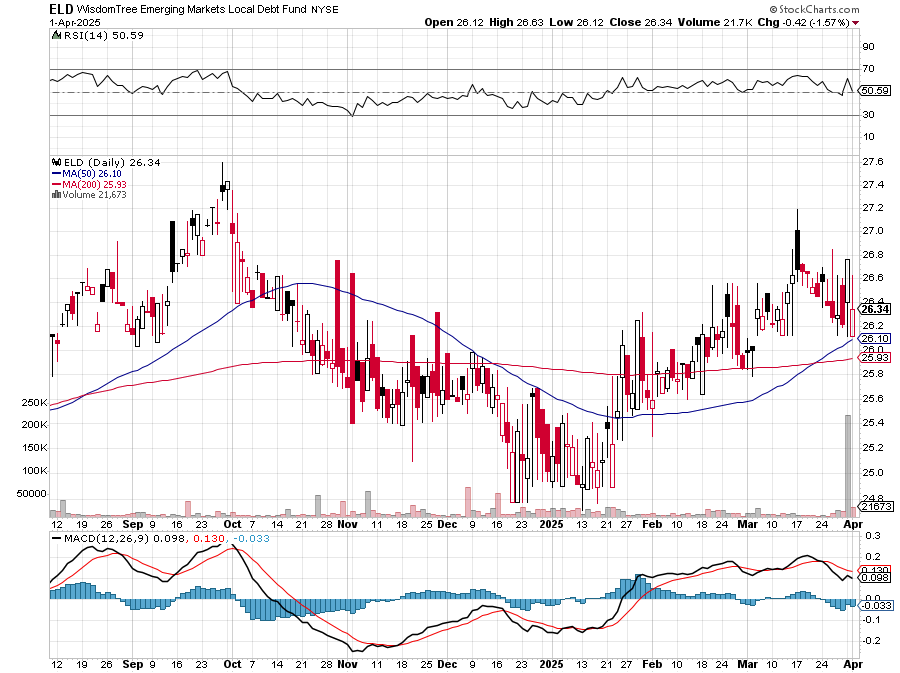 2X Short Treasuries (TBT)-Out of Favor
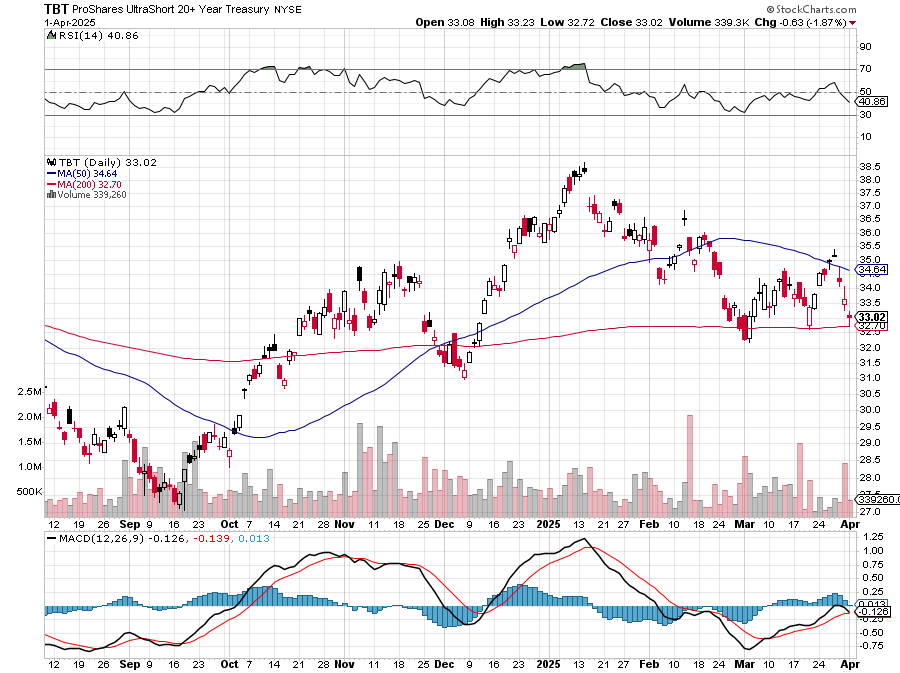 Anally Capital Management (NLY) – Leveraged REIT PlayYield 13.25%took profits on long 12/$15-$16 call spread
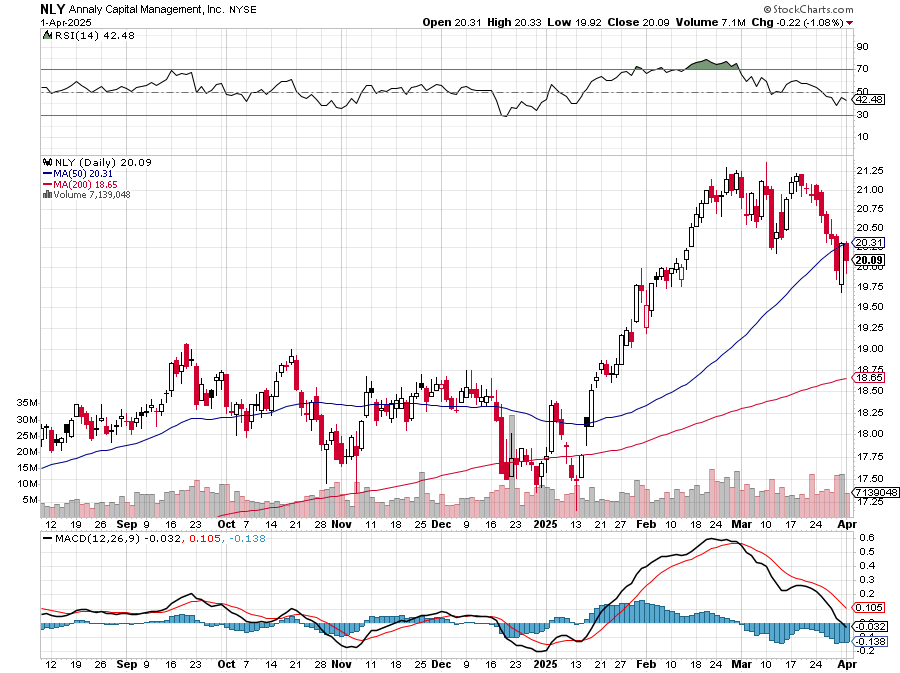 Acelryn (SLRN) – Double B Bond Fundtook profits on long 12/$15-$16 call spread
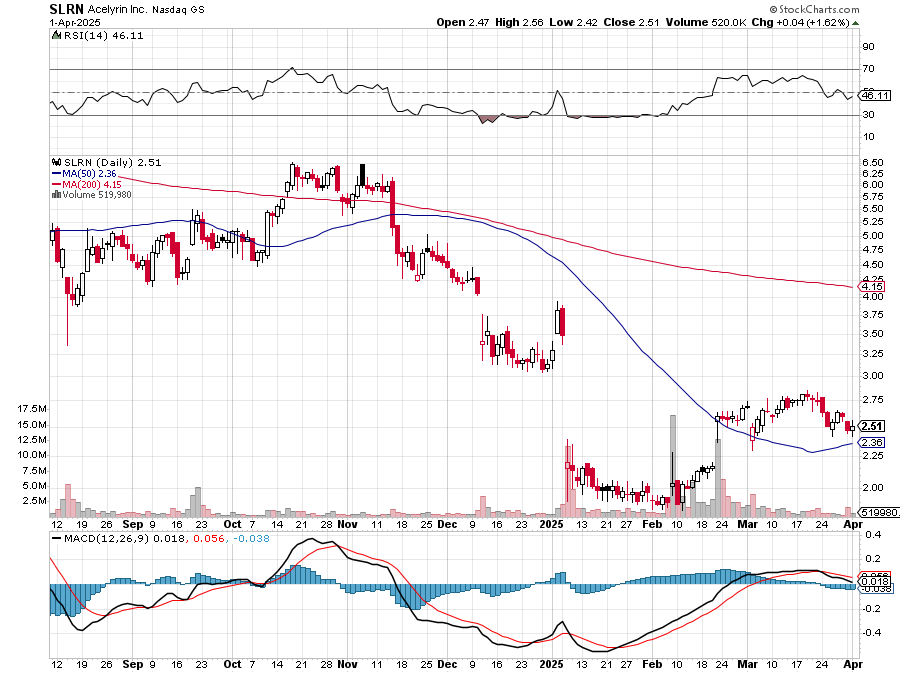 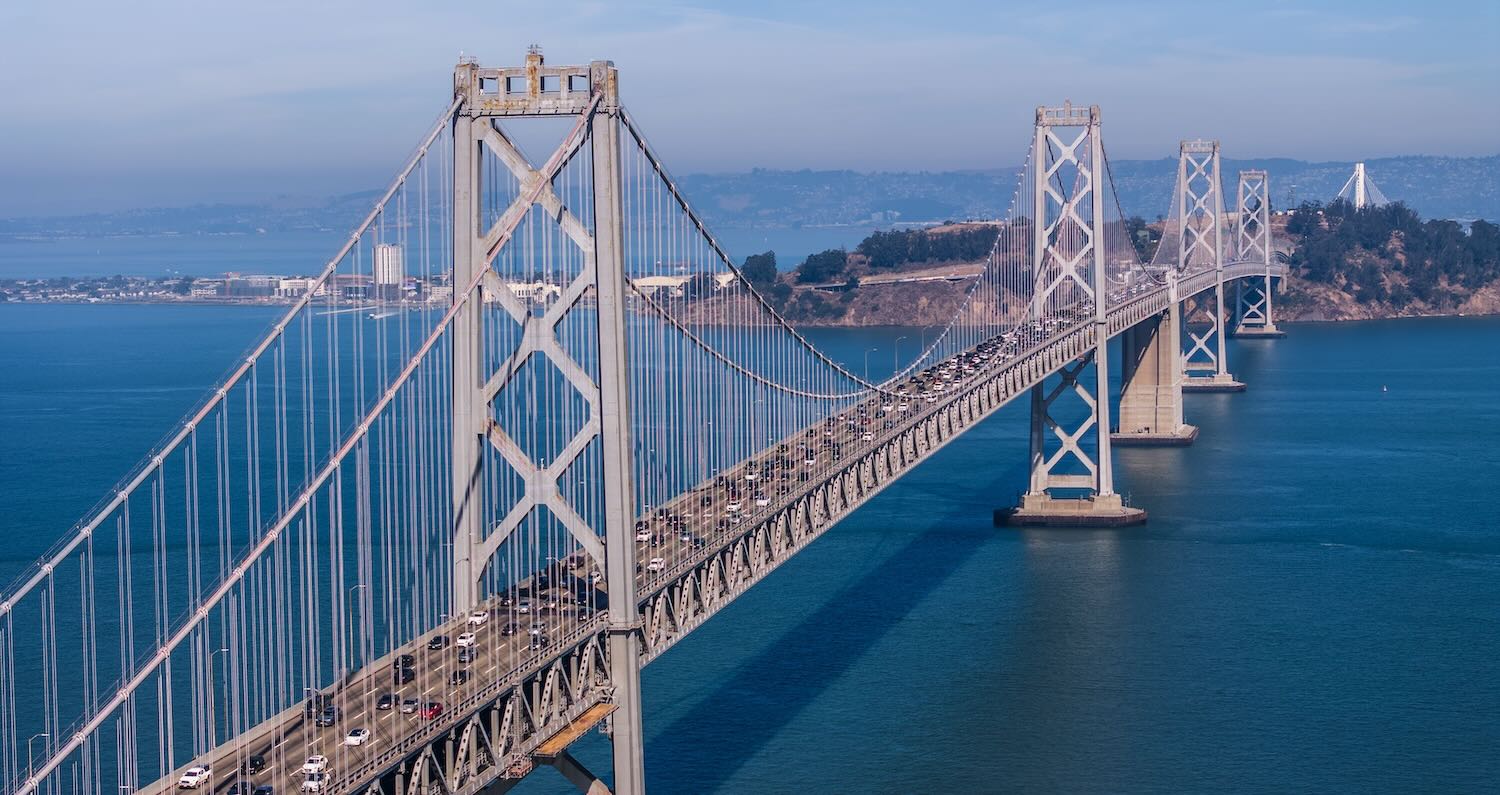 Foreign Currencies –  Dead Dollarbetter late than never
*Prospect of falling interest rates is demolishing the US dollar* Yen Carry Trade Unwind Send Japanese Currency Soaring, *Expected interest rates differentials are the principal foreign currency driver*Recession fears are bringing forward Fed interest rate cuts*The Trump economy is forcing investors to flee all US assets,including stocks and currency*Massive cash flight is running away from the US and into Europe and China*Buy (FXA), (FXE), (FXB), (FXC), and (FXY)
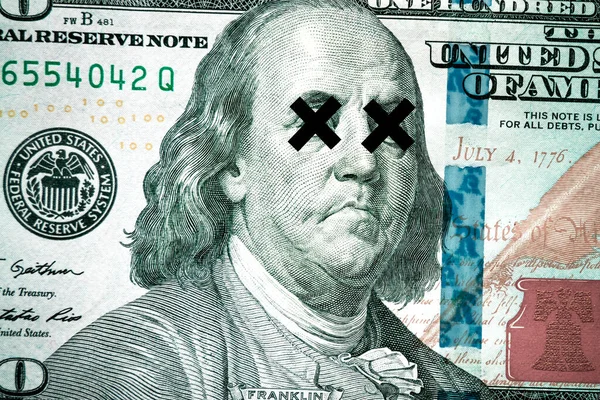 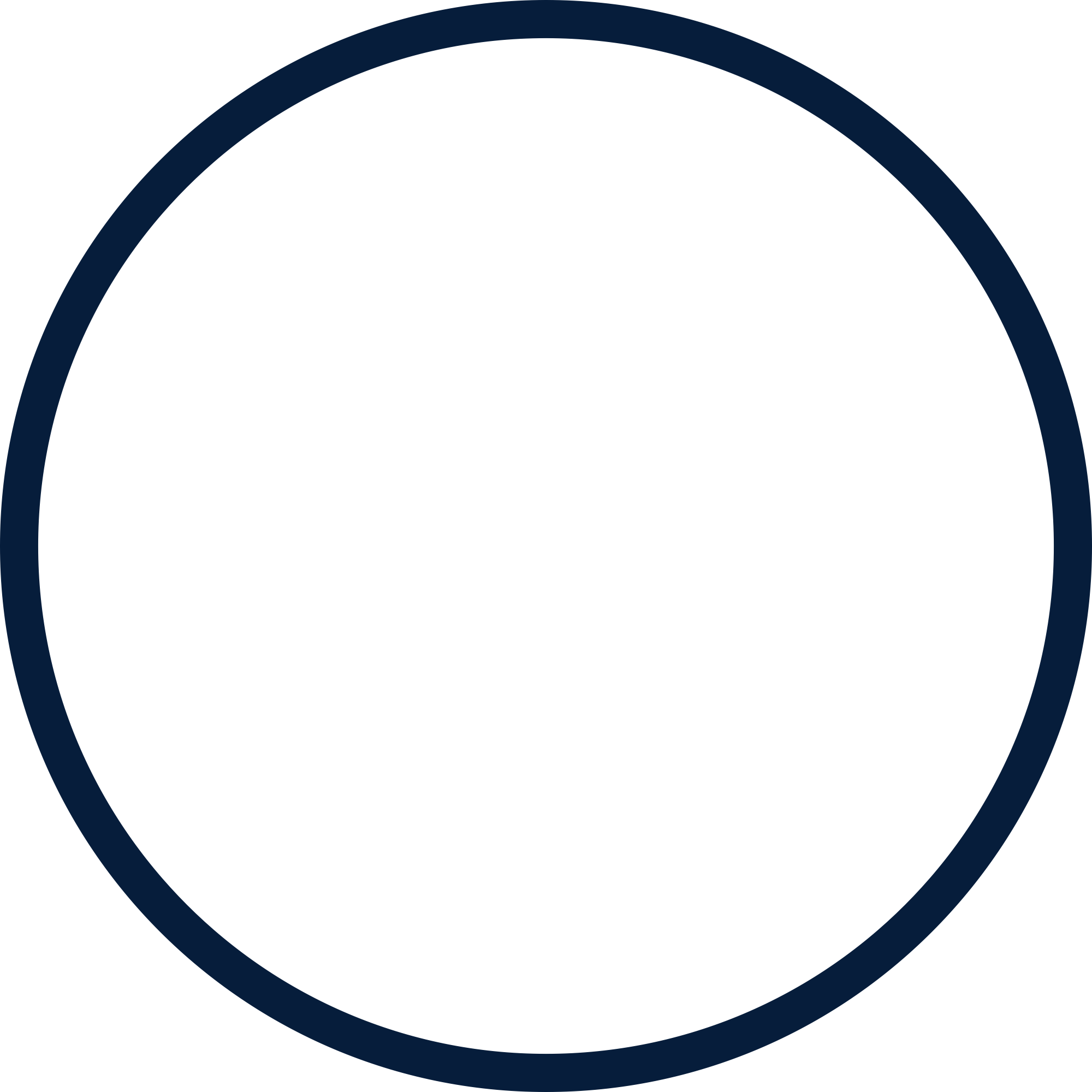 THE MAD HEDGE FUND TRADER
Australian Dollar (FXA) - Major Long-Term Bottom is In Targeting Parity – A call option on a global synchronized recovery
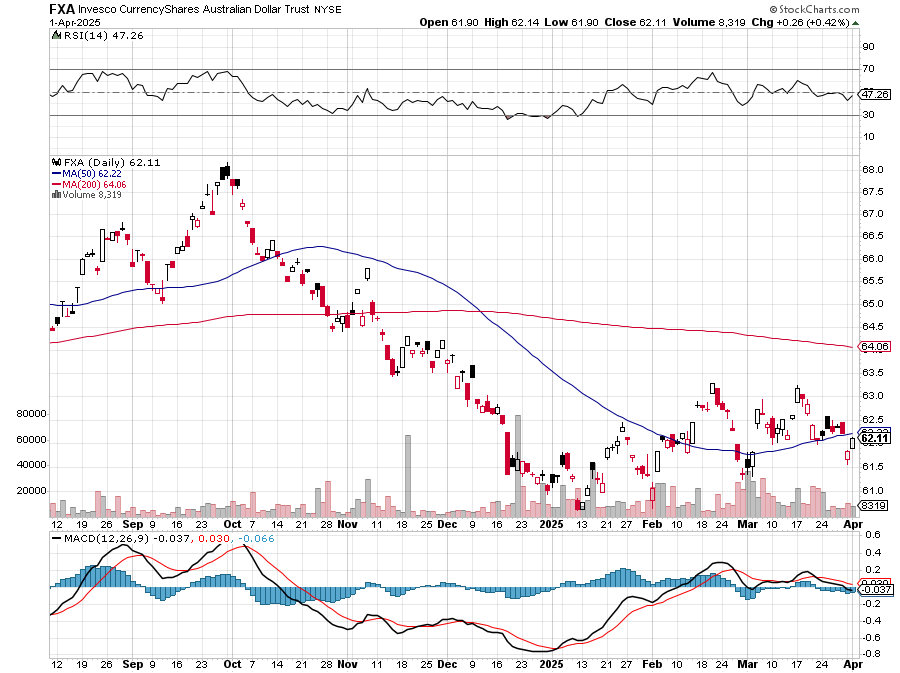 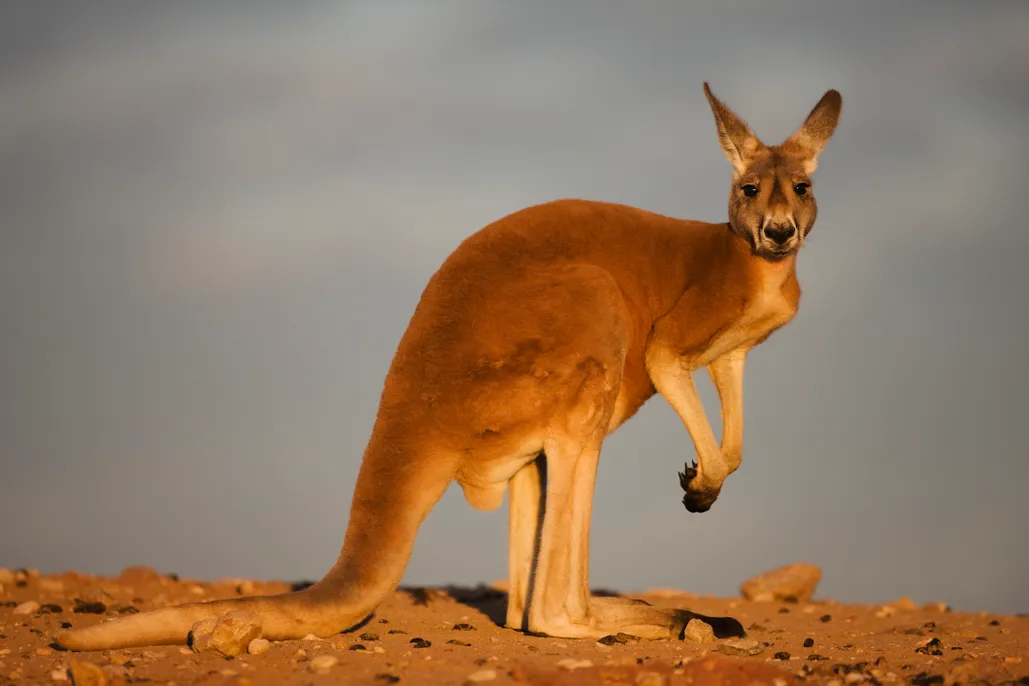 Japanese Yen (FXY)
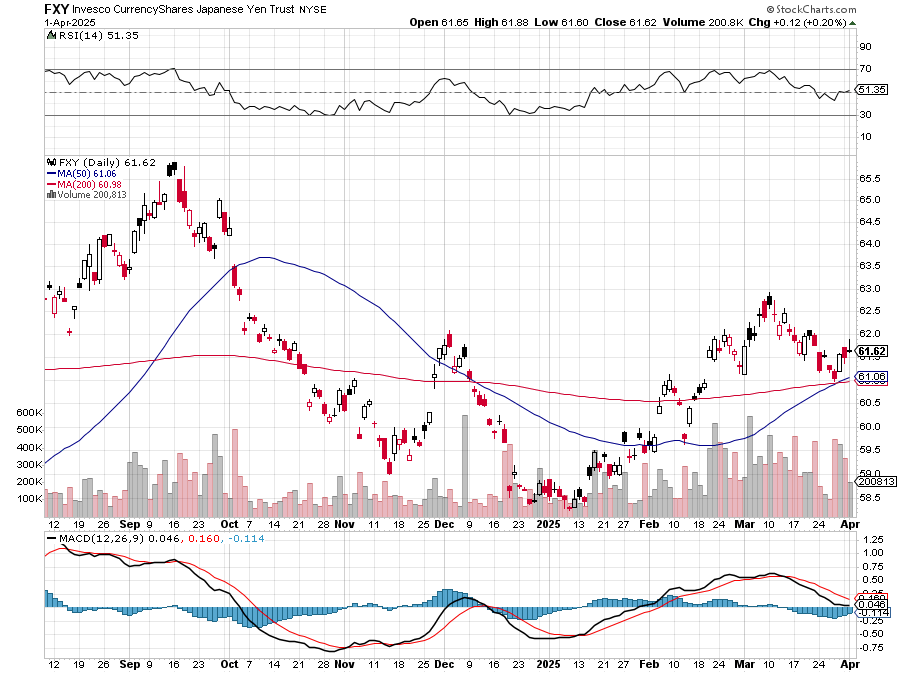 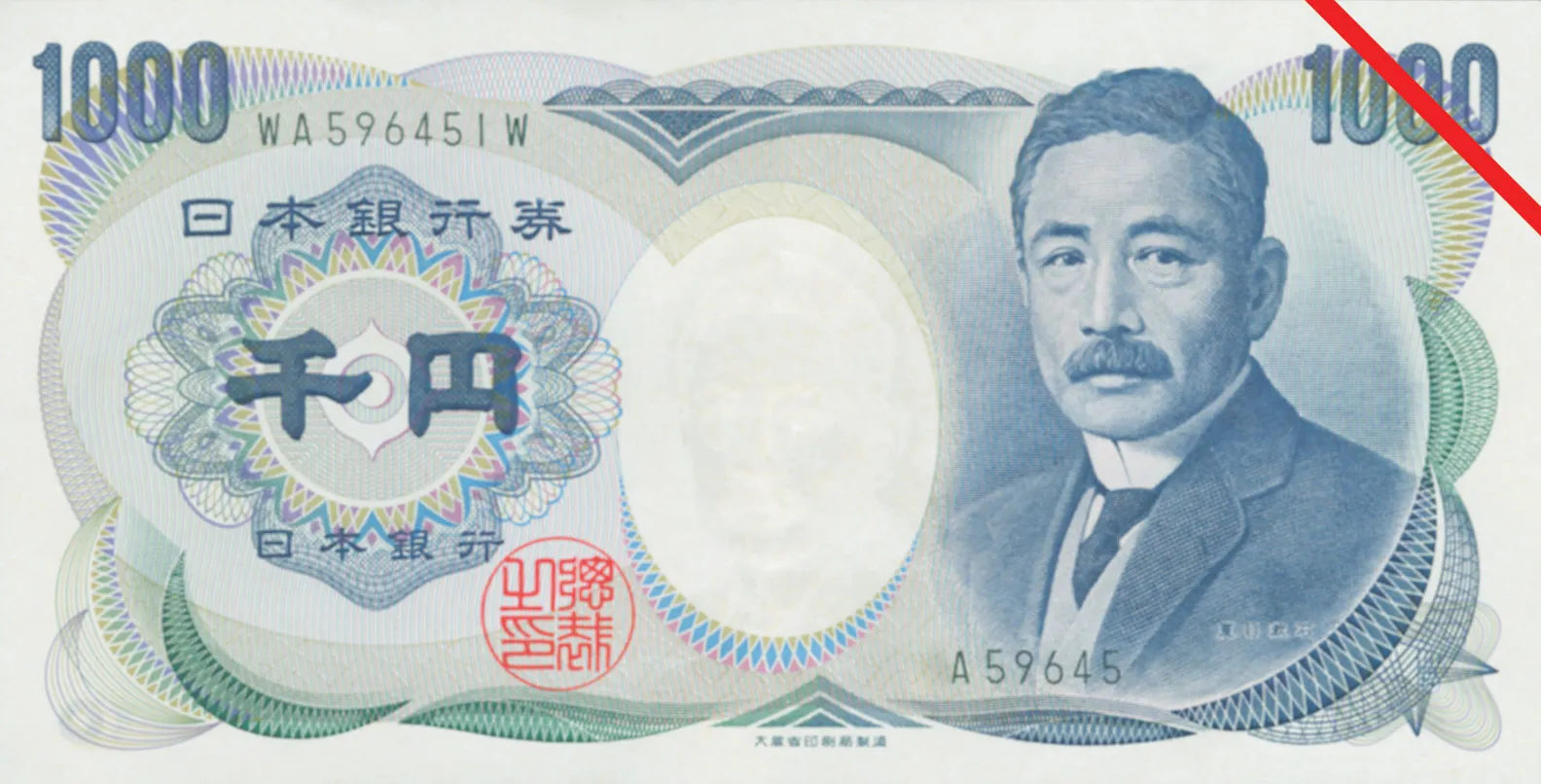 Euro (FXE)-
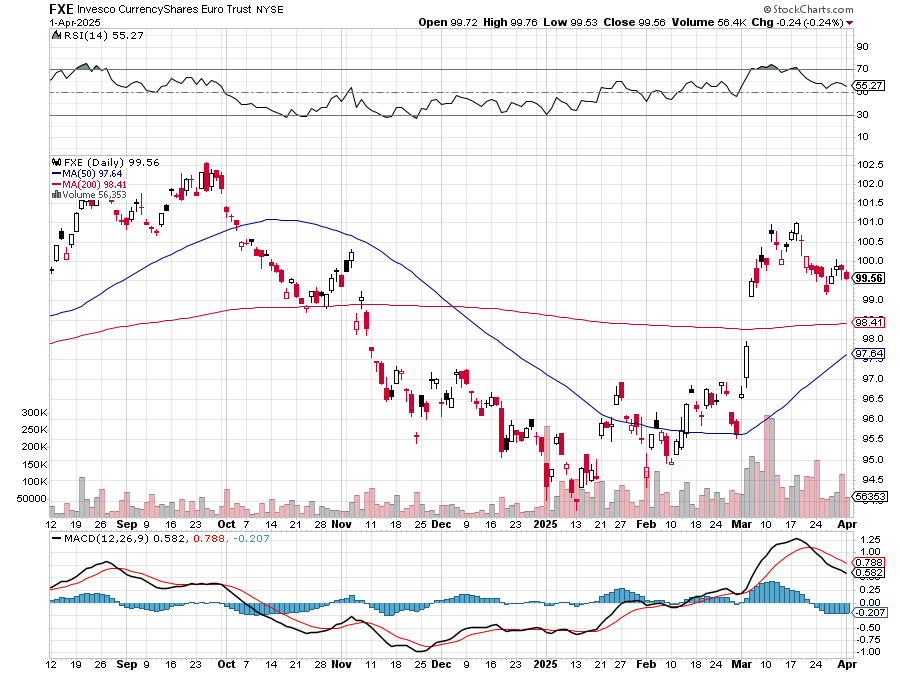 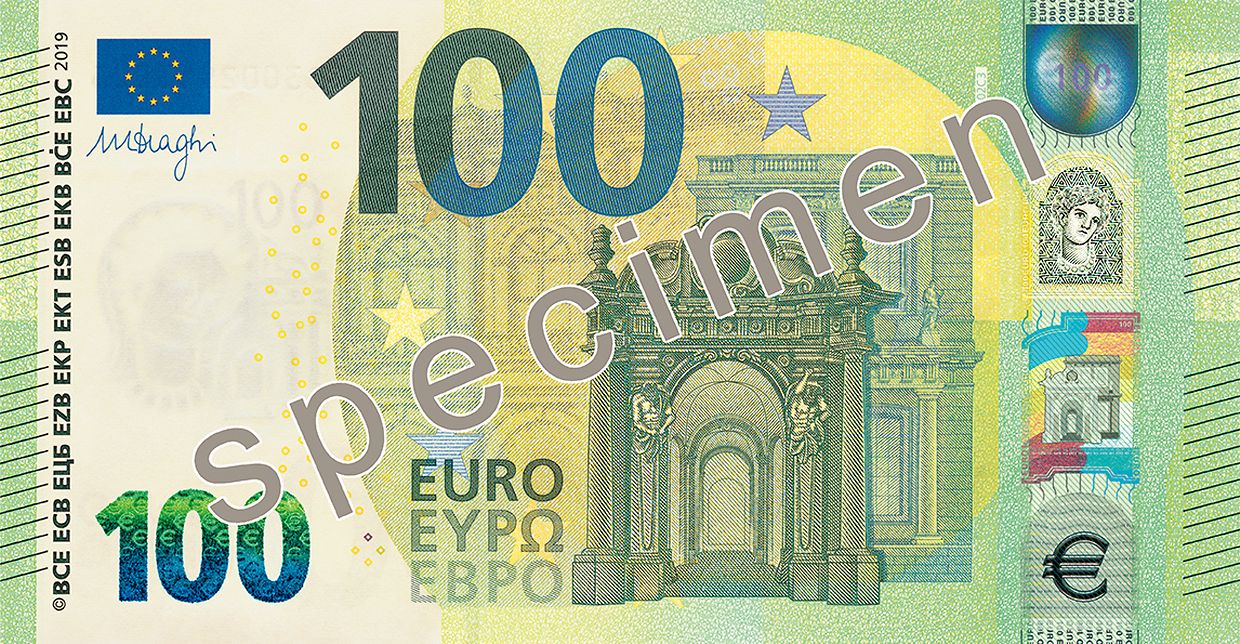 British Pound (FXB)-
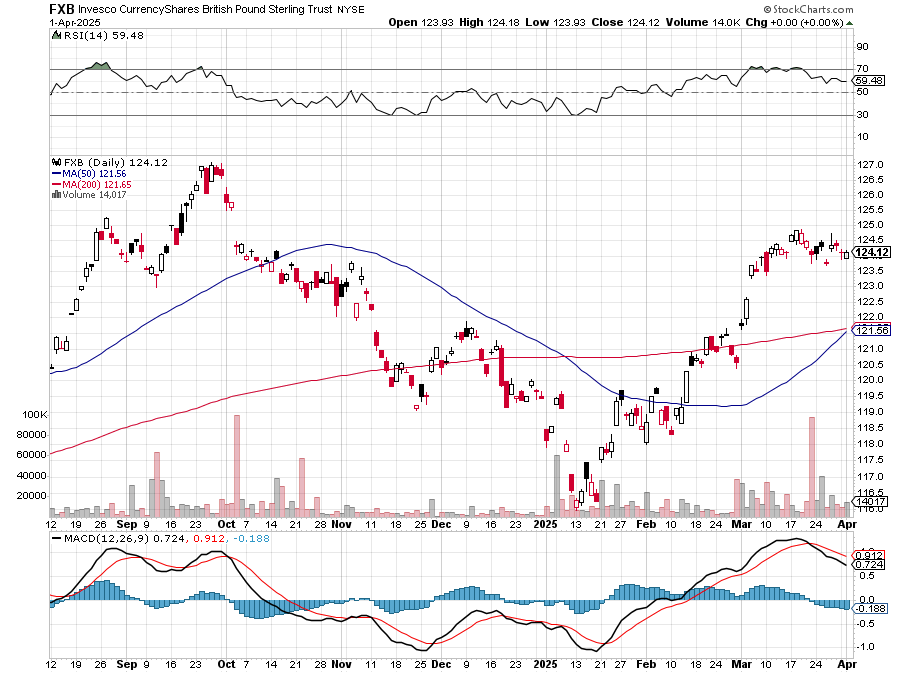 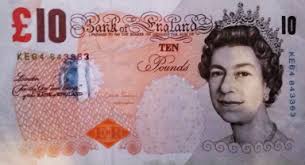 Emerging Market Currencies (CEW)
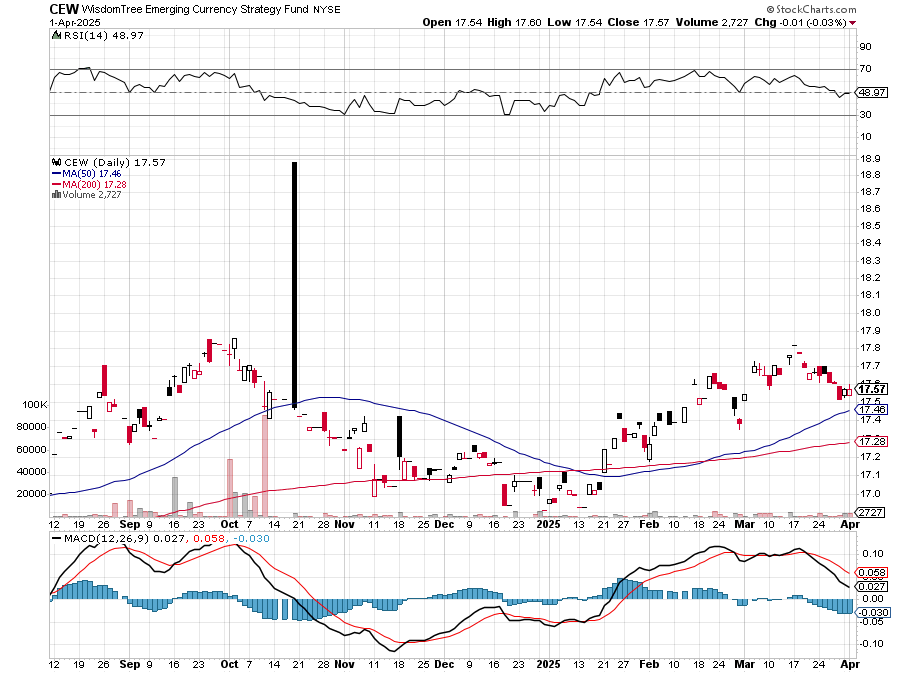 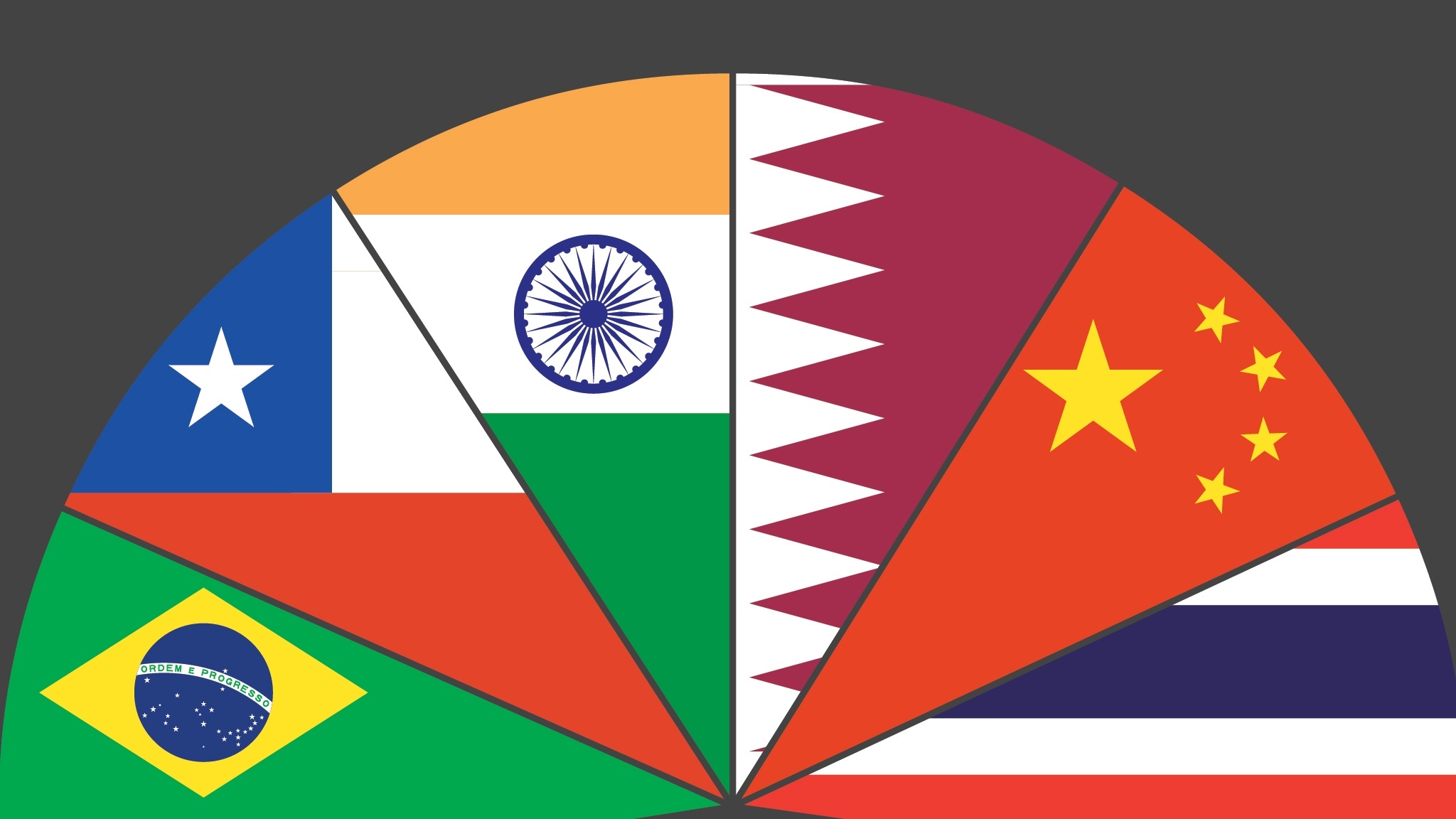 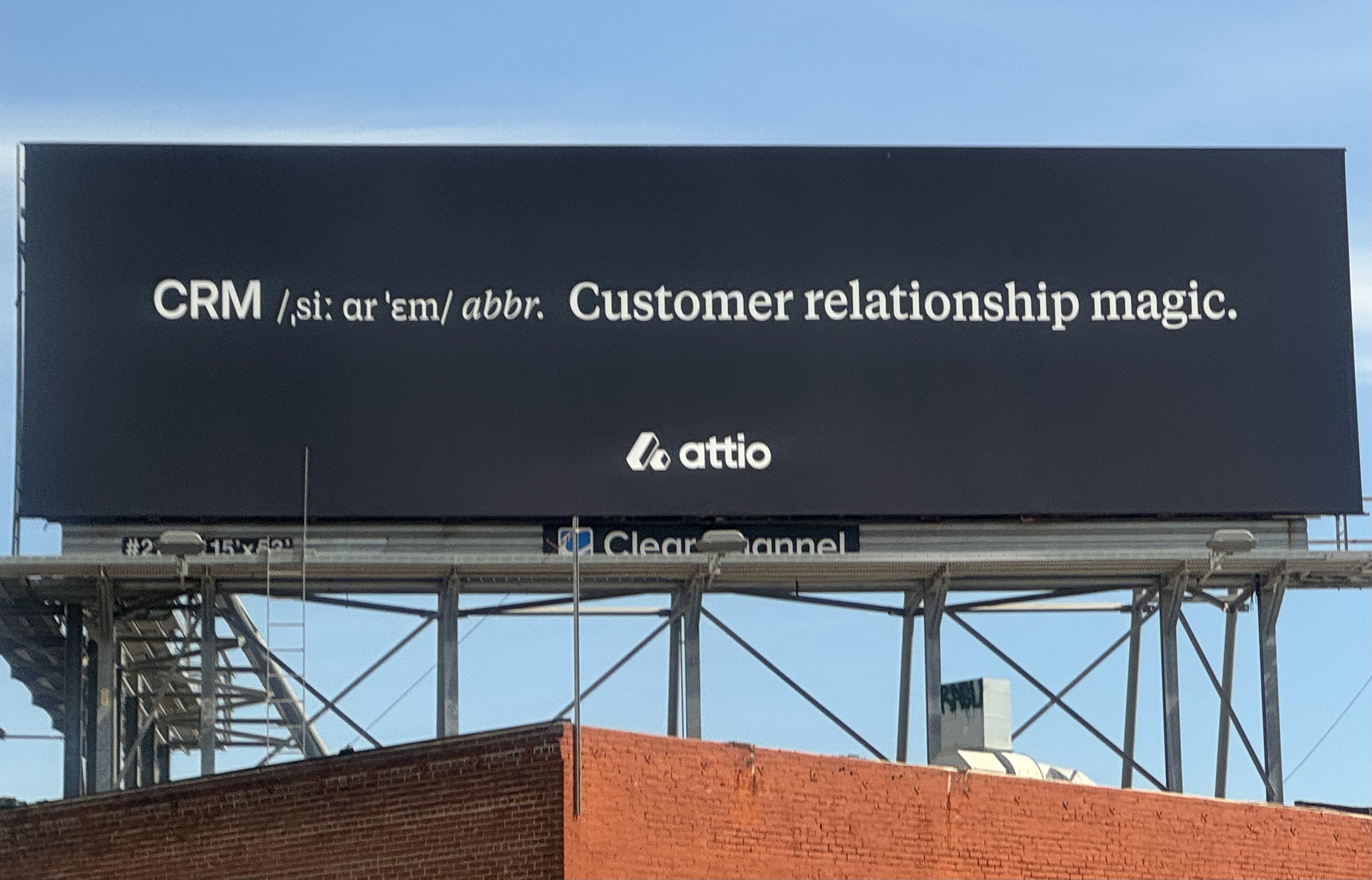 Energy & Commodities – Rare Rally
*Trump threatens 25% tariff against anyone who buys Russian oil, same with Venezuela*That gives oil a rare rally to sell into*US Drillers Cut Back on New Rigs, as the country is glutted with over production, according to Baker Hughs data out today. Recession fears are the gasoline on the fire. Unemployment will rise in the oil producing states*Copper Hits New All-Time High, at $5.02 a pound. The red metal has outperformed gold by 25% to 15% YTD *The Oil Market is in Turmoil, with crude prices bouncing offour year low*A global recession is looming large*Avoid all energy plays like the plague
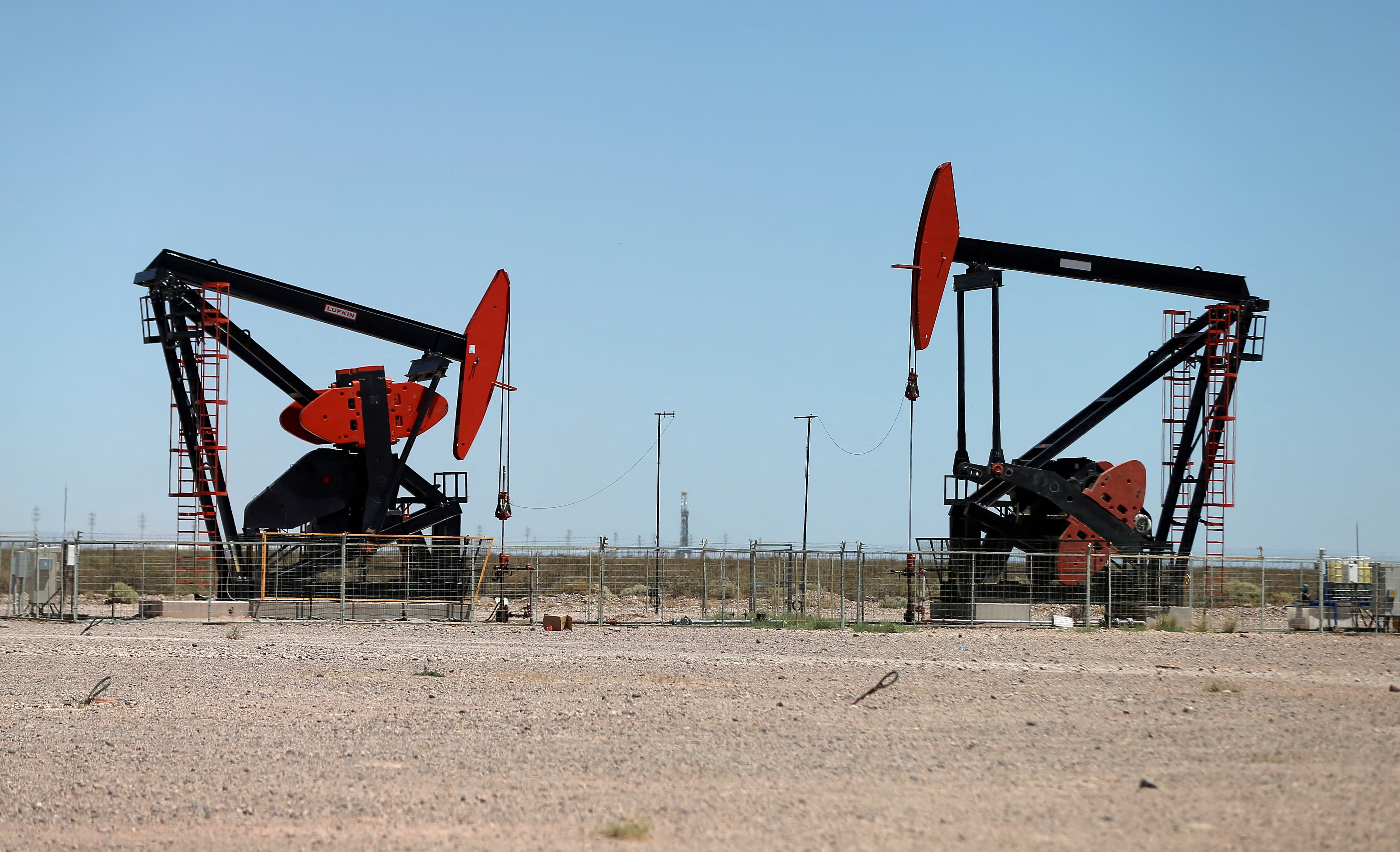 Oil-($WTIC)
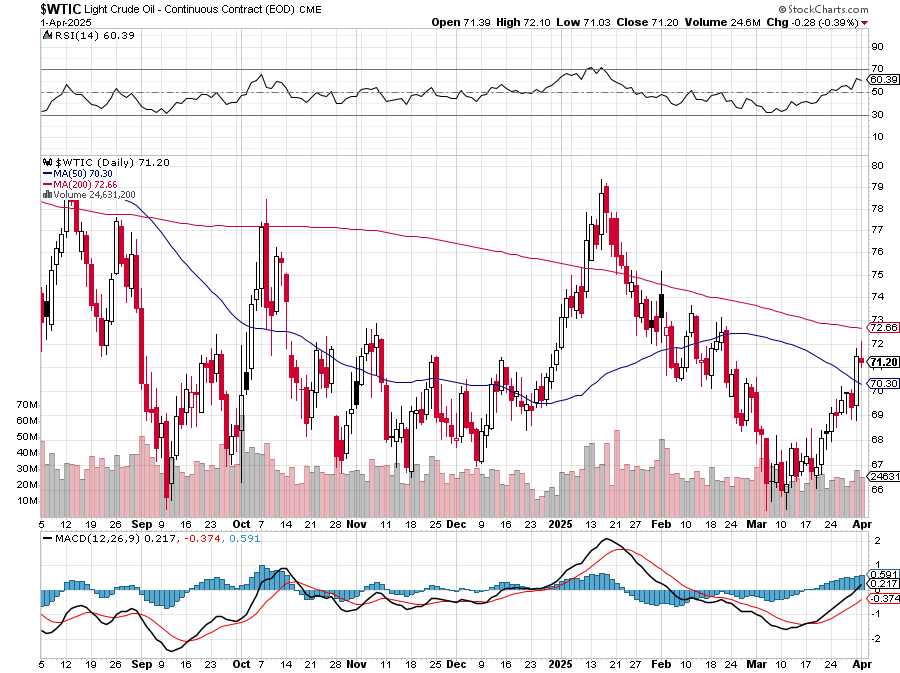 United States Oil Fund (USO)
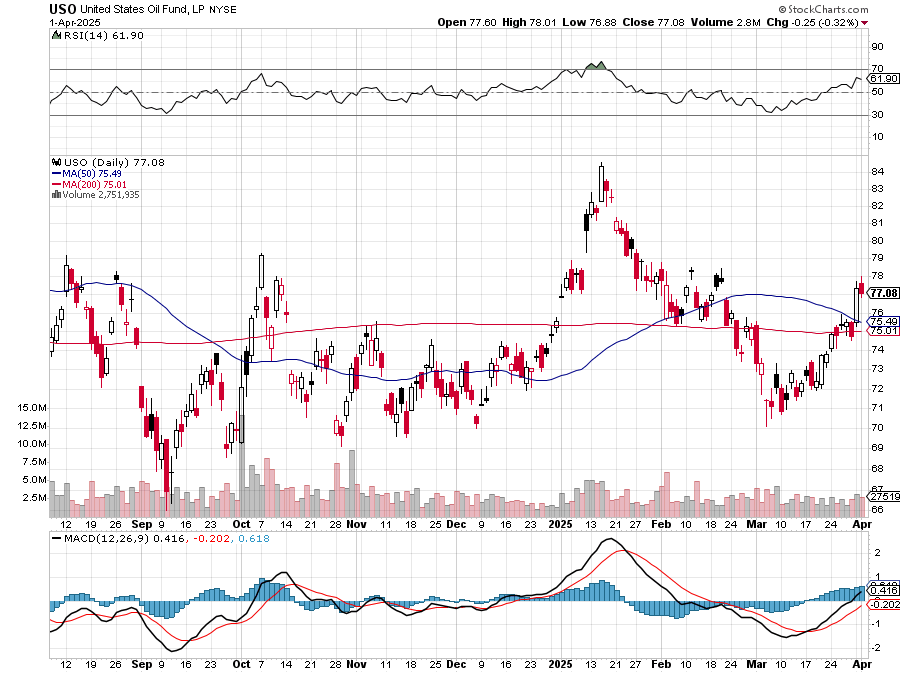 Energy Select Sector SPDR (XLE)-No Performance!(XOM), (CVX), (SLB), (KMI), (EOG), (COP)
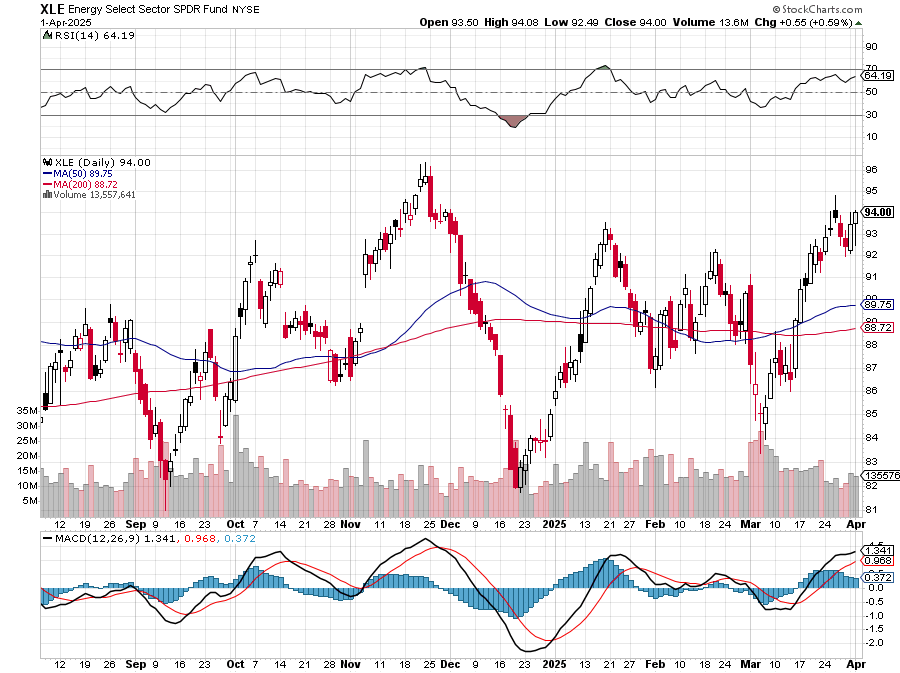 ExxonMobil (XOM)-Exxon Moves Big into Lithium, with the construction of a major mining operation in Arkansas took profits on Long 4/$100-$105 call spread, took profits on long 12/$120-$125 put spread
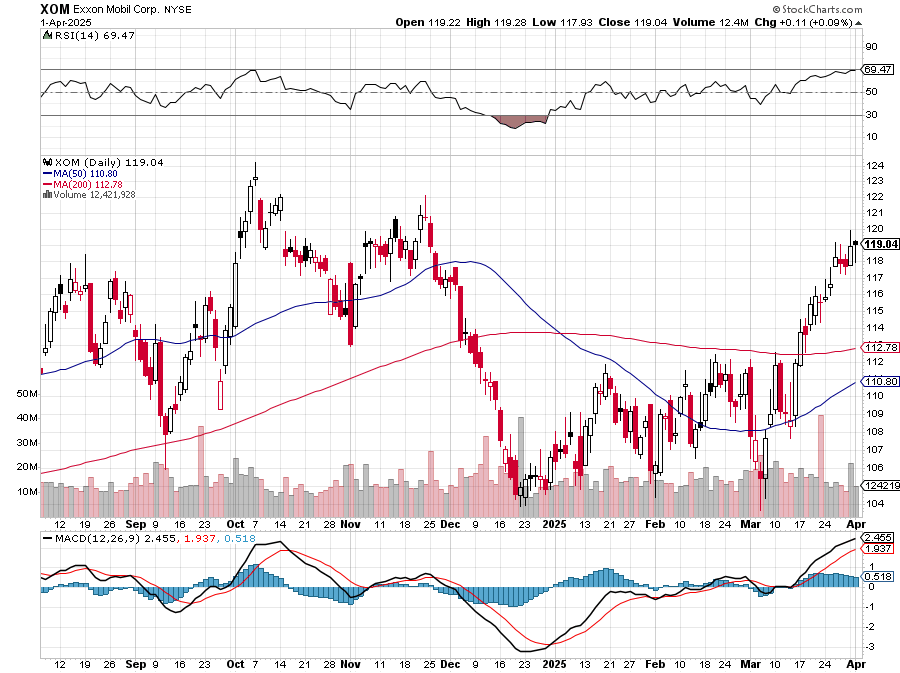 Occidental Petroleum (OXY)- Buffet’s a Buyertook profits on long 4/$59-$62 call spread took profits on long 2/$55-$60 call spread, took profits on long 12/$77.50-$82.50 put spread
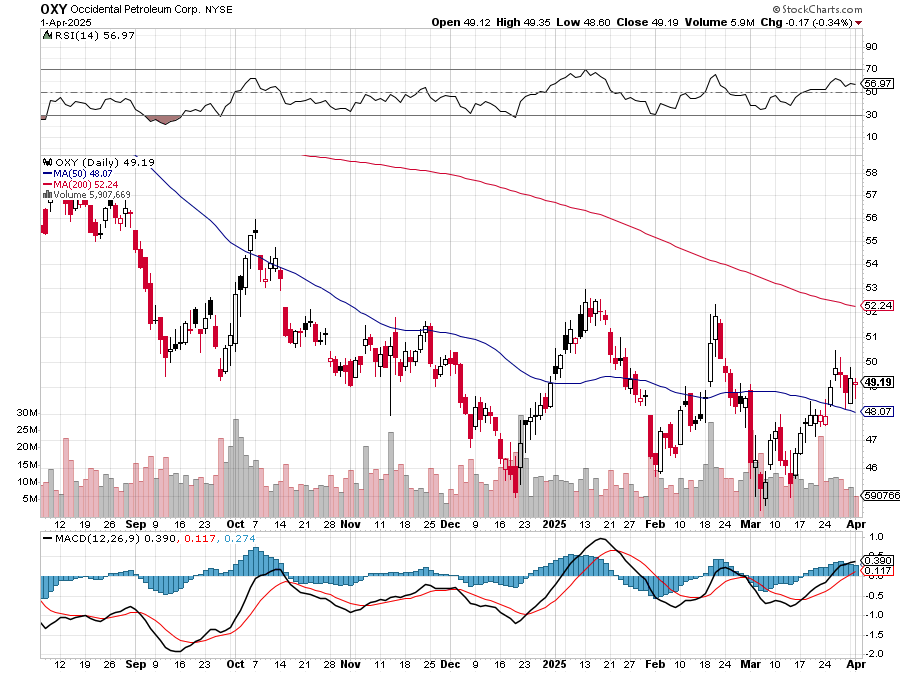 Natural Gas (UNG) – Free Fall on Warm Wintertook profits on Long January 2025 $7-8 Call Spread LEAPS
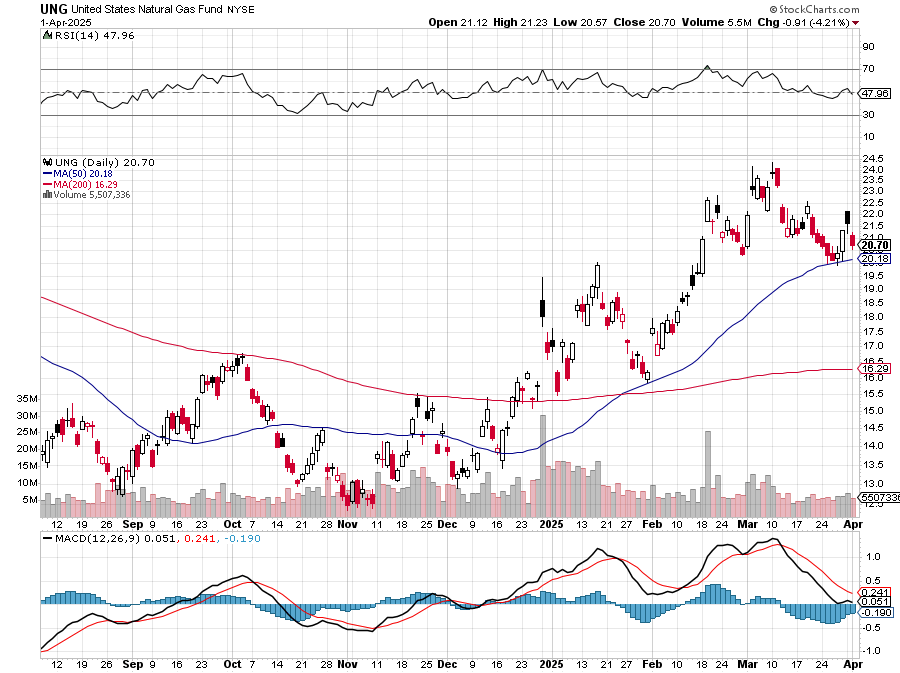 Cameco (CCJ) – Global Uranium RenaissanceMicrosoft to Reopen Three Mile Island to power AI data centerstook profits on long 12/$41-$44 call spread,took profits on long 12/$35-$38 call spread,  took profits on long 5/$20-$23 bull call spread
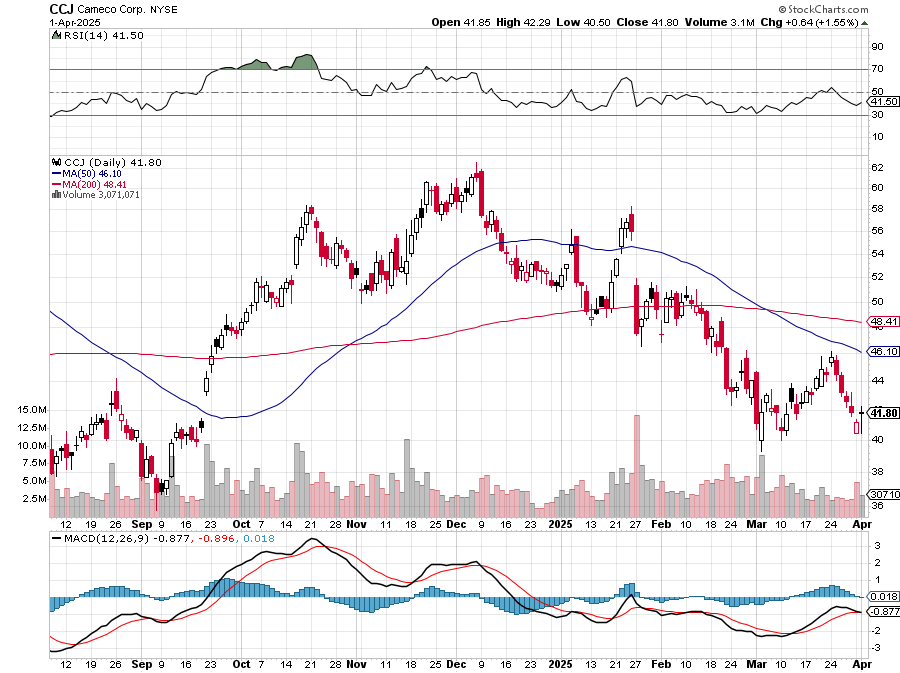 Vistra Corp. (VST) – Global Uranium Renaissancelong 2/$100-$110 call spread - 7 days to expiration
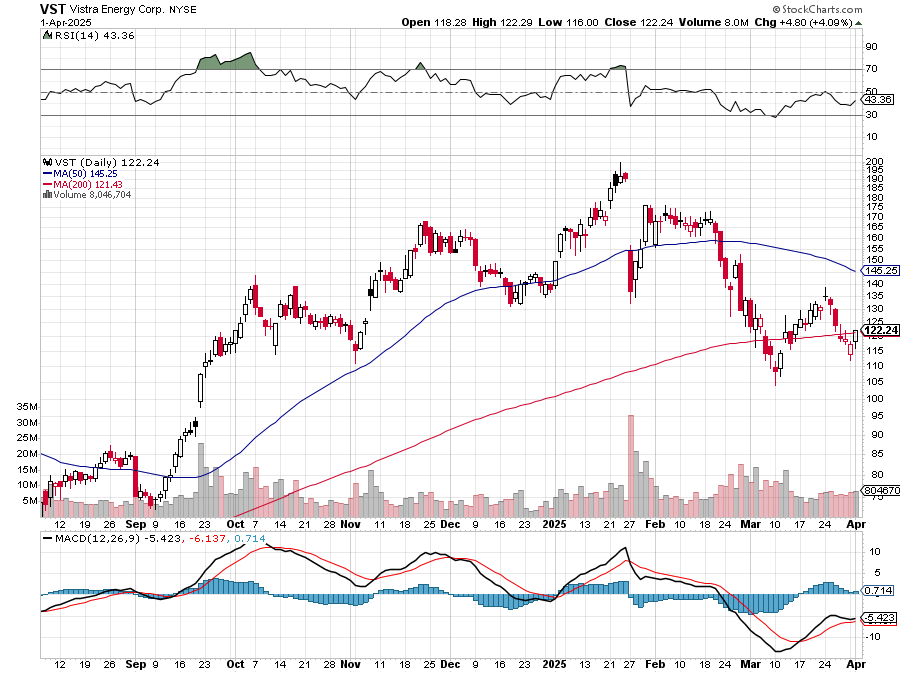 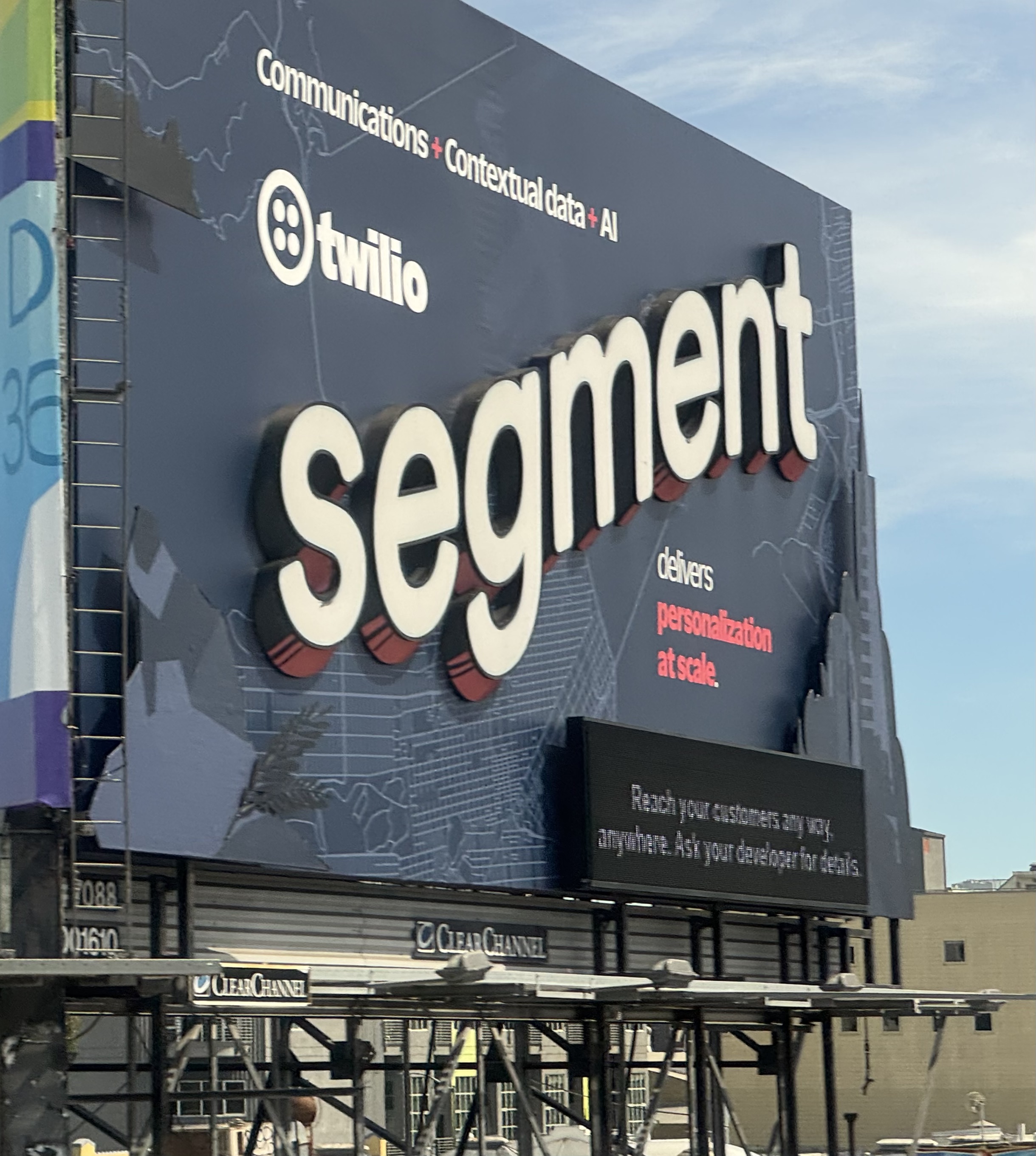 Precious Metals – New High
*Gold is over extended and due for a correction*But long-term targets are getting raised across the board*No upside resistance above $3,200, setting up a possible melt up*Falling interest rates have given gold a new lease on life*Gold Stocks in Comex Warehouses Hit Record high, dueto the risk of import tariffs curtailing shipments to the United States from other countries*Will import duties divide the gold marketinto American and foreign gold?
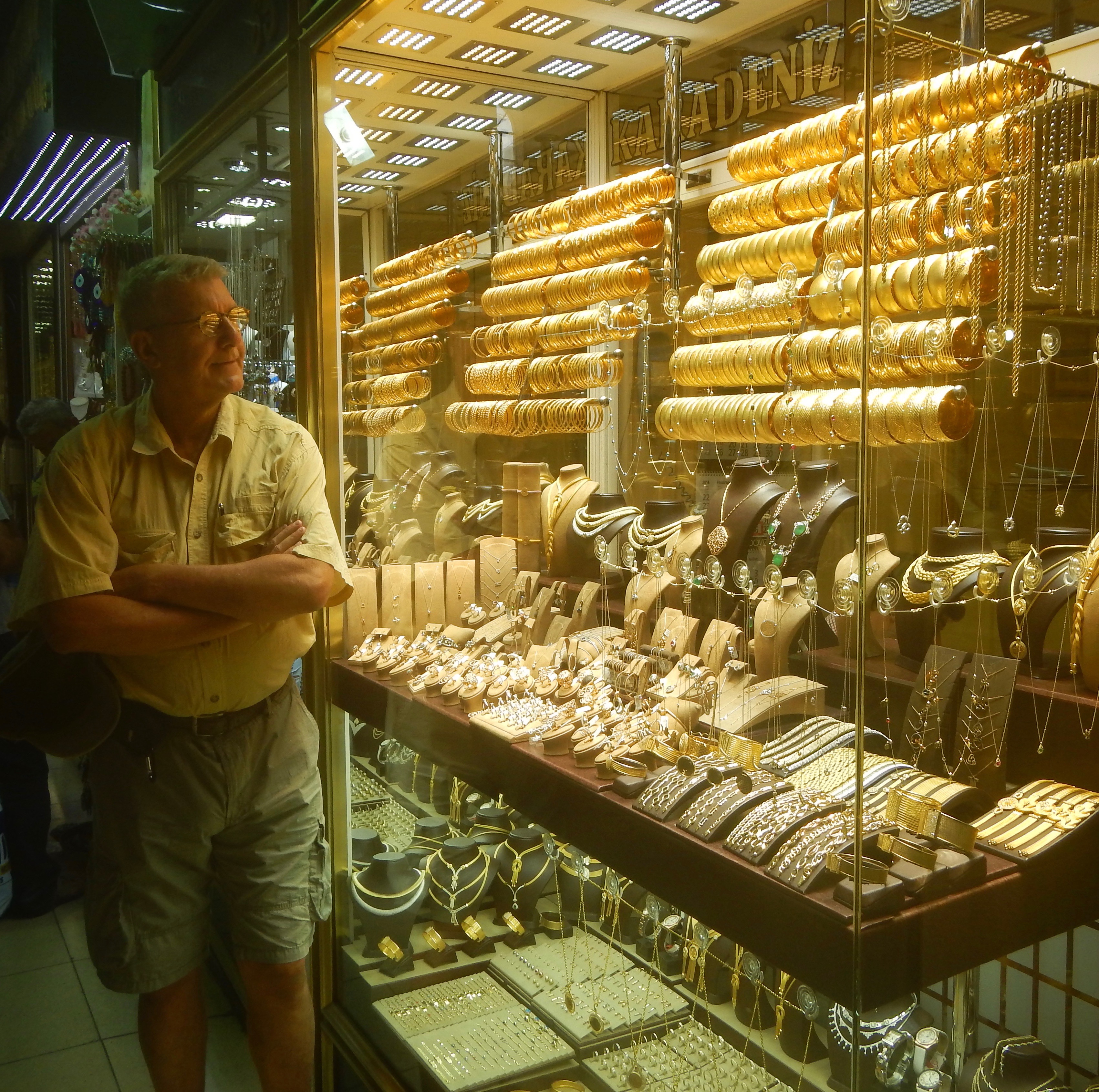 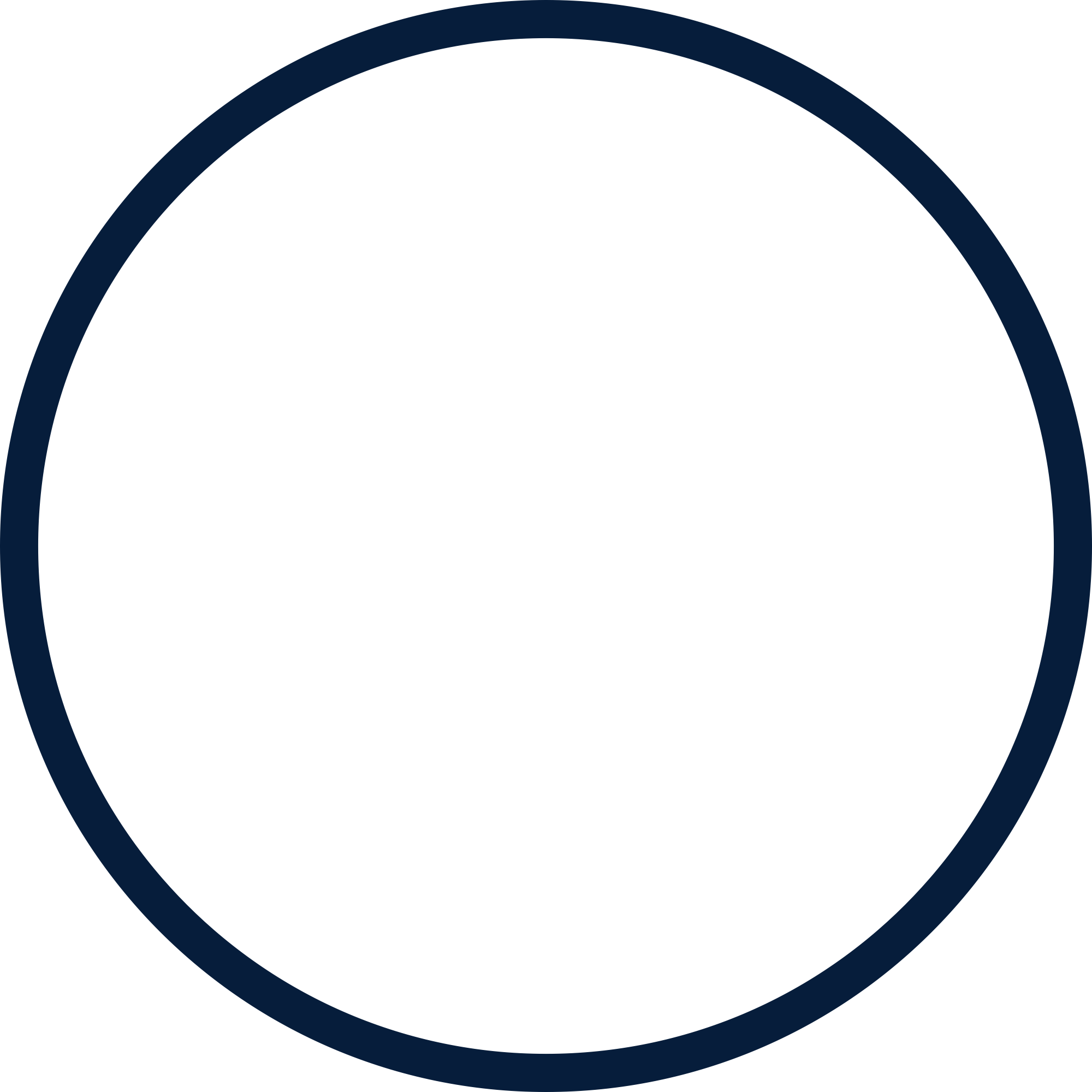 THE MAD HEDGE FUND TRADER
Gold (GLD)-A New Legtook profits on Long 10/$230-$235 call spread took profits on Long 10/$220-$225 call spread, took profits on Long 8/$210-215 call spread,took profits on Long 7/$200-205 call spread, Long 6/$207.5-$212.5 call spreadtook profits on Long 4/$194-$197 call spread,  took profits on long 5/$165-$170 bull call spread
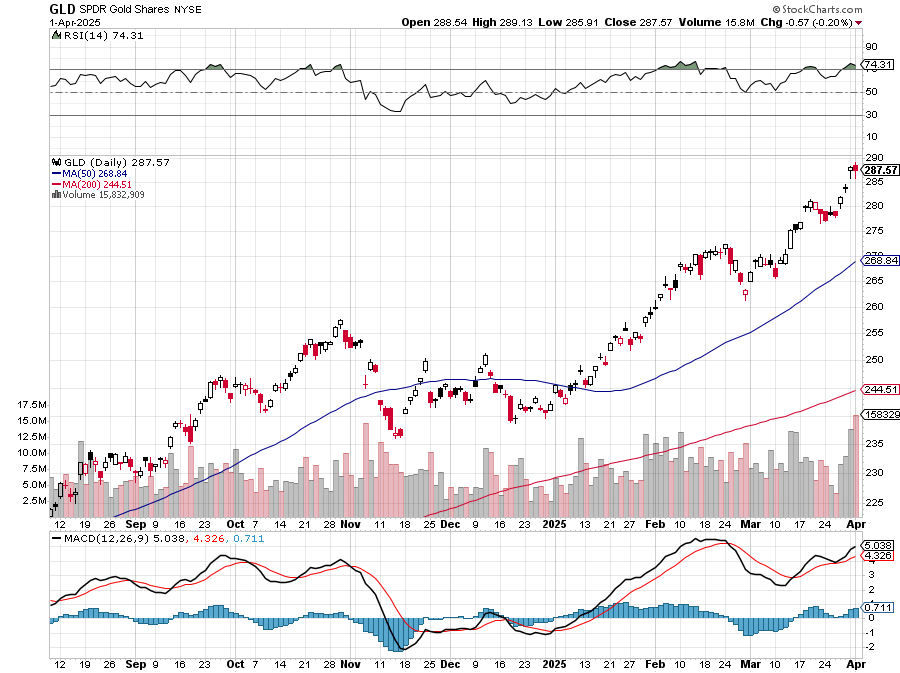 $5,000in 2028+66%
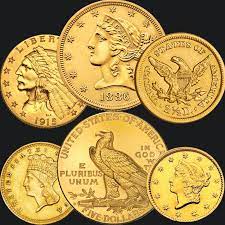 BUY
Gold (GLD) –Falling Ratetook profits on Long 10/$230-$235 call spread took profits on Long 10/$220-$225 call spread, took profits on Long 8/$210-215 call spread,took profits on Long 7/$200-205 call spread, Long 6/$207.5-$212.5 call spreadtook profits on Long 4/$194-$197 call spread,  took profits on long 5/$165-$170 bull call spread
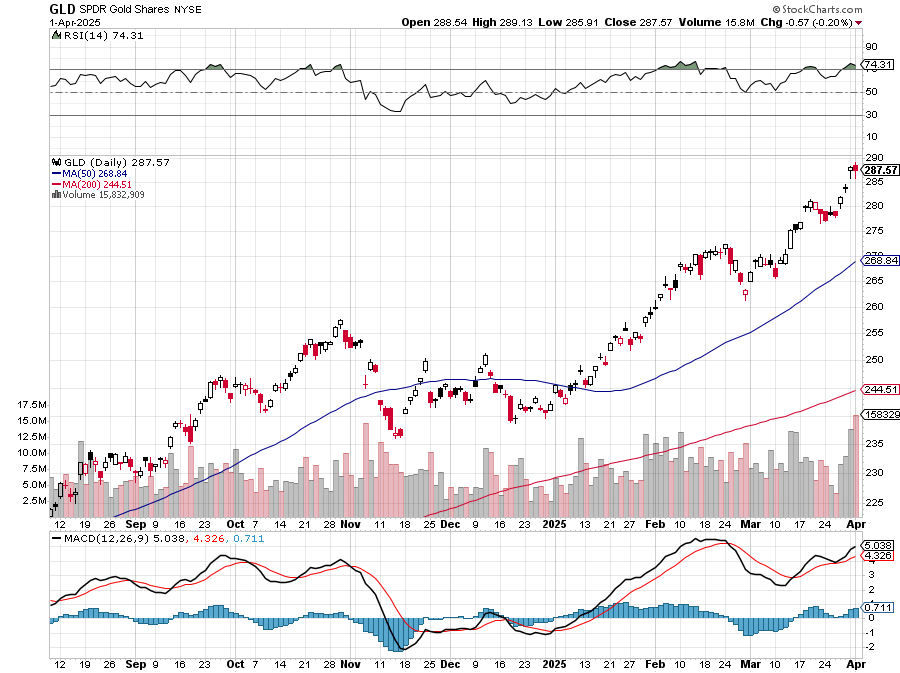 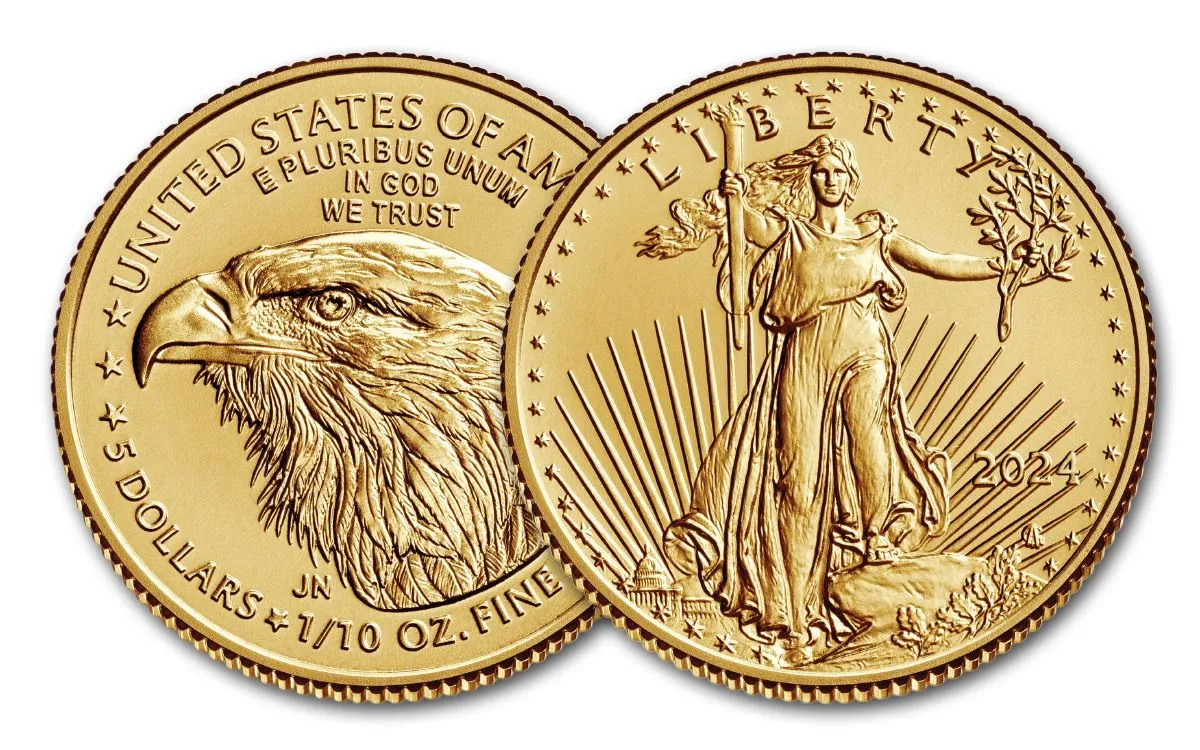 Market Vectors Gold Miners ETF- (GDX) – took profit on long 6/$207.50-$212.50 call spread, took profit on long 7/$200-$205 call spread
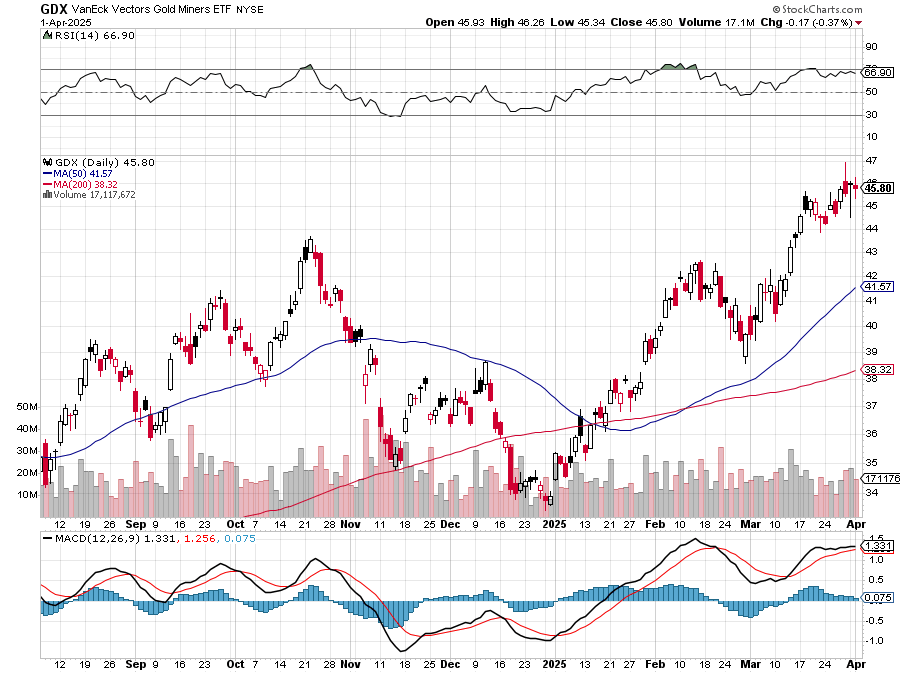 Barrick Gold (GOLD)took profit on long 1/$15.50-$16.50 call spread
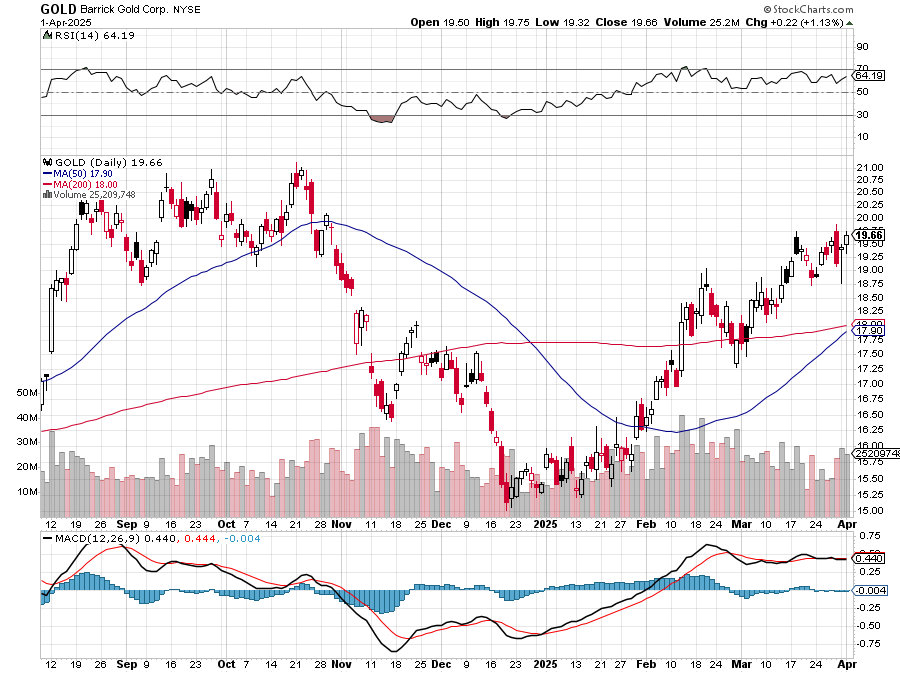 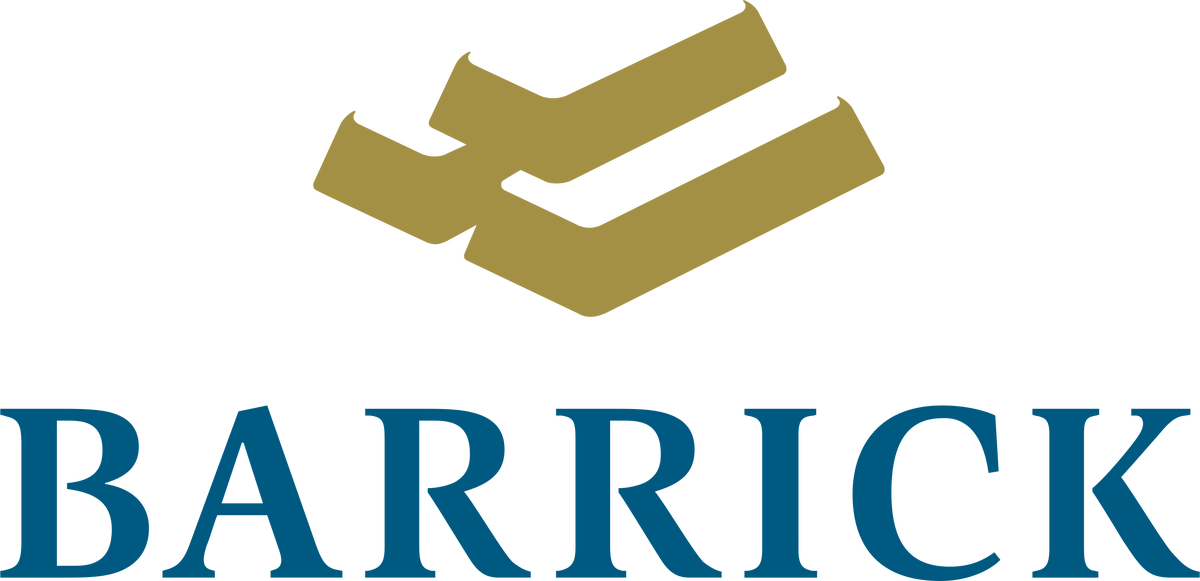 Newmont Mining- (NEM)- Sometimes you Just Get Luckytook profits on long 10/$47-$50 call spread, took profits on long $55-60 call spread
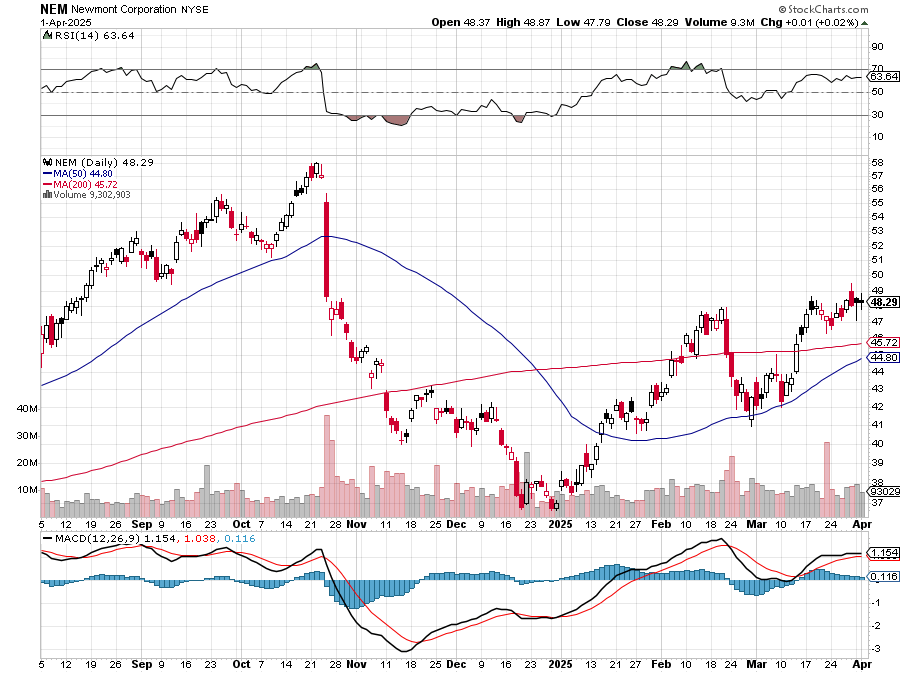 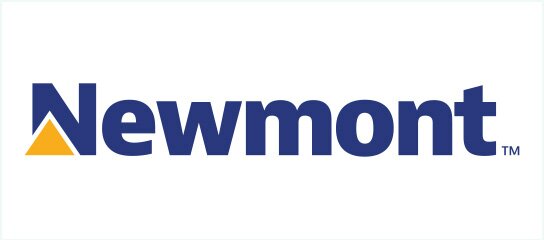 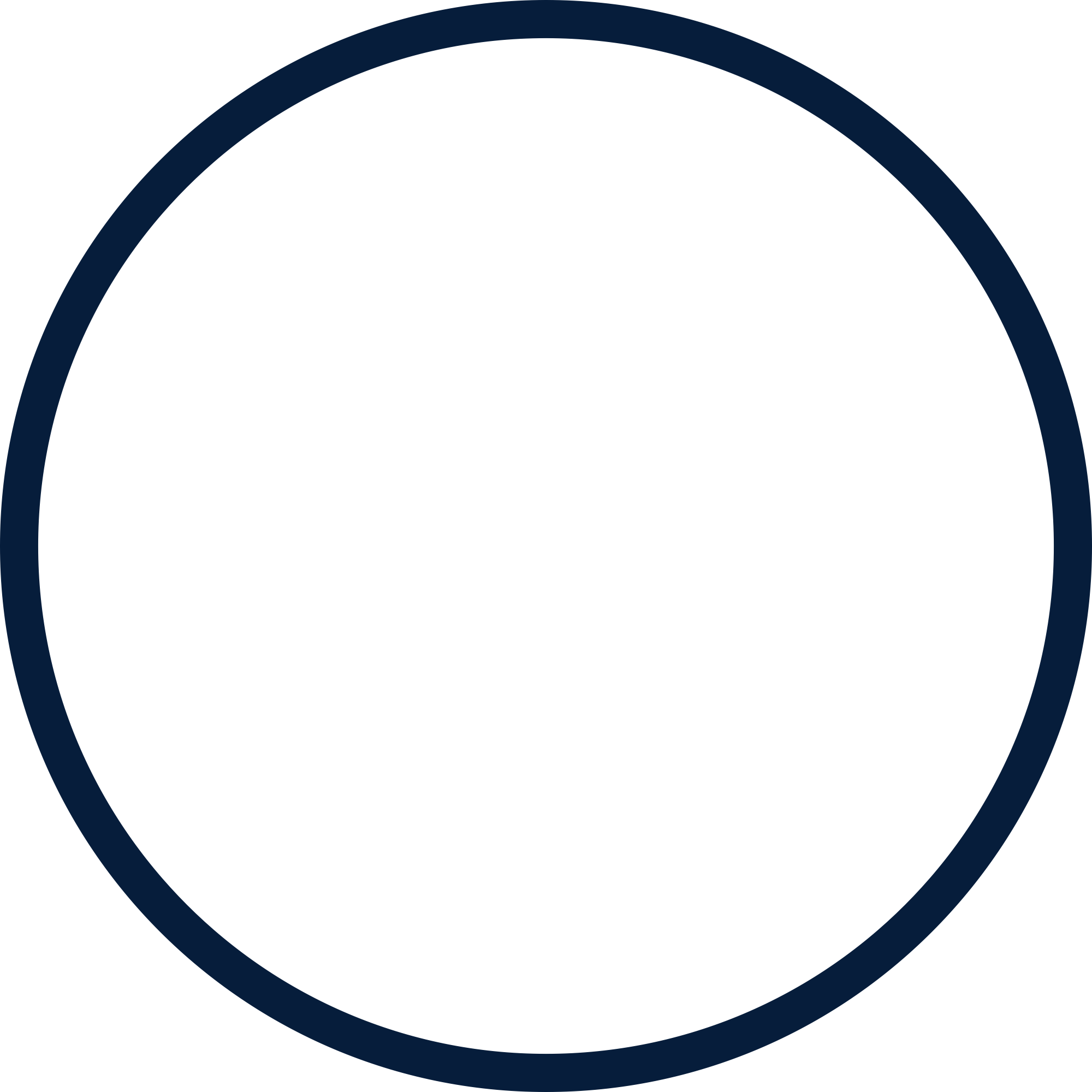 THE MAD HEDGE FUND TRADER
iShares Silver Trust (SLV) - The Better Play Industrial demand, solar panels, electric cars
2025Target$50+50%
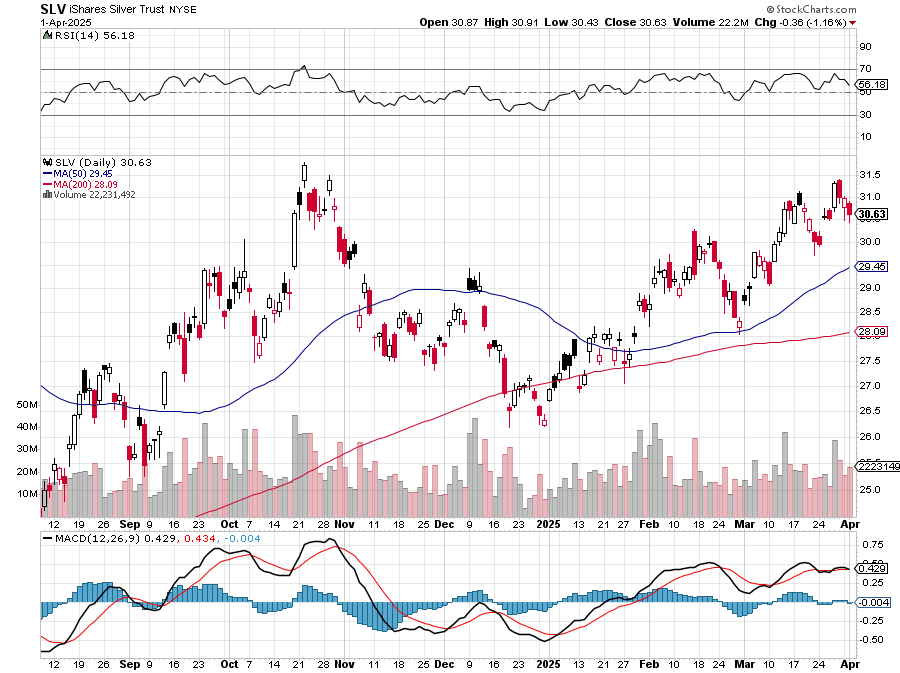 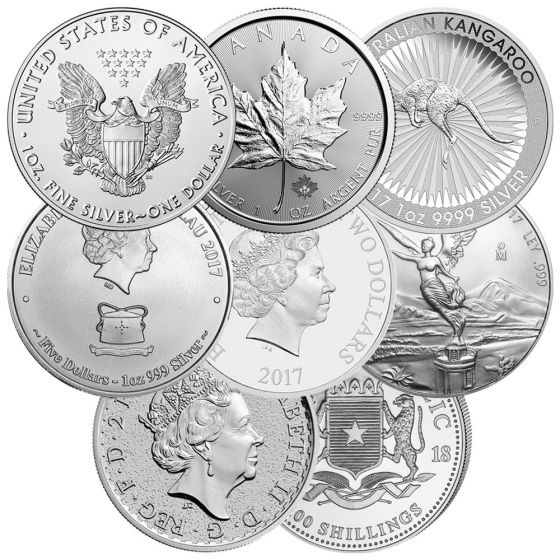 BUY
Silver Miners - (SIL)-
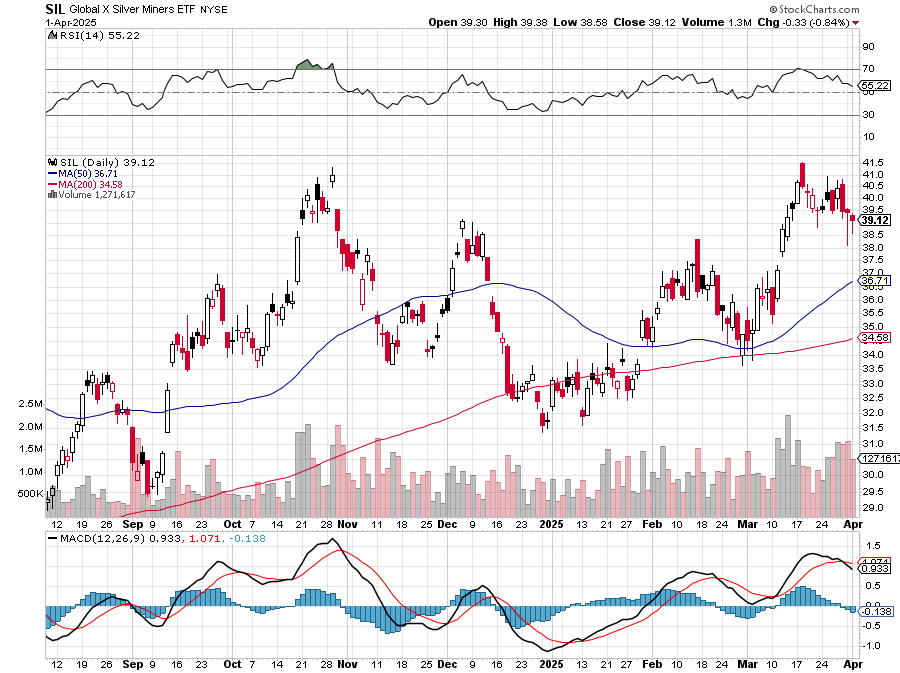 Wheaton Precious Metals - (WPM)- LEAPS Approaching Max Profittook profits on long 4/$39-$42 call spread , took profits on long 1/$36-$39 call spread
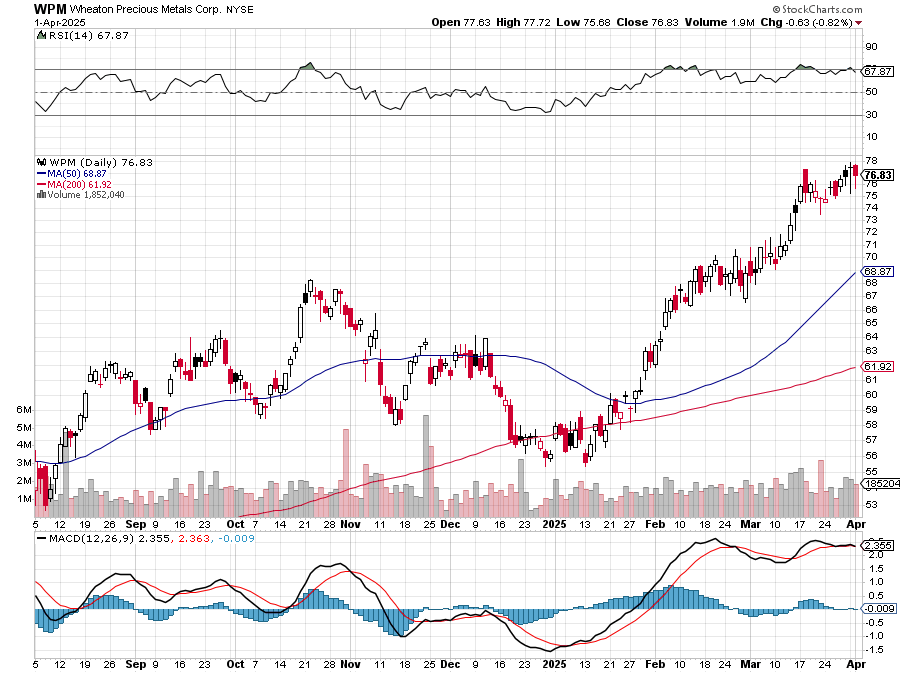 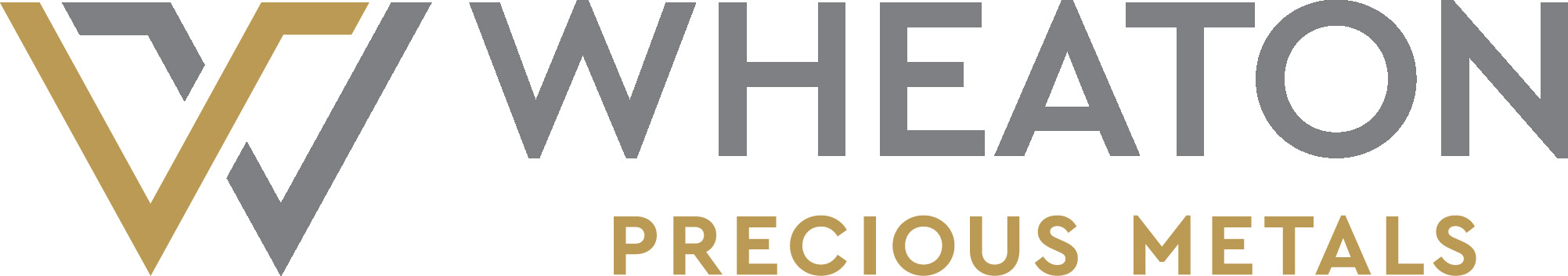 Platinum- (PPLT)- 556,000-ounce shortage this yeartook profits on long 1/$36-$39 call spread
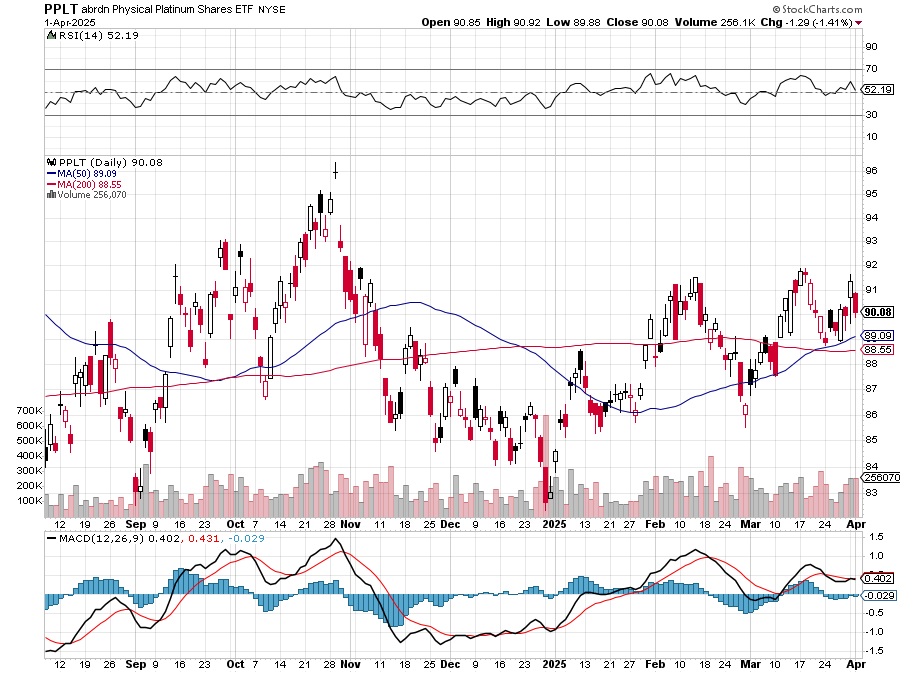 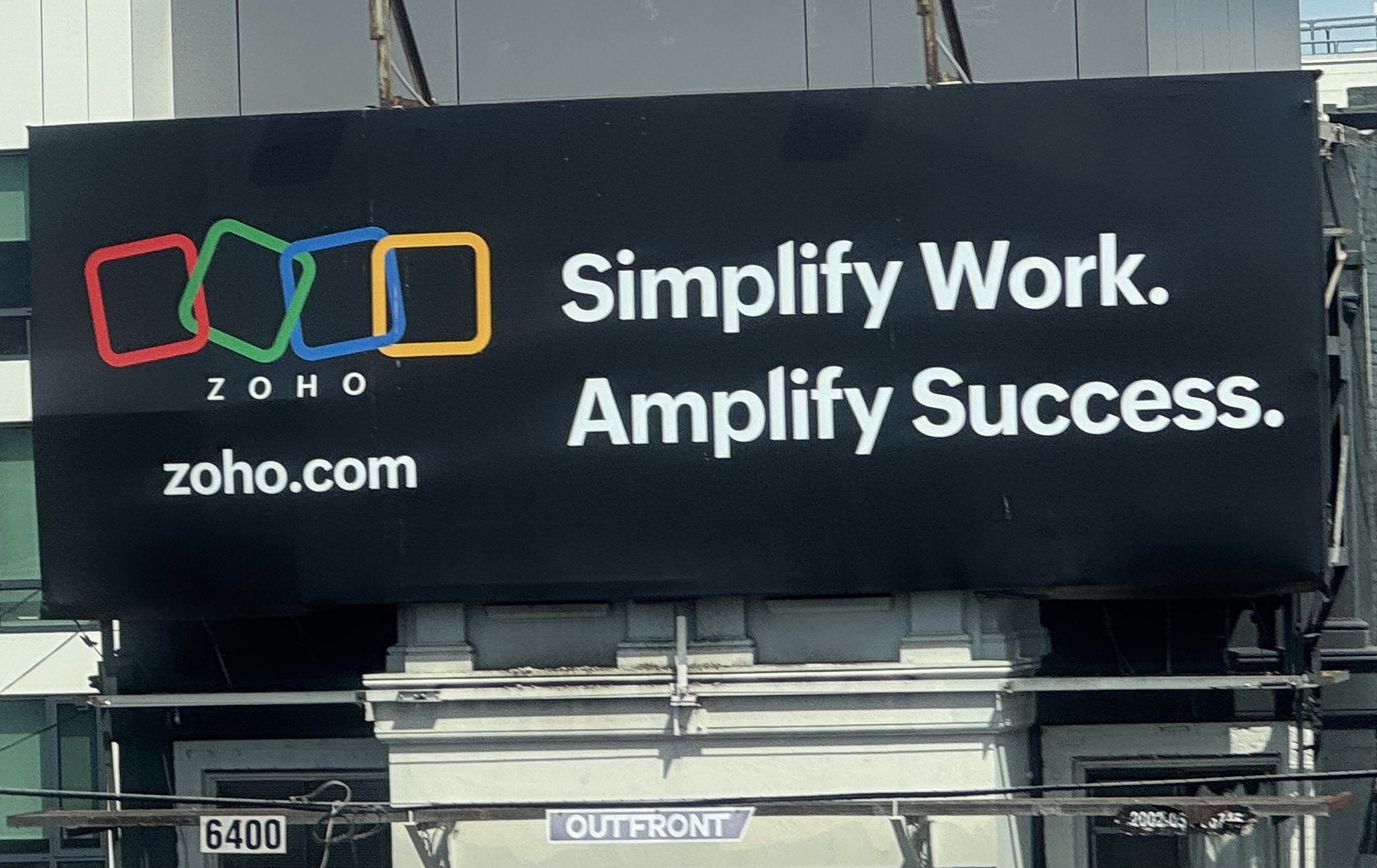 Real Estate – Green Shoots?
*US Mortgage Rates Drop to 6.65%, for 30-year fixed rate loans. Recession fears have driven interest rates from over 7.30% down a full 10.65%. Recession fears have been driving rates down*Pending Home Sales Rise, based on signed contracts, rose 2.0% to 72.0Pending home sales decreased 3.6% from a year earlier.US Home Sales Rise, but the stocks still look awful, increasing 1.8% to 676,000 units last month. The sales pace for January was revised up to a rate of 664,000 units from the previously reported 657,000 units *Homebuilder Sentiment Craters, to a seven-month low in March as tariffs on imported materials raised construction costs *Existing Home Sales Jump, in February, with a decentpush from falling interest rates, increasing 4.2% from the annual rate of 4.26 million
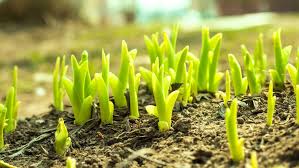 S&P Case Shiller SlowsS&P Case Shiller Rises to +4.1% YOY in January, with its National Home Price IndexNew York gained +7.7%, Chicago +7.5%, and Boston +6.5%.Washington DC was down -1.1%
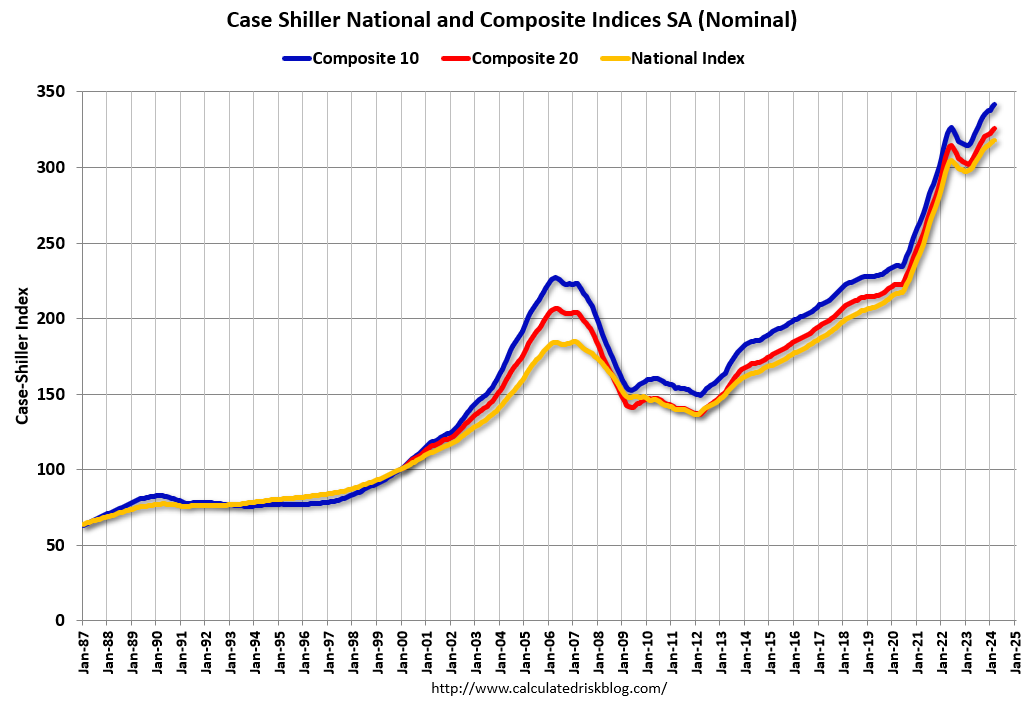 Crown Castle International (CCI) – 6.62% yielding 5G cell phone tower REITEliot Management Pushes up stock with activist bidLong 8/$90-$95 call spread,
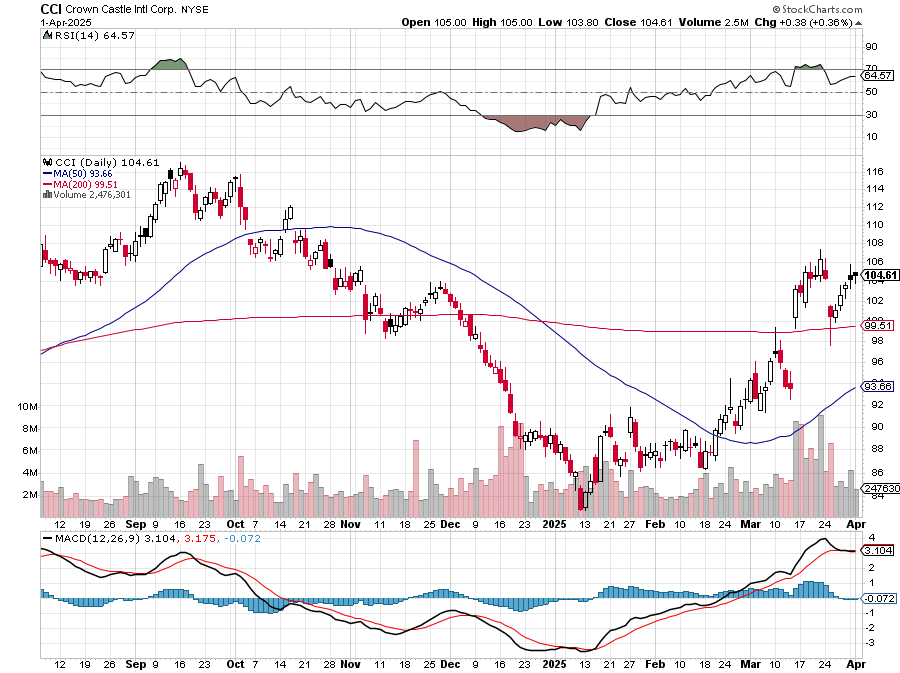 US Home Construction Index (ITB)(DHI), (LEN), (PHM), (TOL), (NVR)
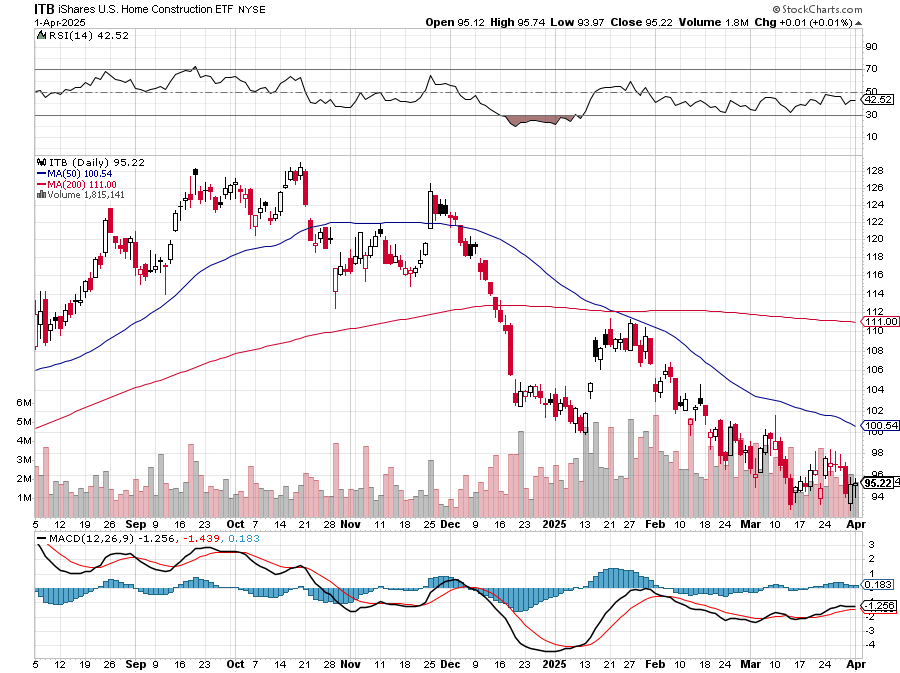 DH Horton (DHI)Horton Bombs, with the stock dropping some 11% in Tuesday morning trading after the U.S.'s largest homebuilder issued its fiscal 2025 guidance took profits on long 11/$165-$175
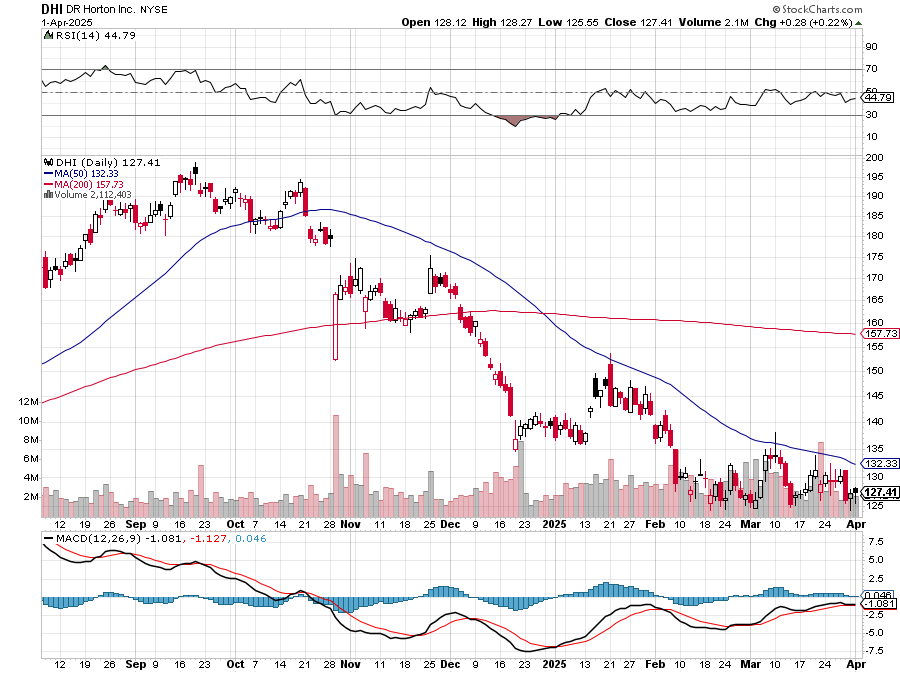 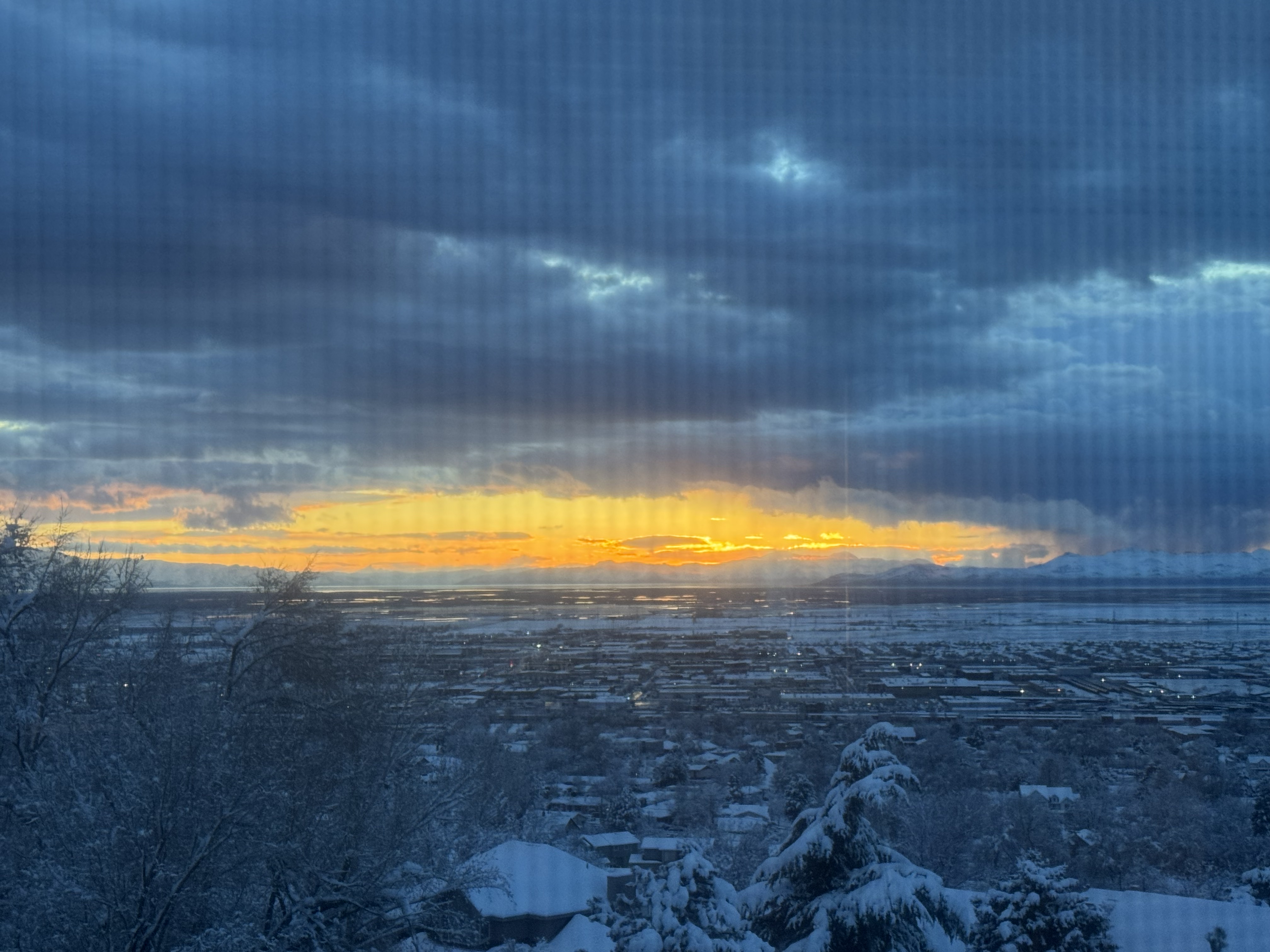 Trade Sheet- The Recession TradeSo What Do We Do About All This?
*Stocks –sell rallies*Bonds – buy dips*Commodities - stand aside*Currencies – buy dips*Precious Metals – buy dips*Energy – stand aside*Volatility – sell over $30*Real estate – stand aside
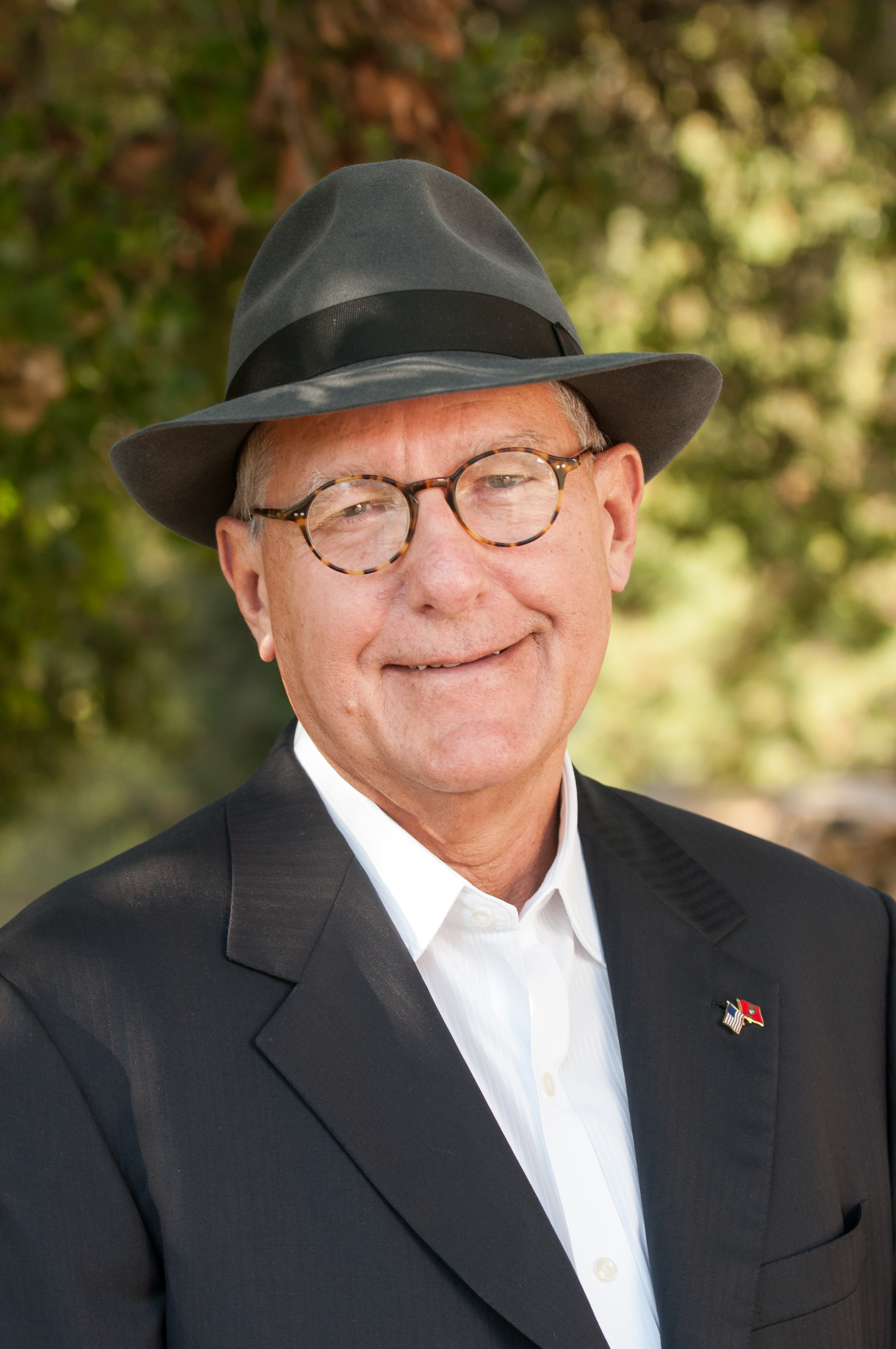 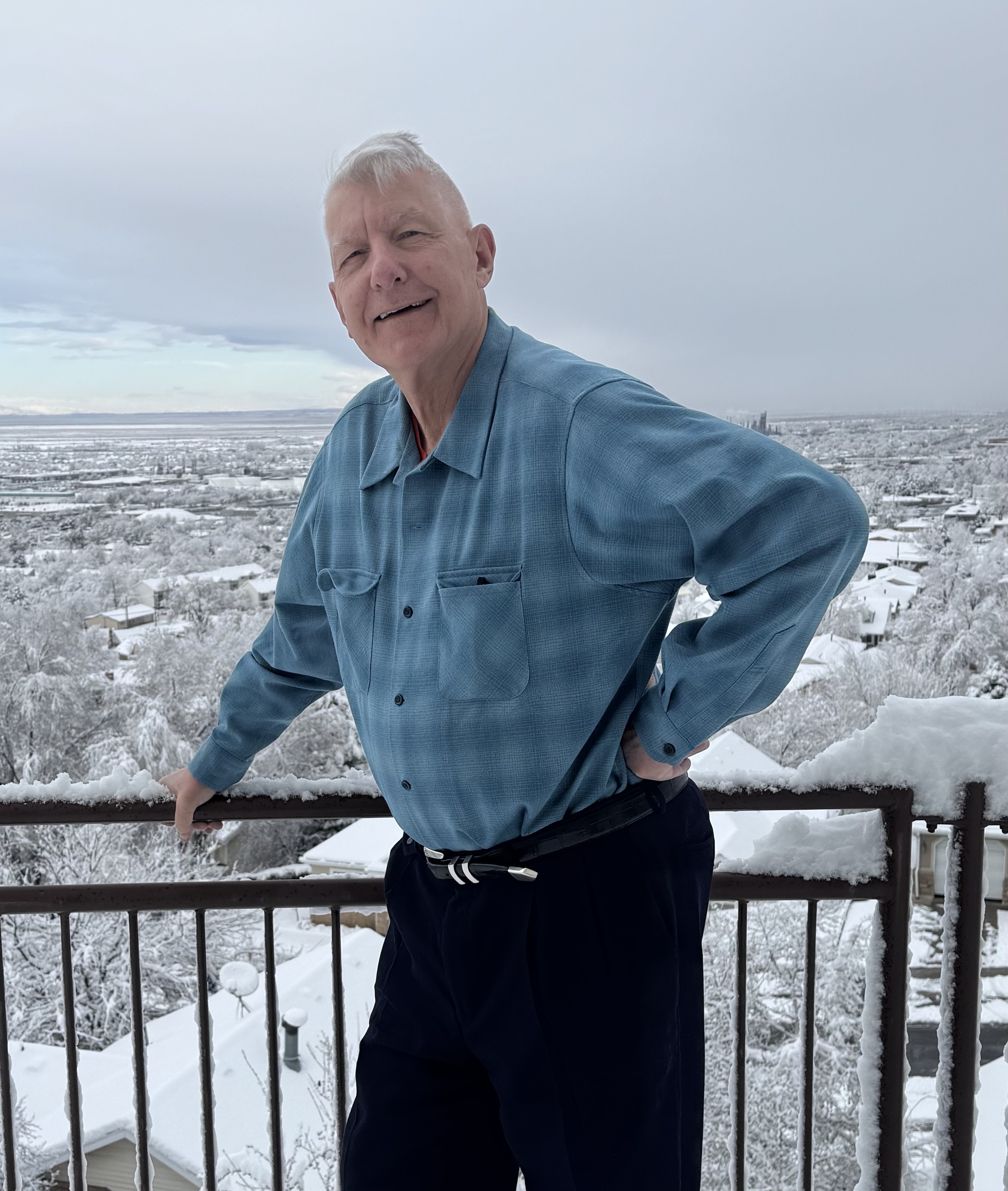 Next Strategy Webinar12:00 EST Wednesday, April 16, 2025 from Incline Village, NVemail me questions at support@madhedgefundtrader.com
Good Luck and Good Trading!
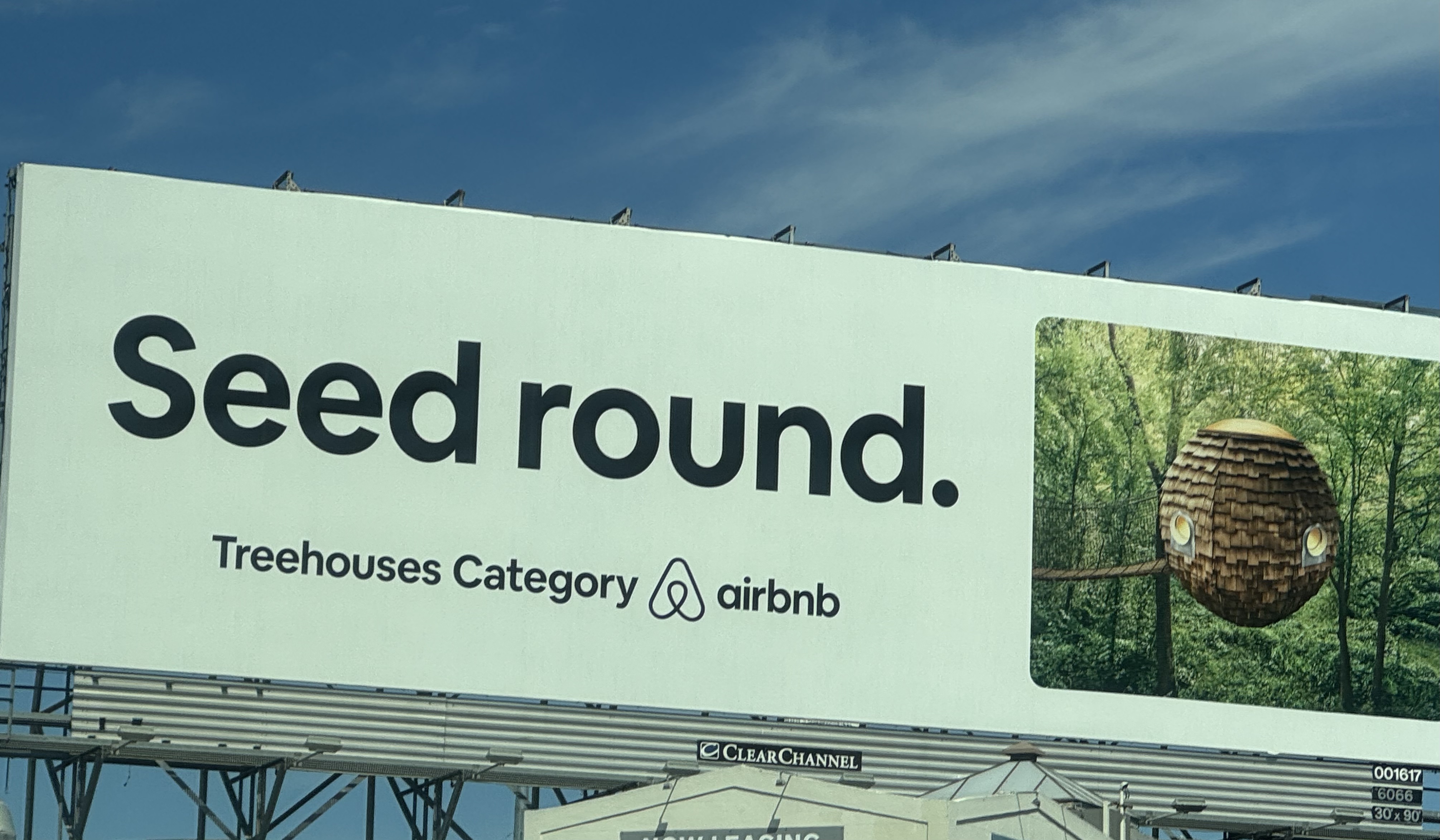